Santa Santa Where’s Your Sleigh?
Santa, Santa, where’s your sleigh?
Someone stole it yesterday!
Who stole my sleigh?
I stole your sleigh!
4
4
4
4
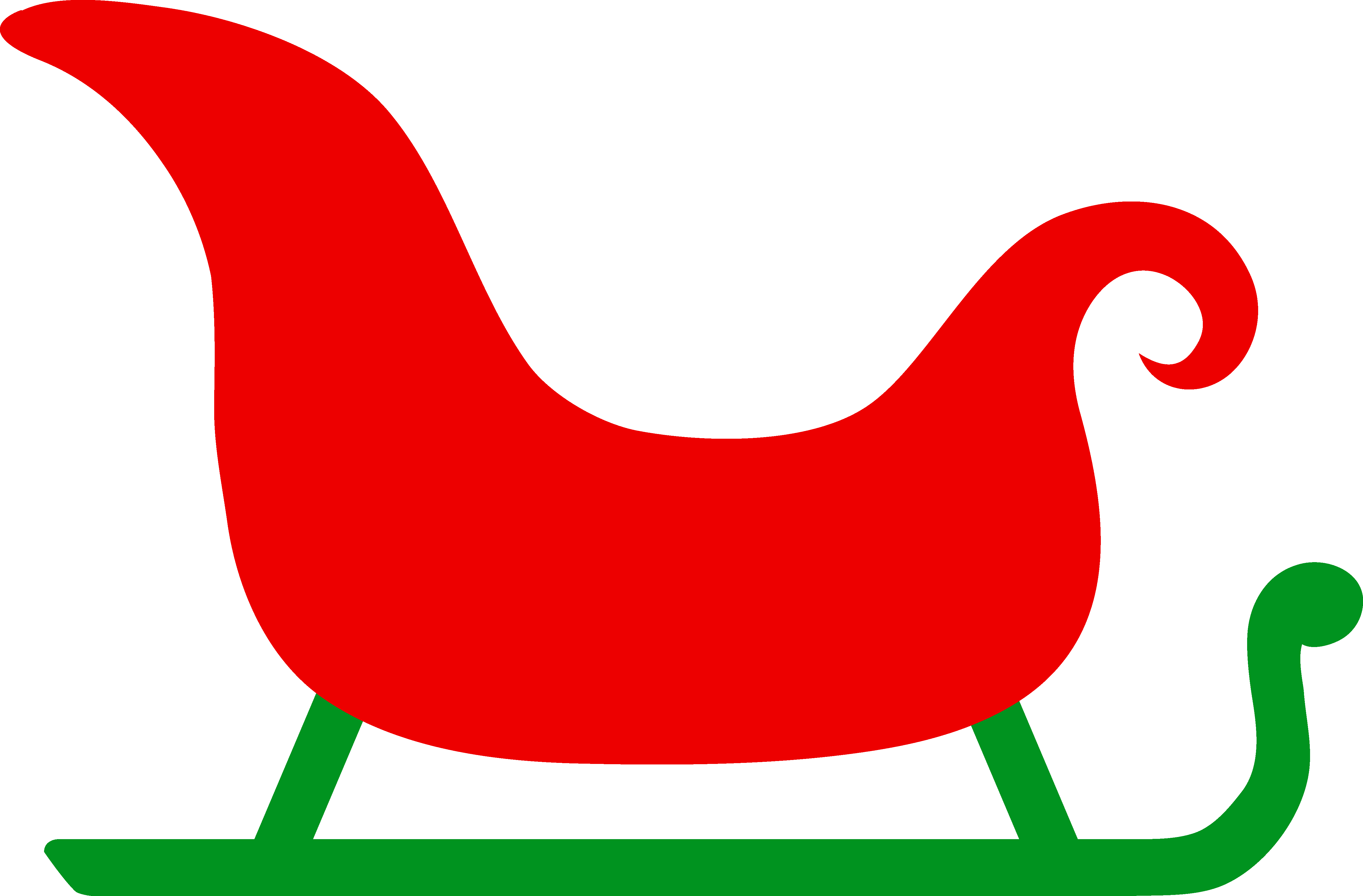 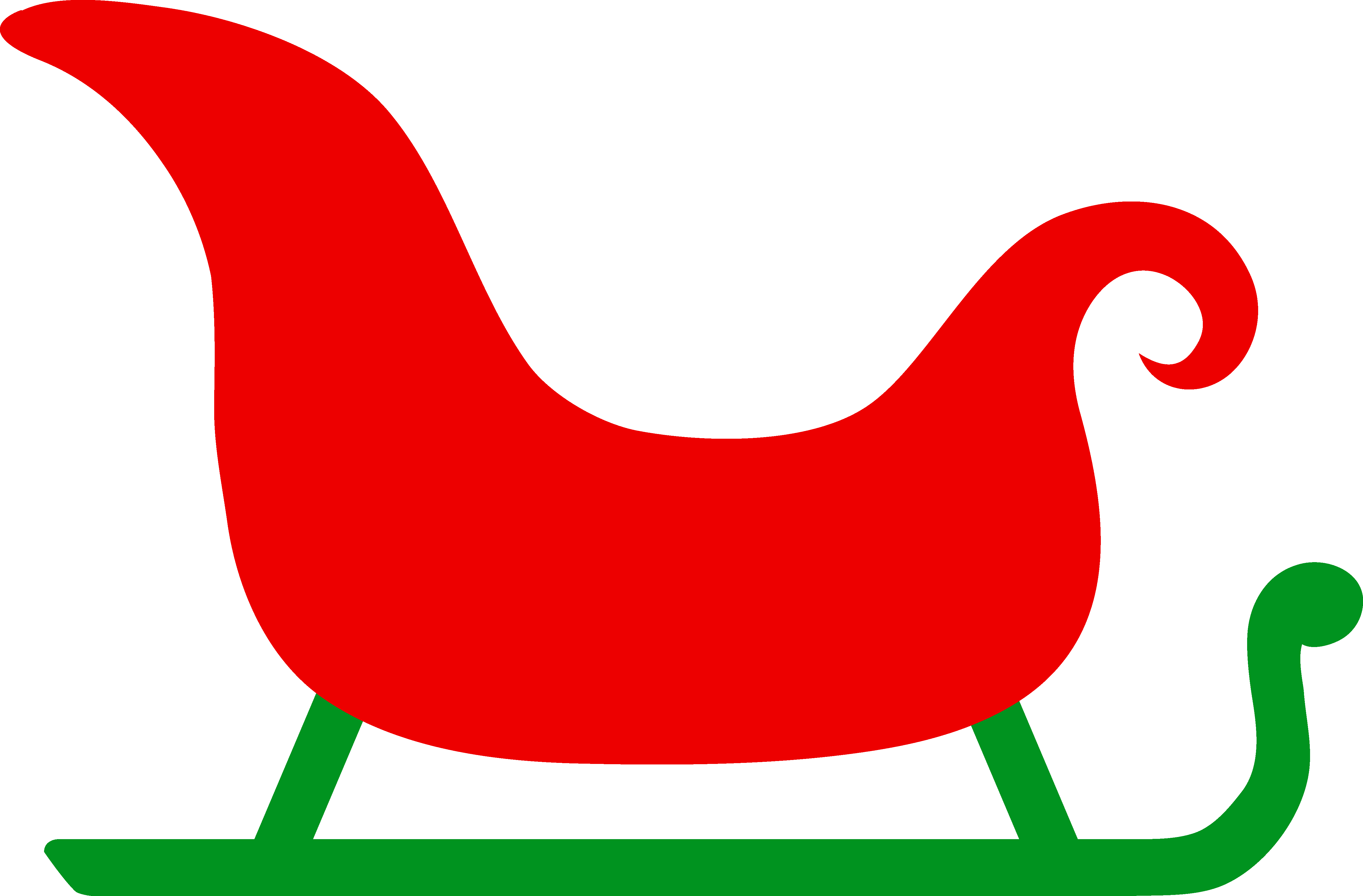 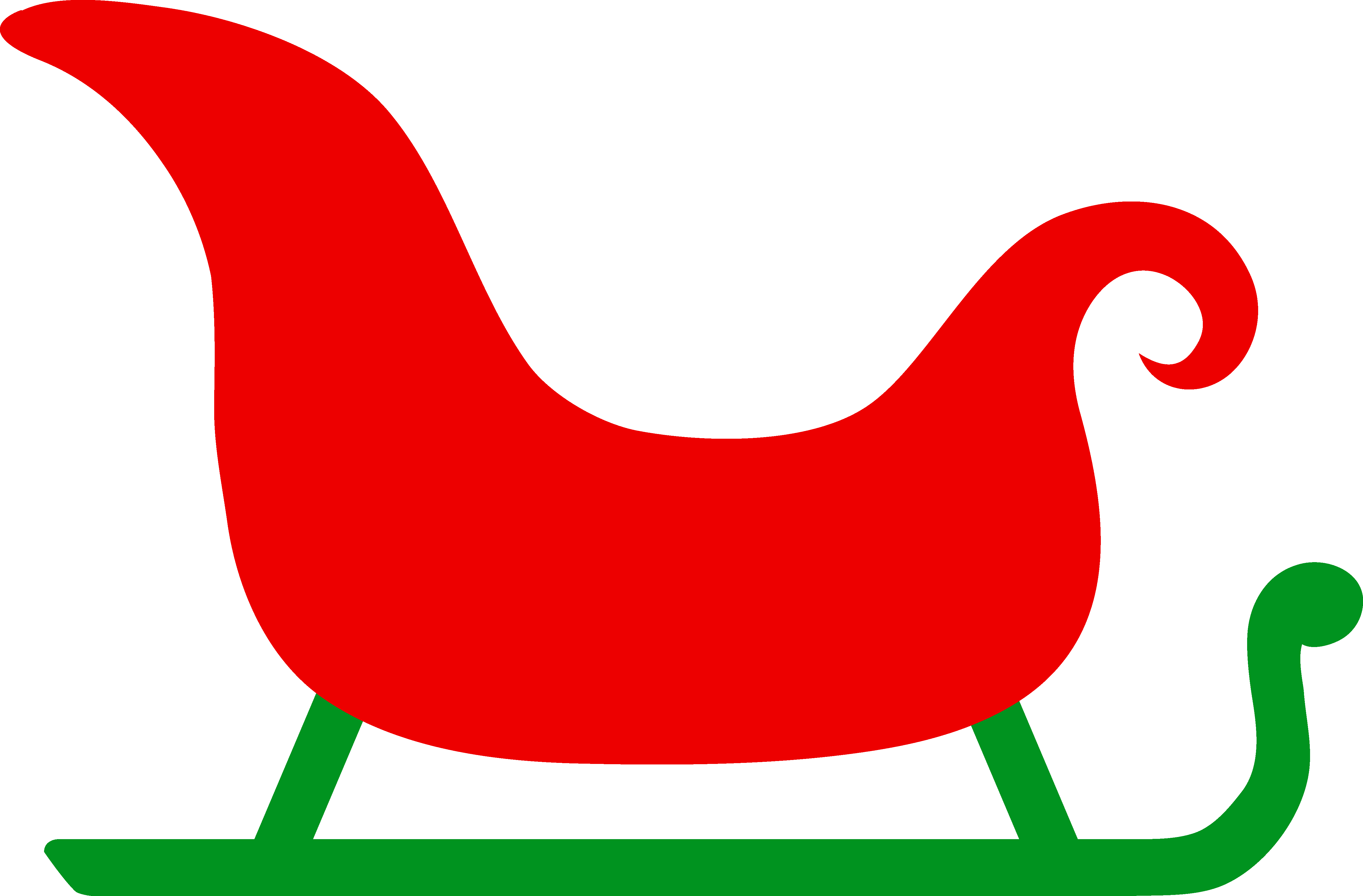 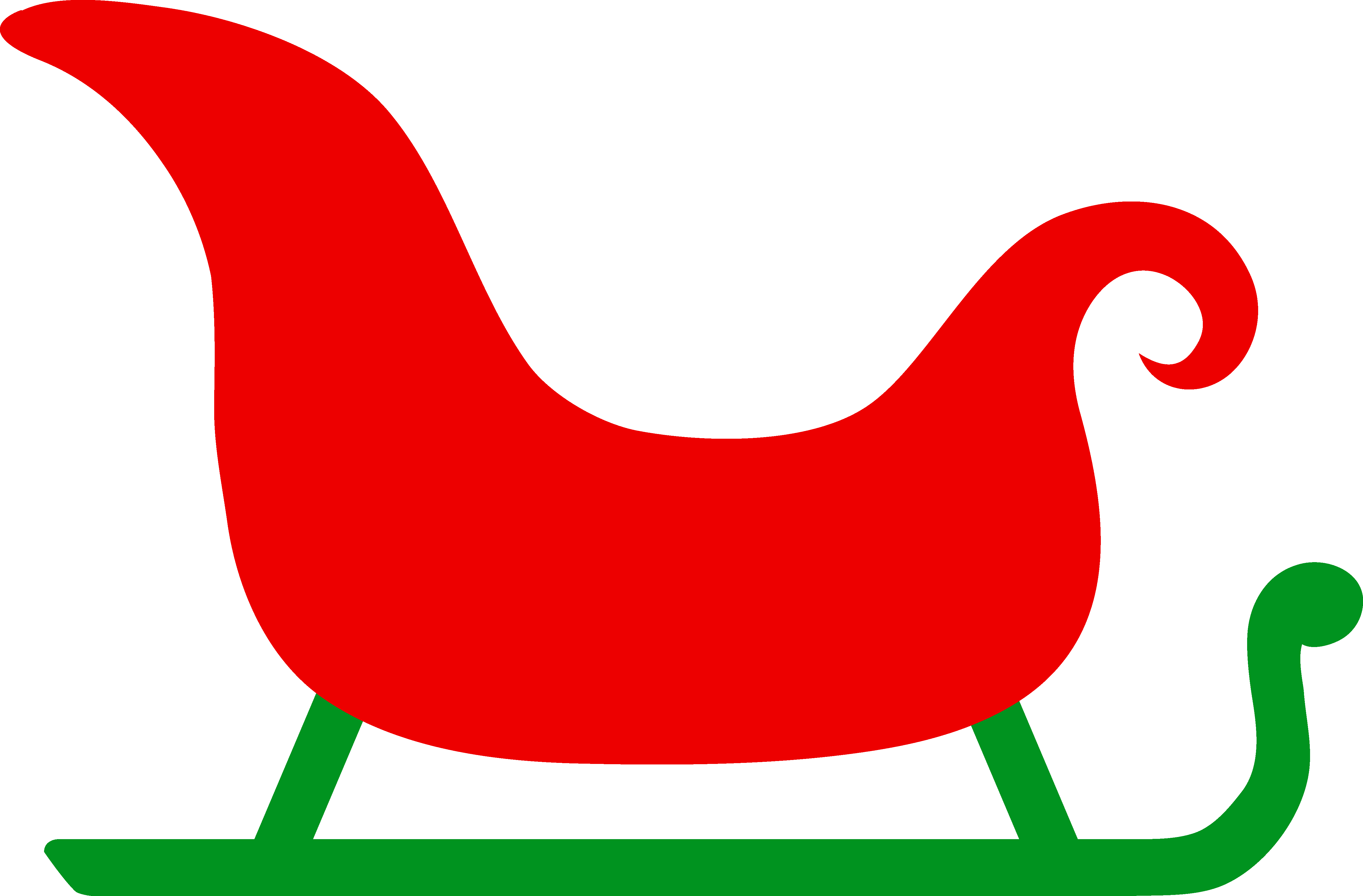 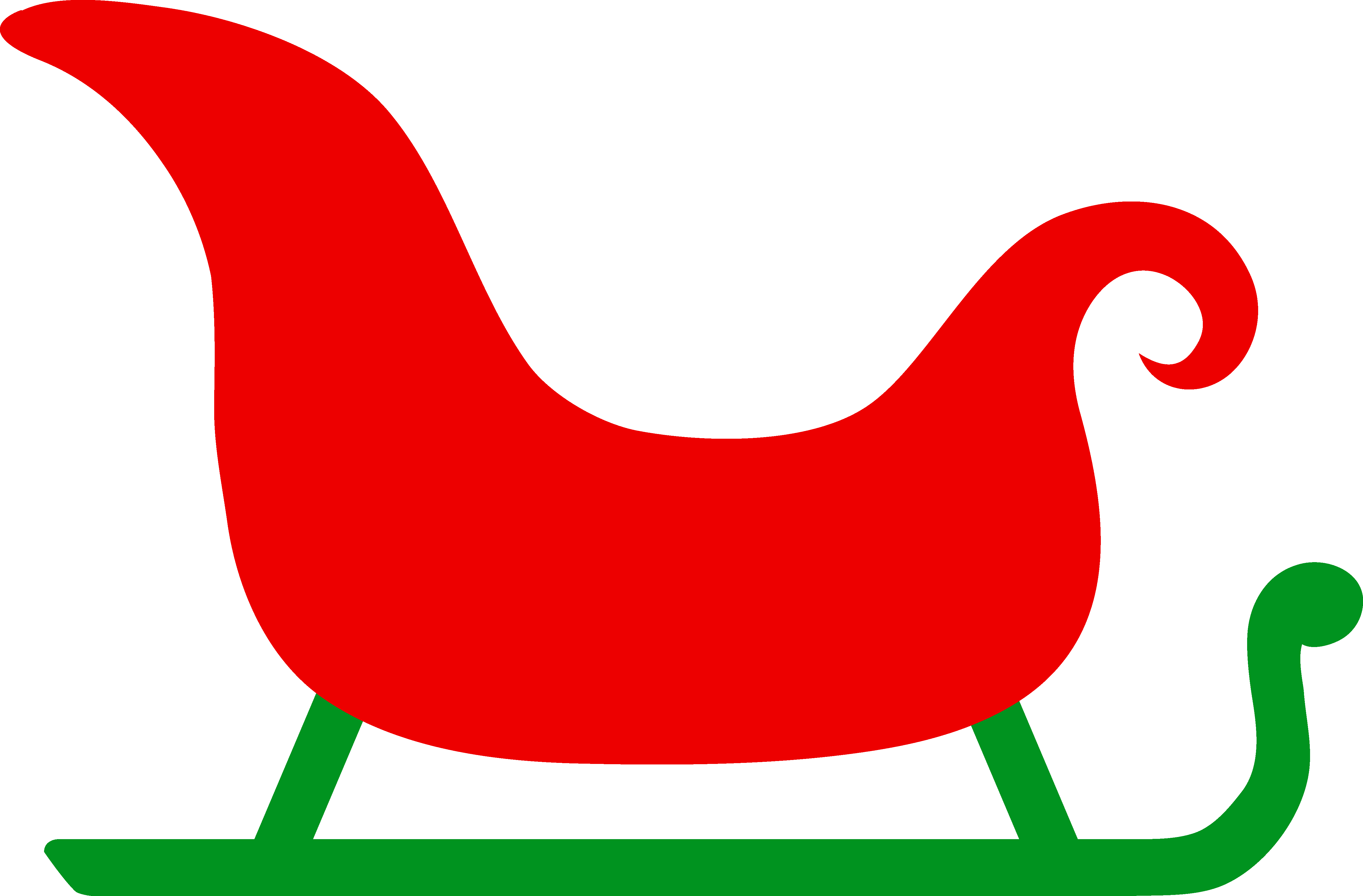 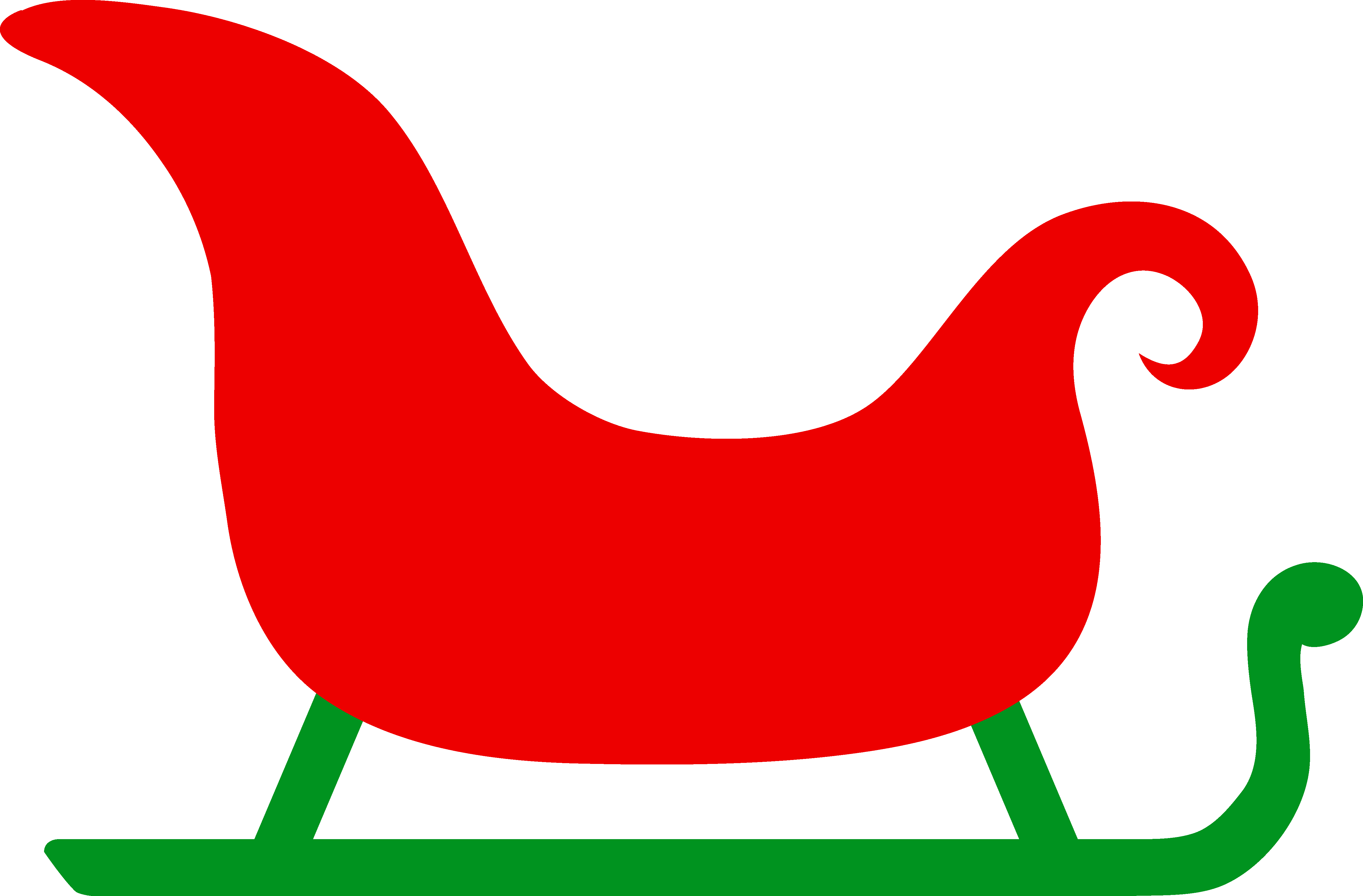 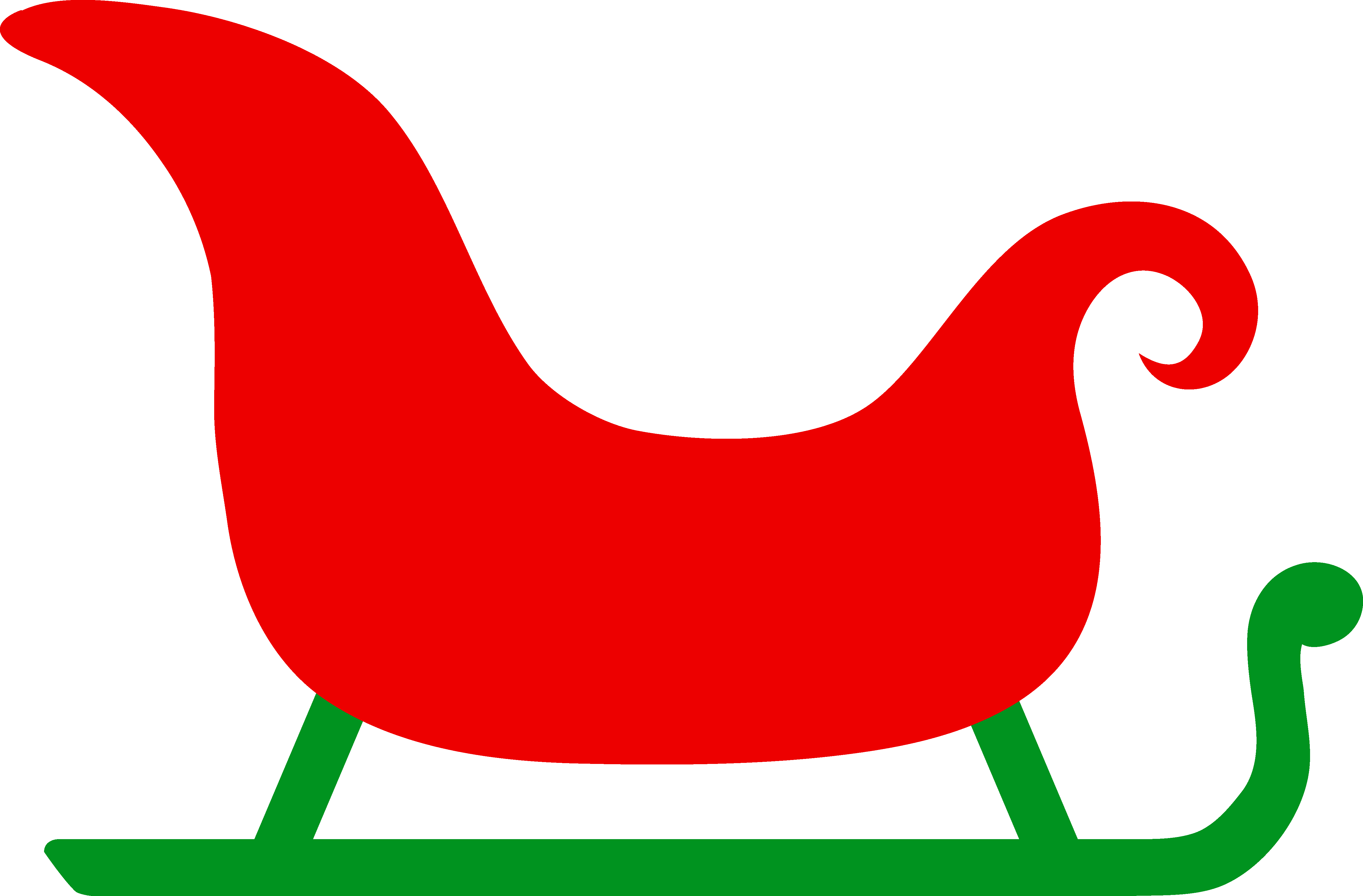 4
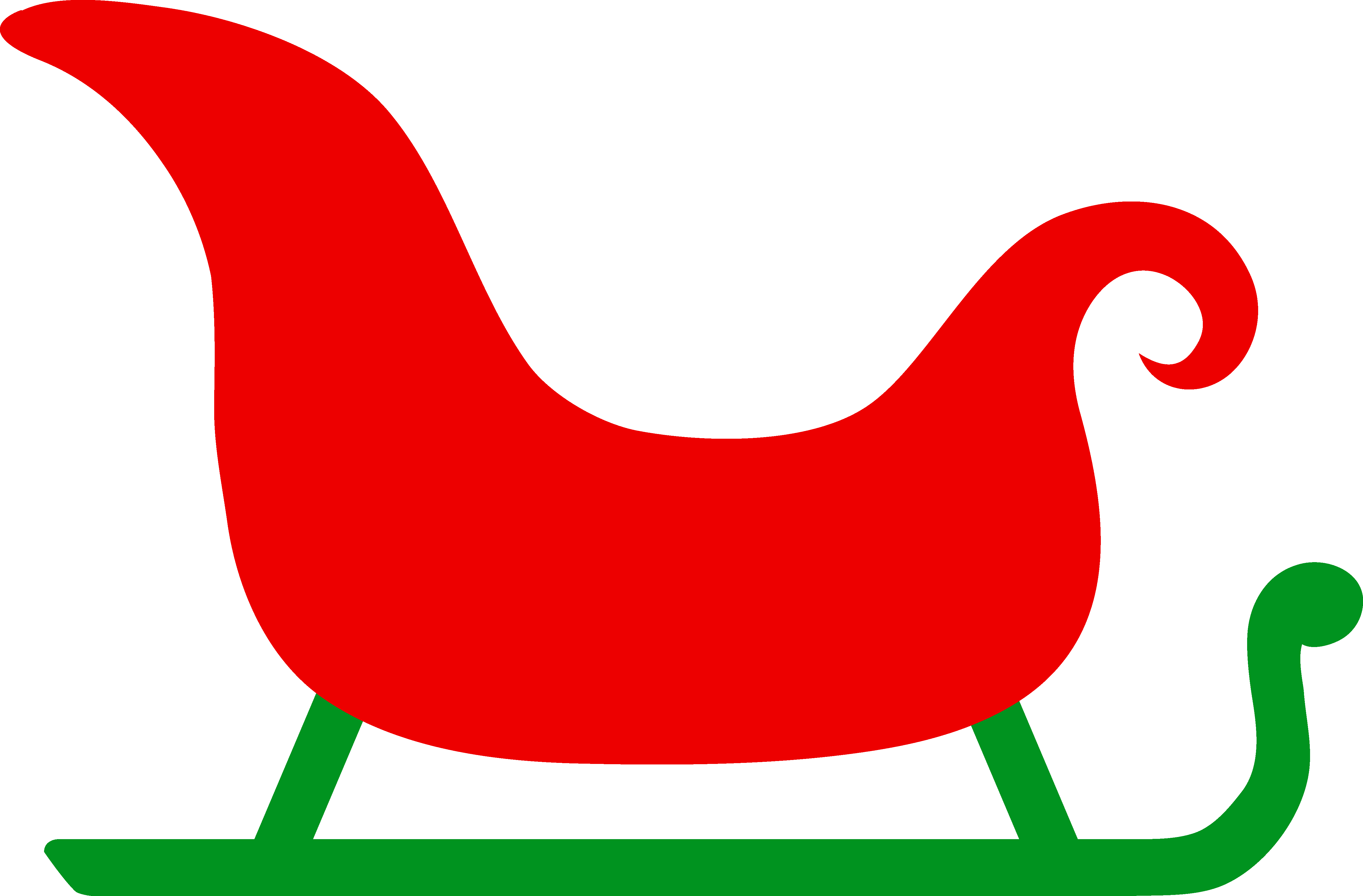 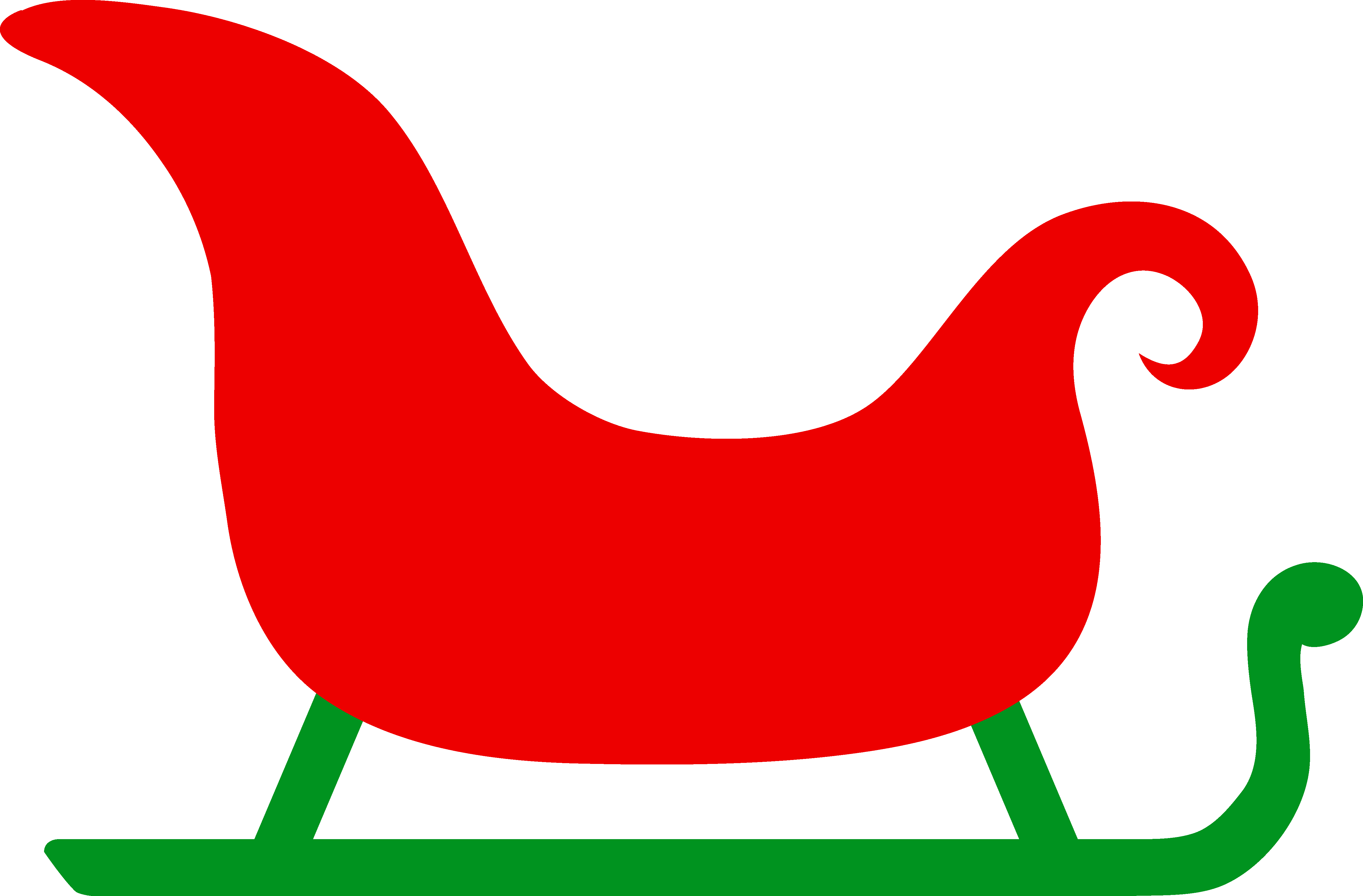 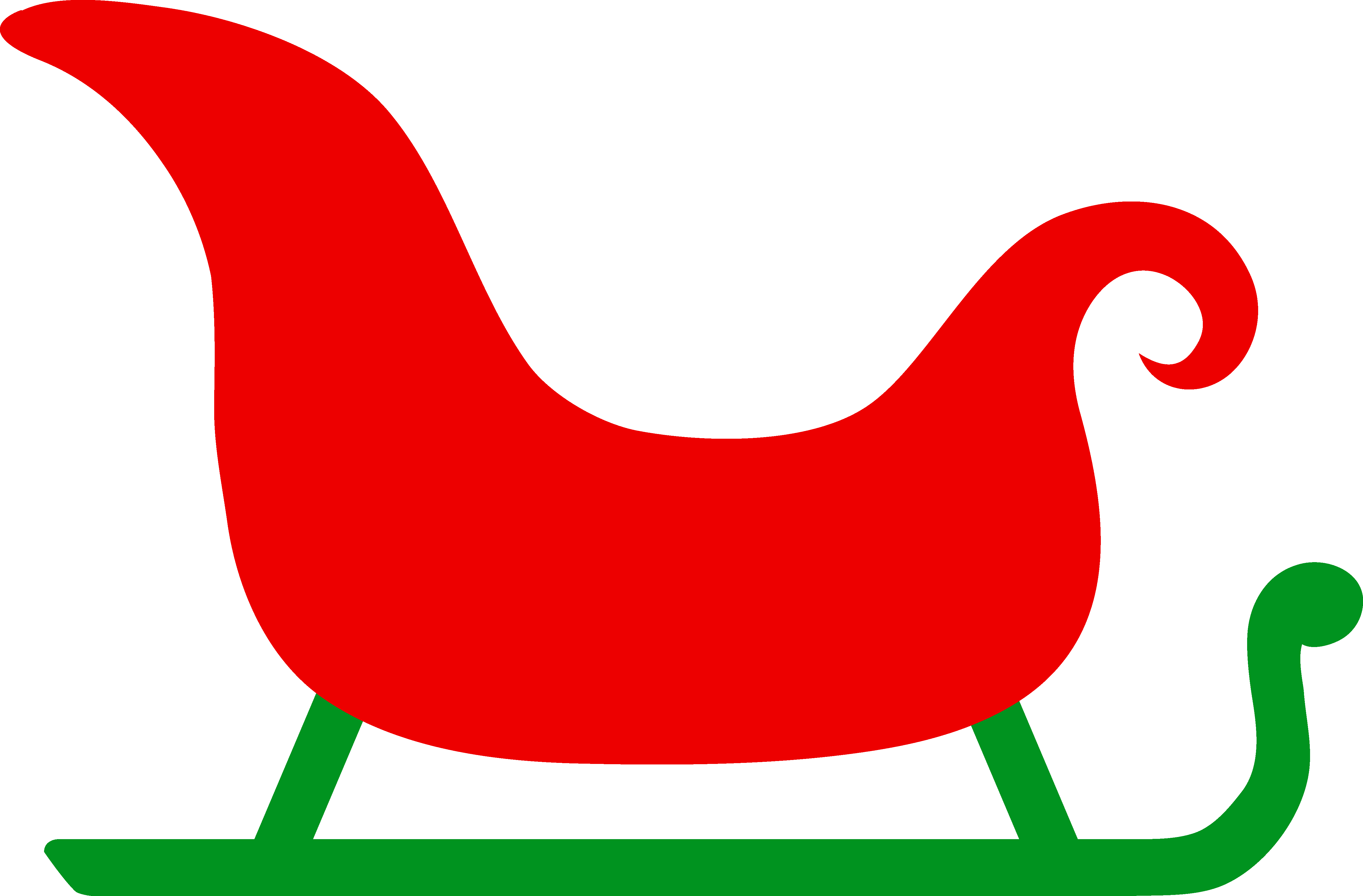 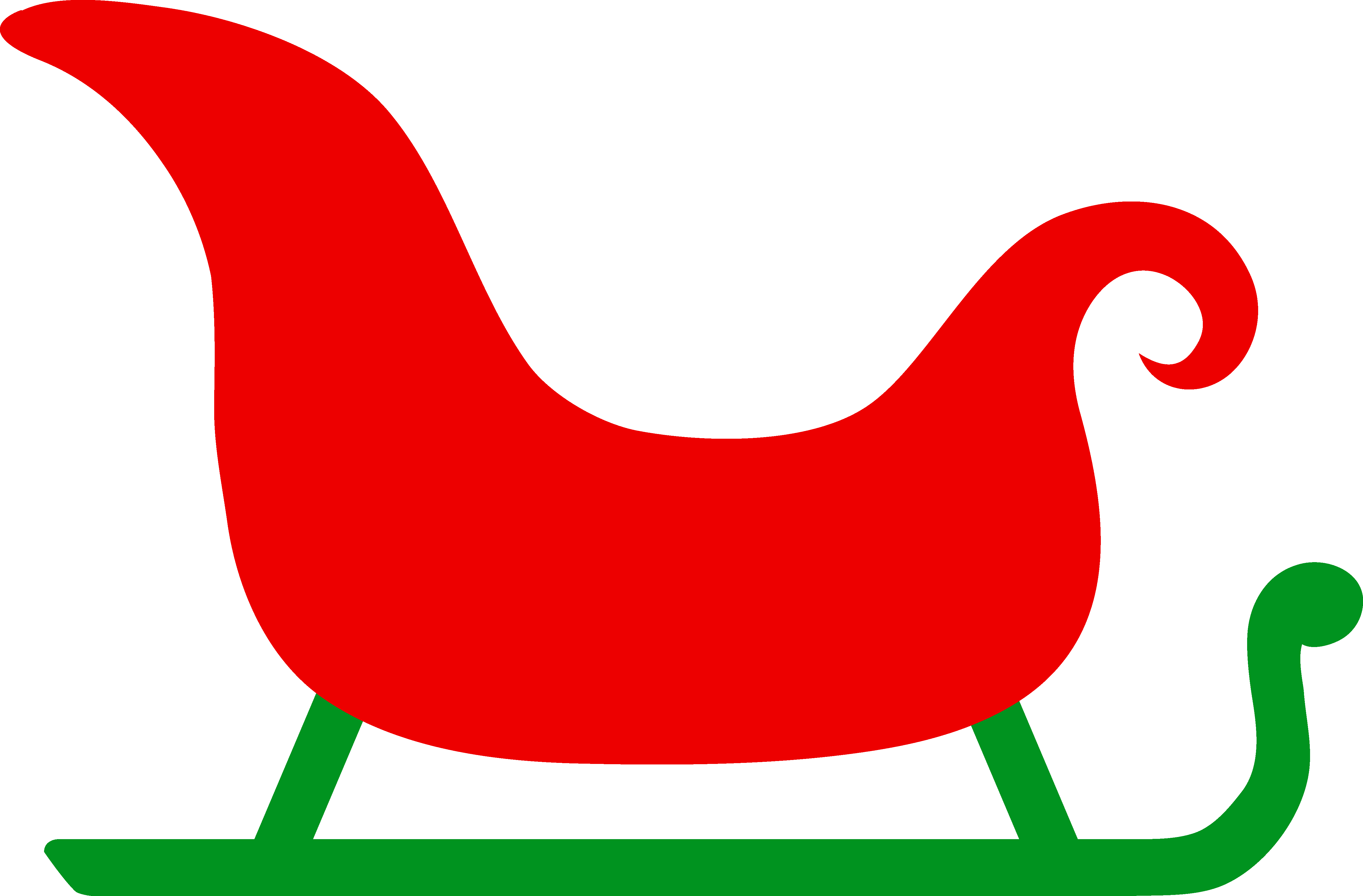 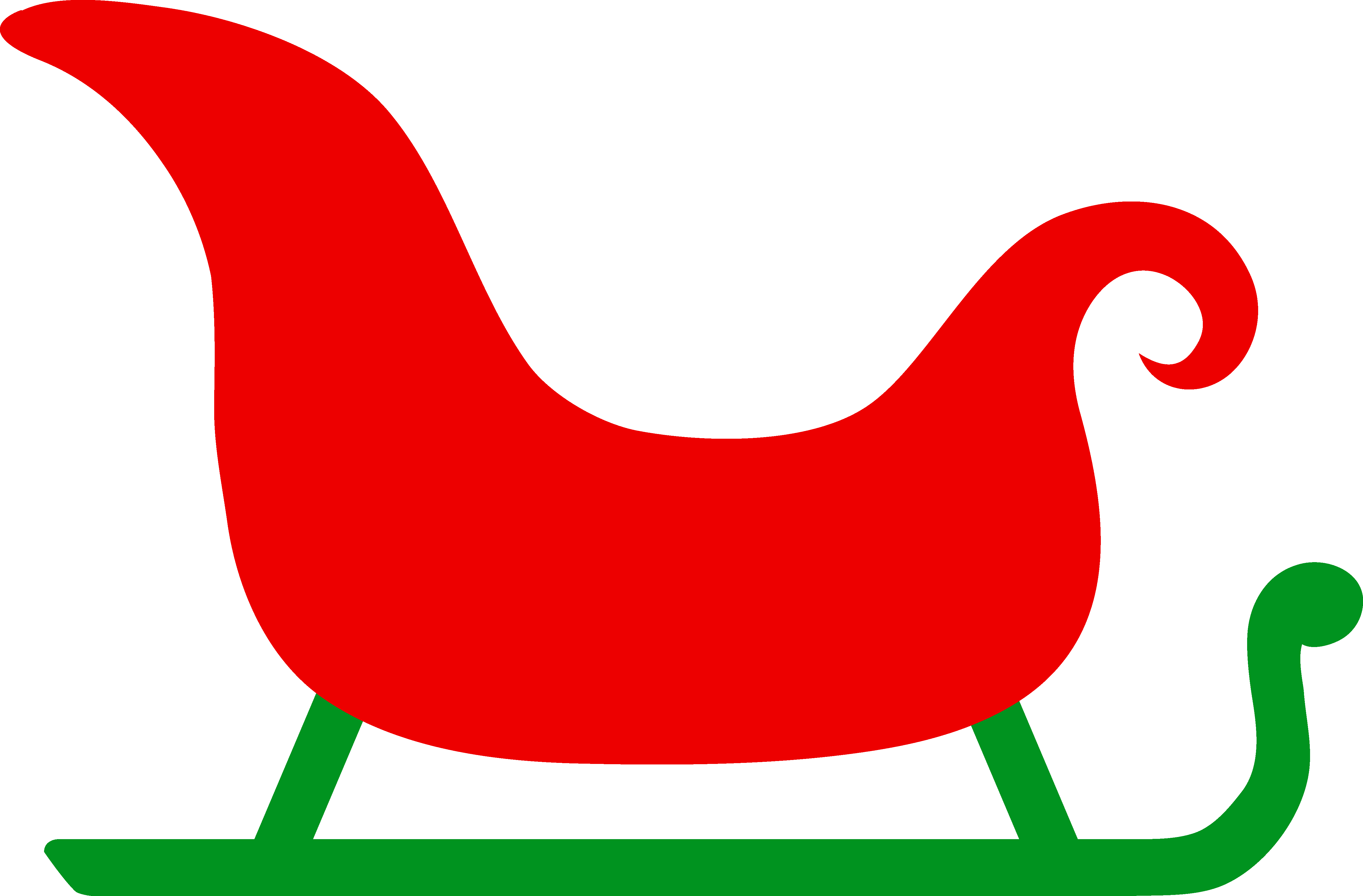 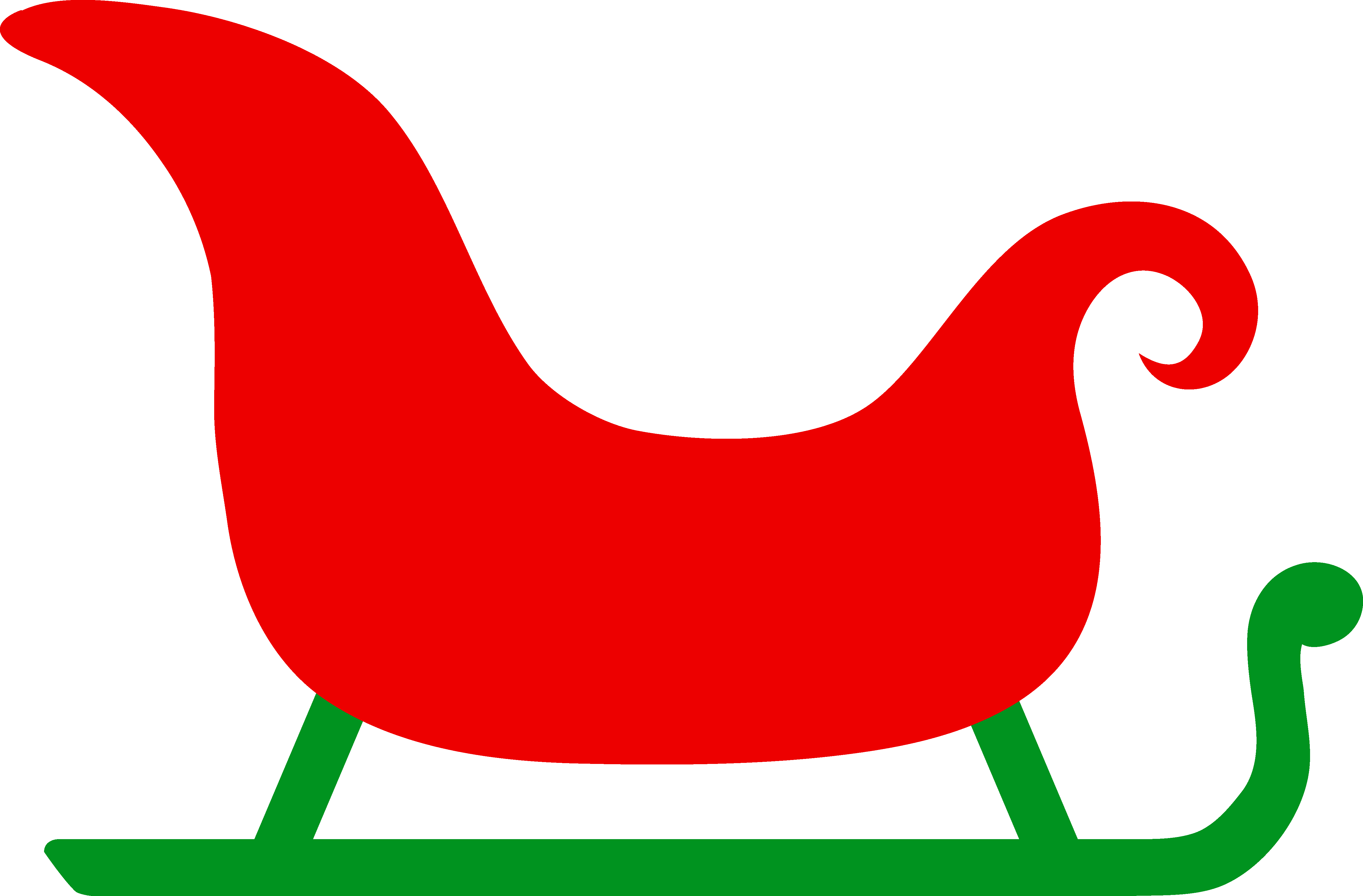 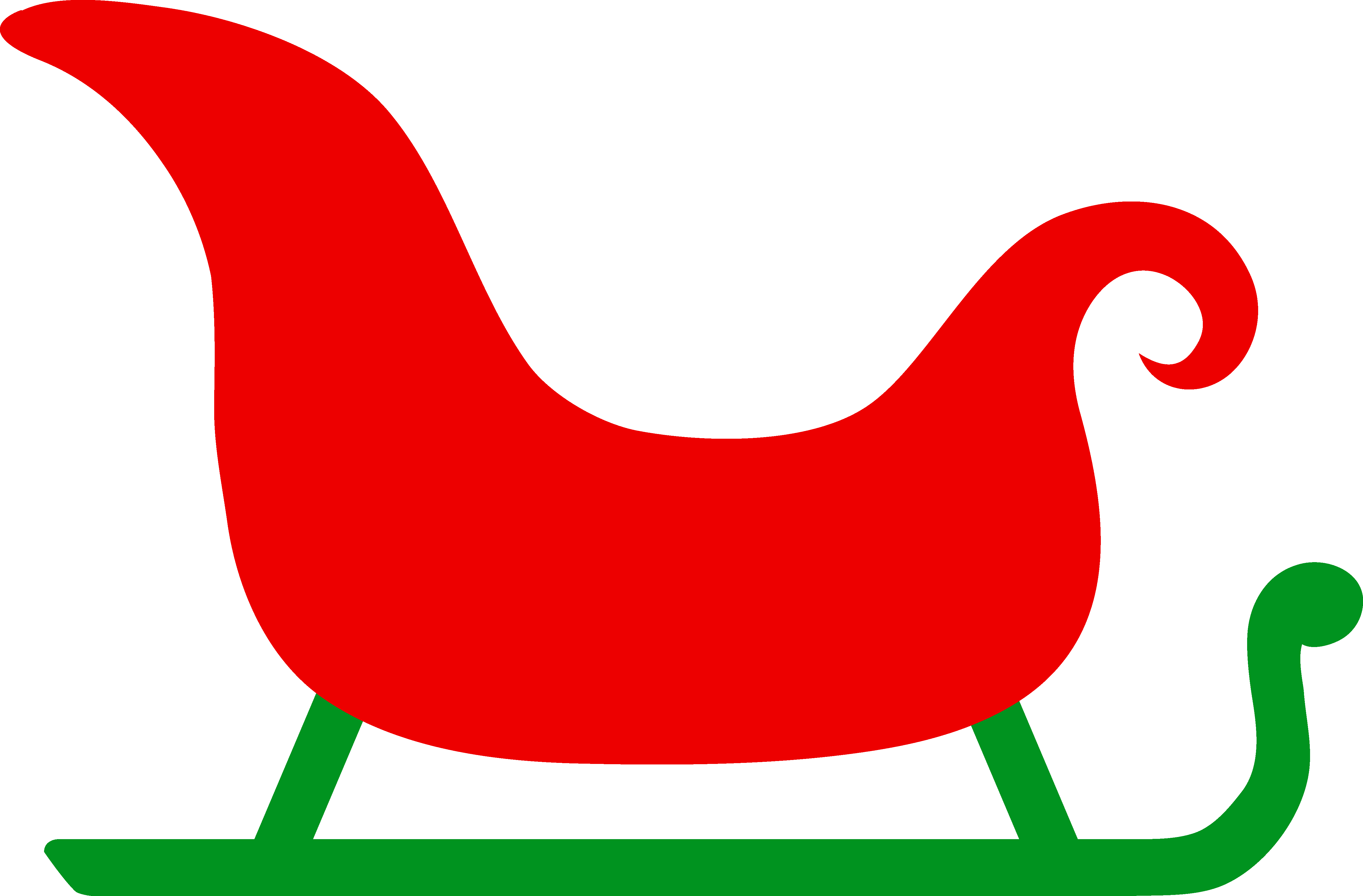 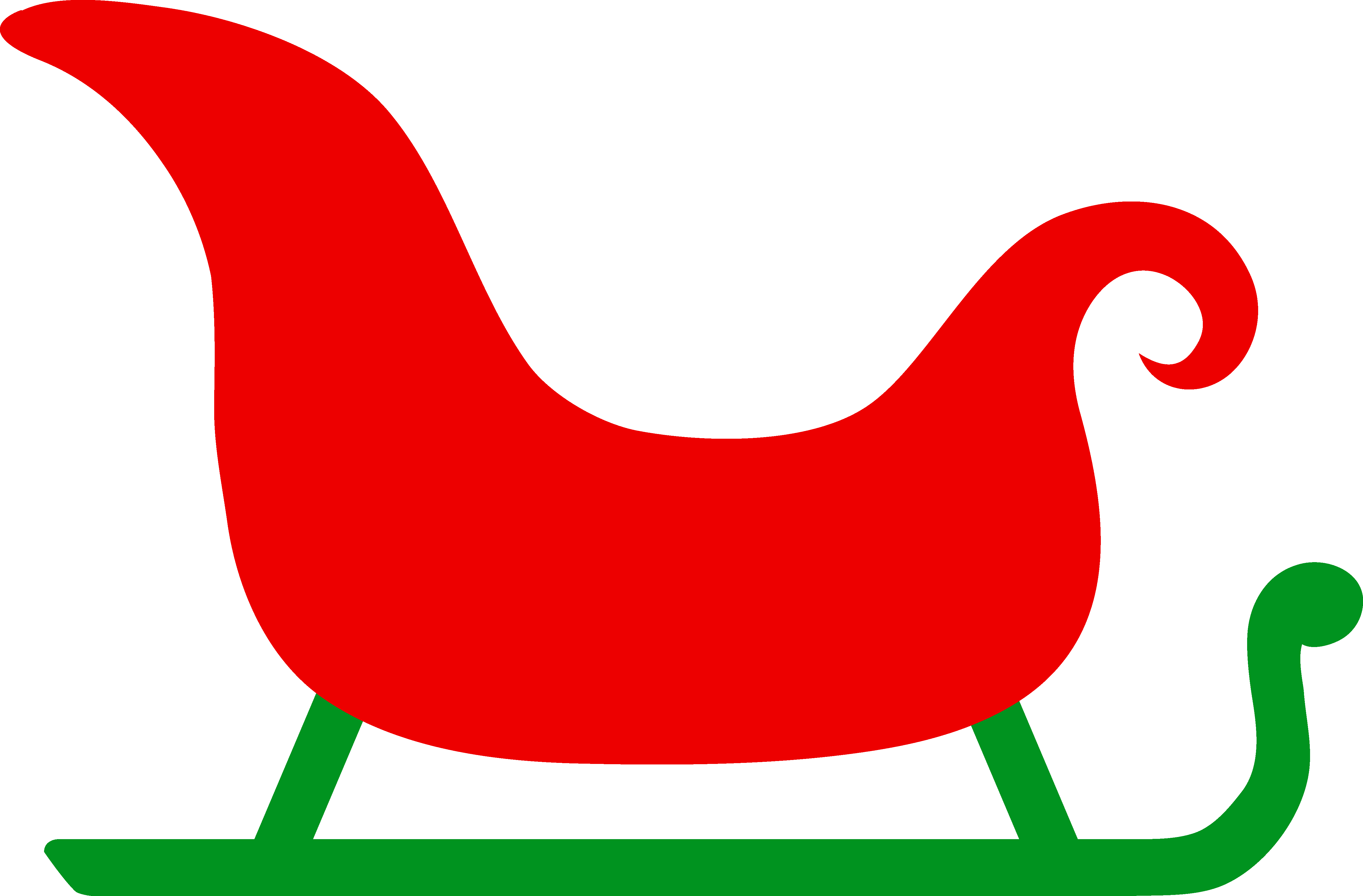 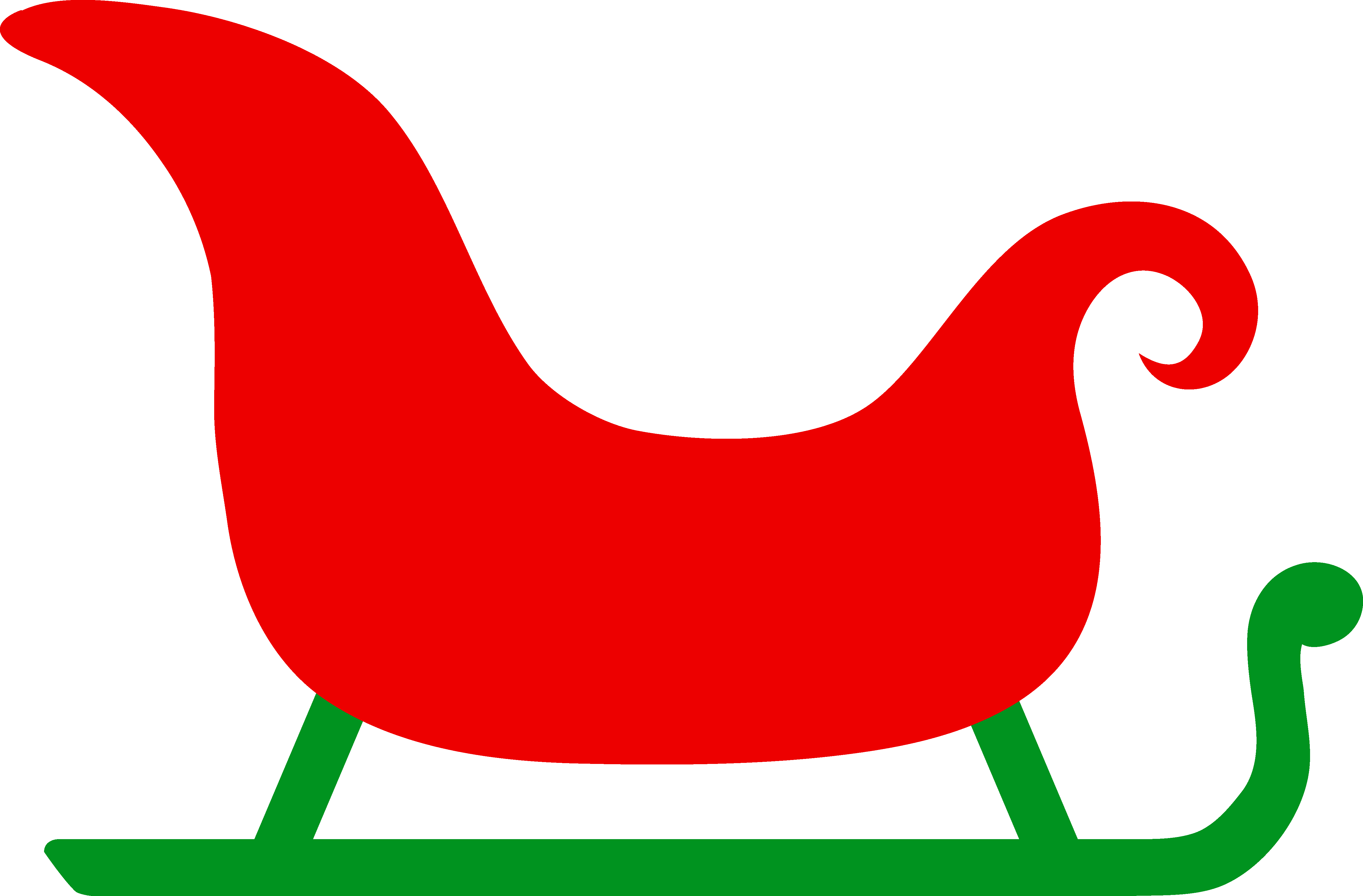 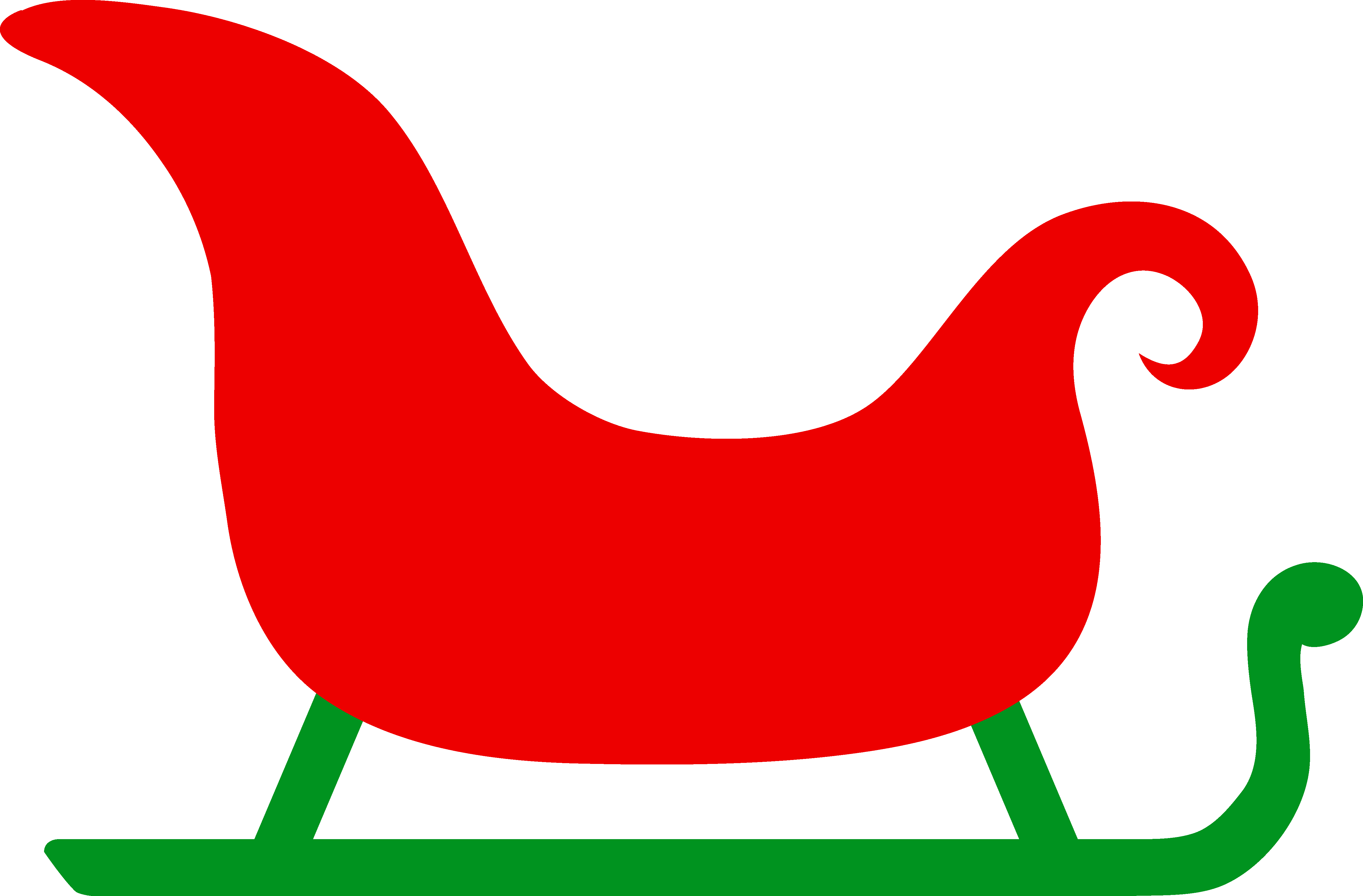 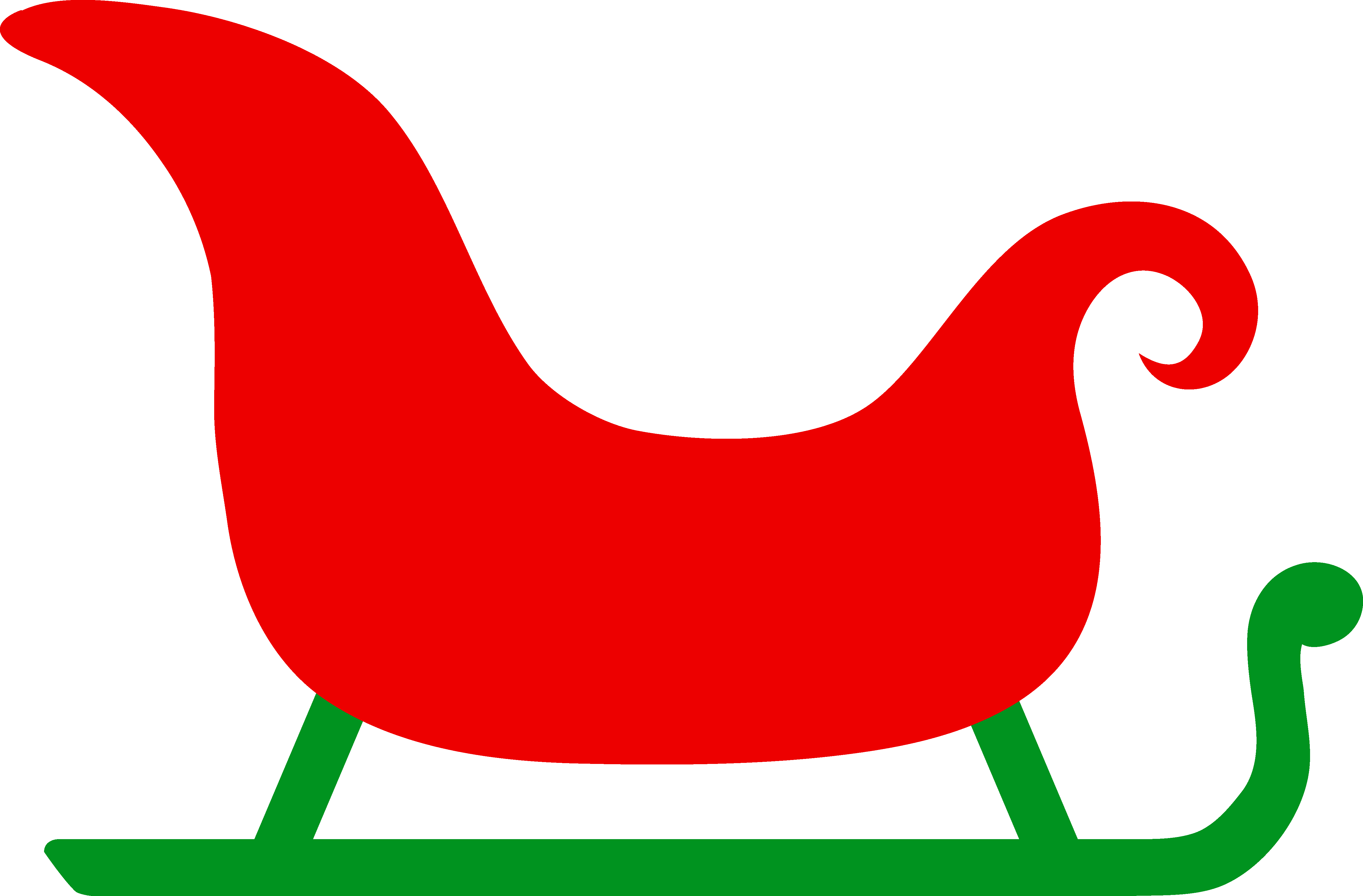 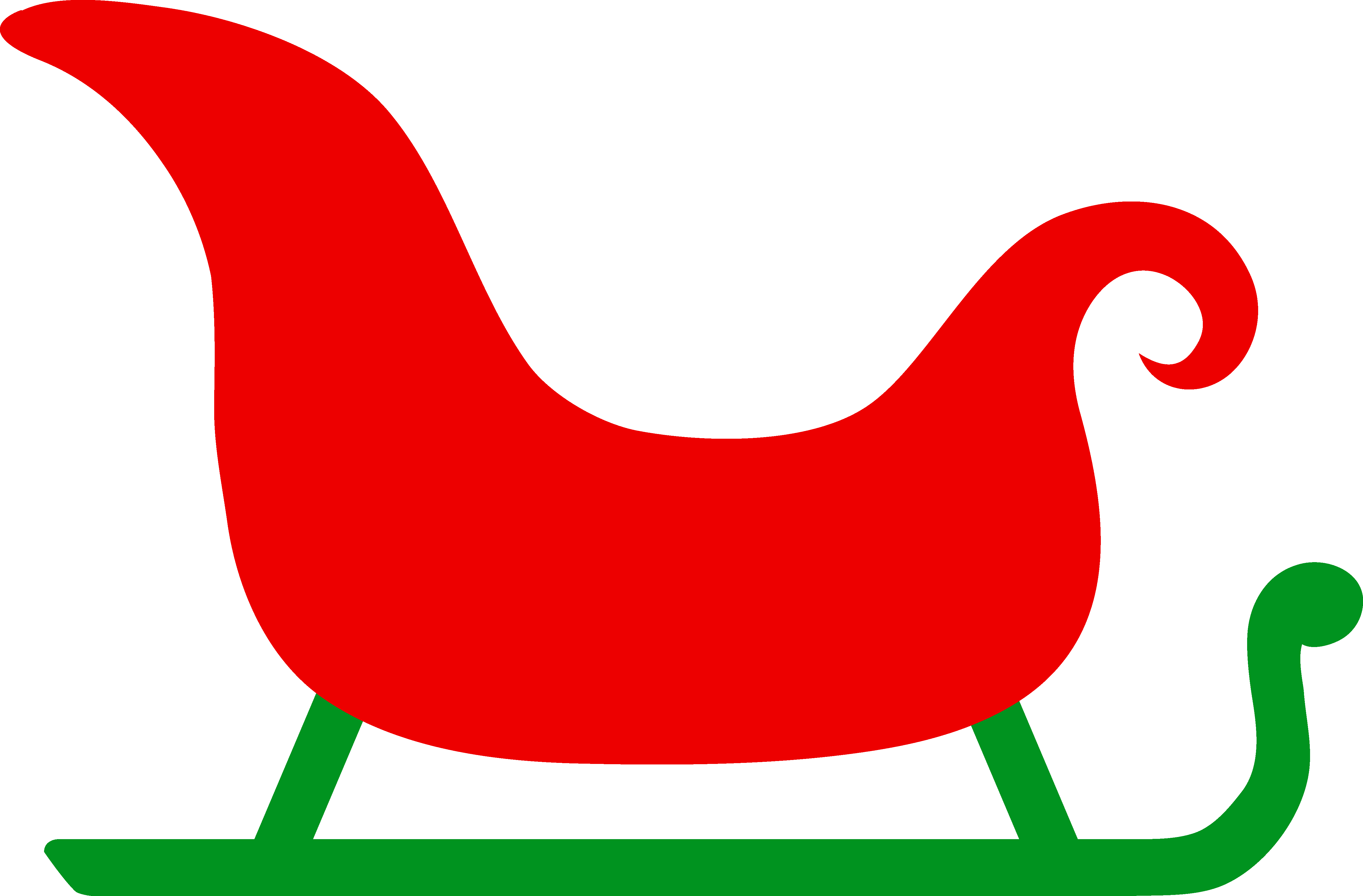 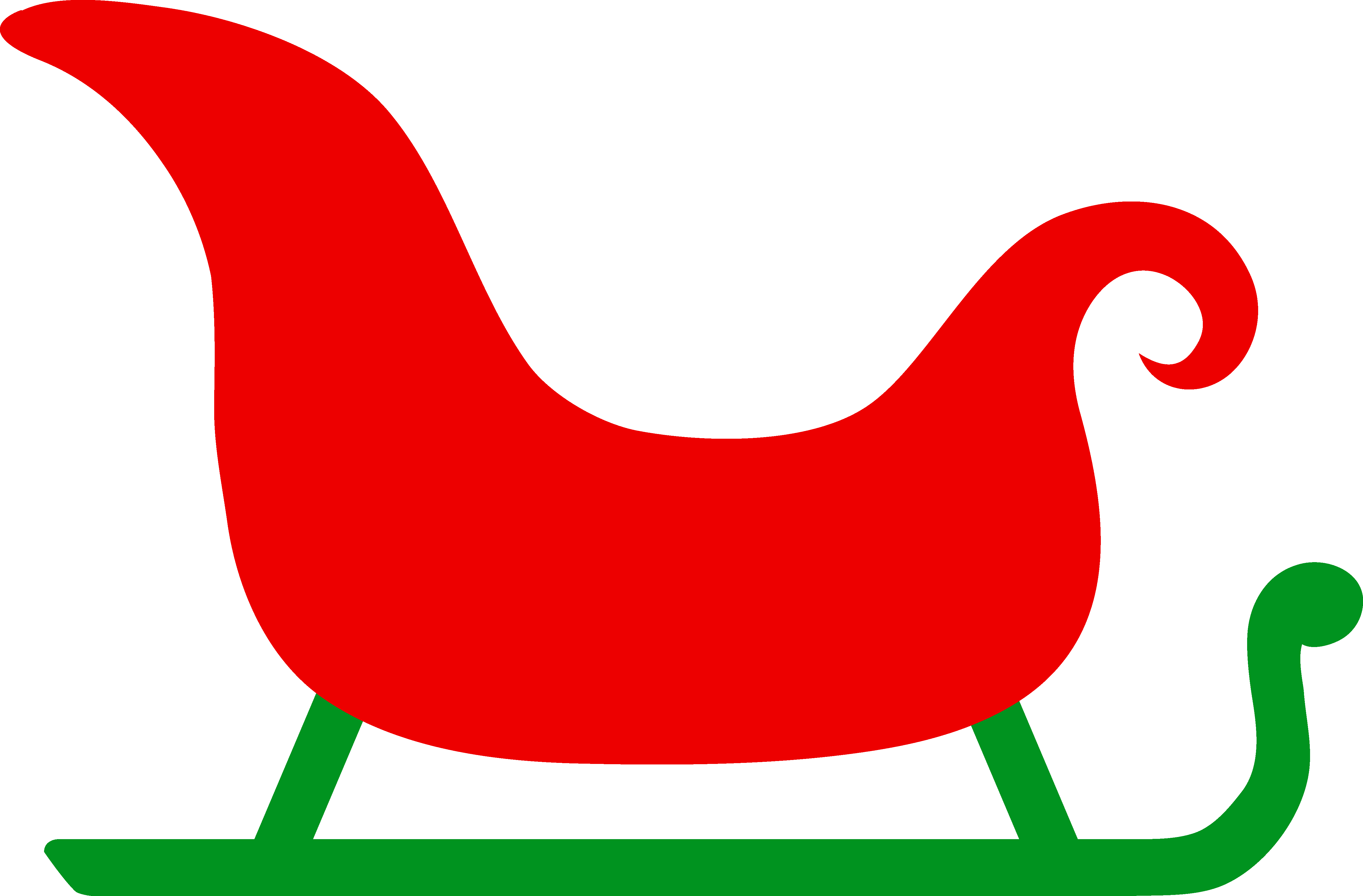 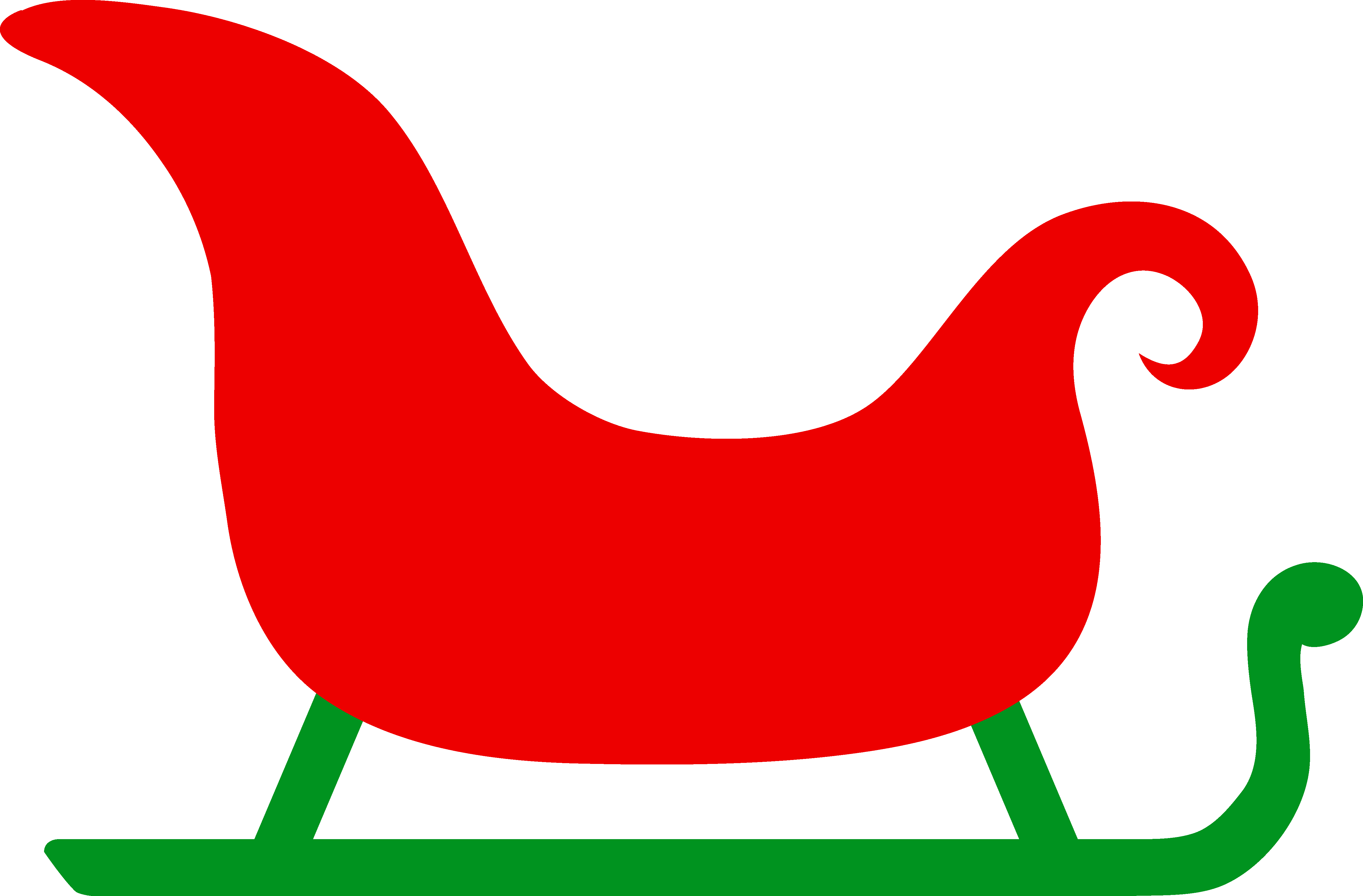 4
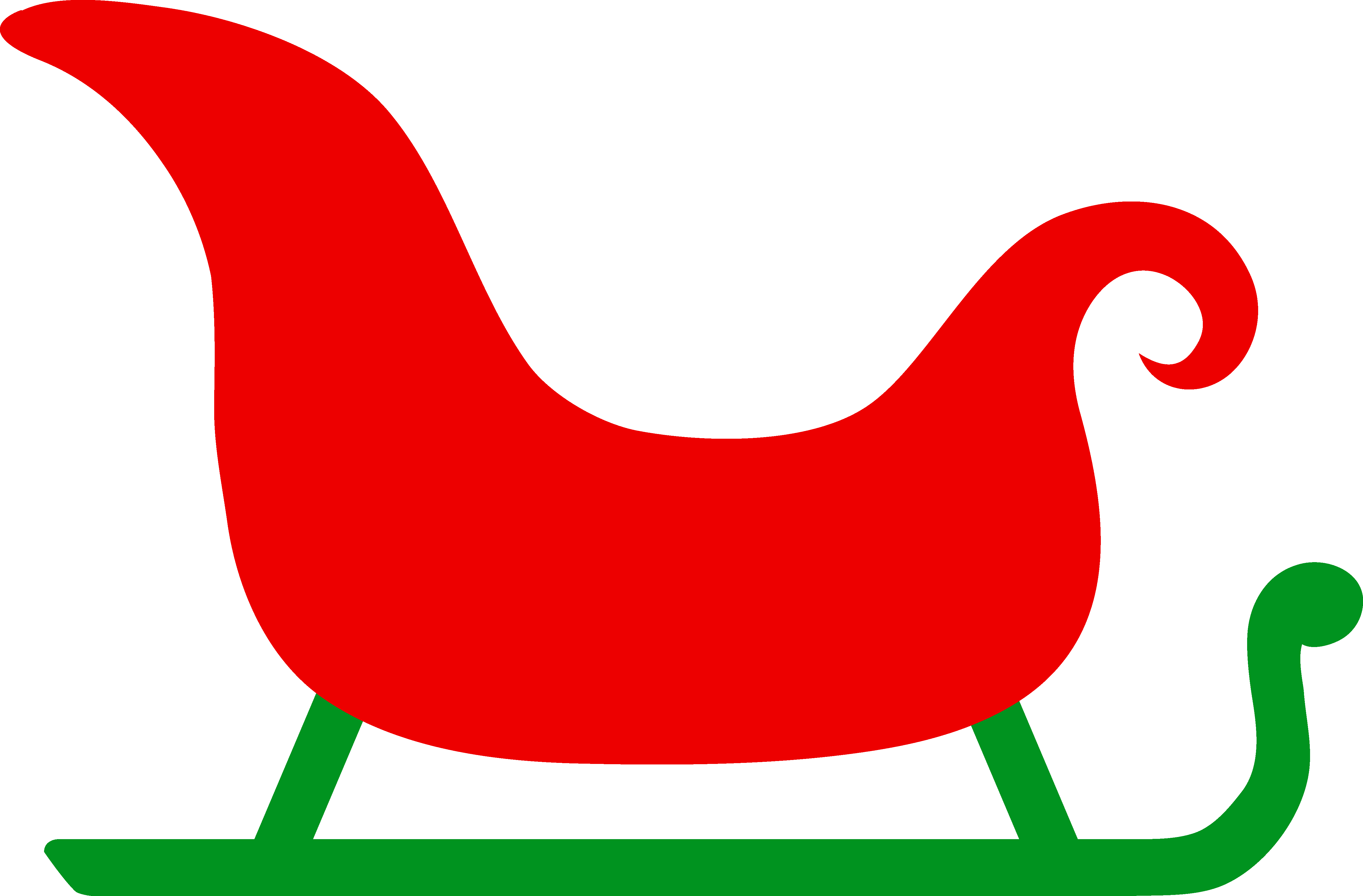 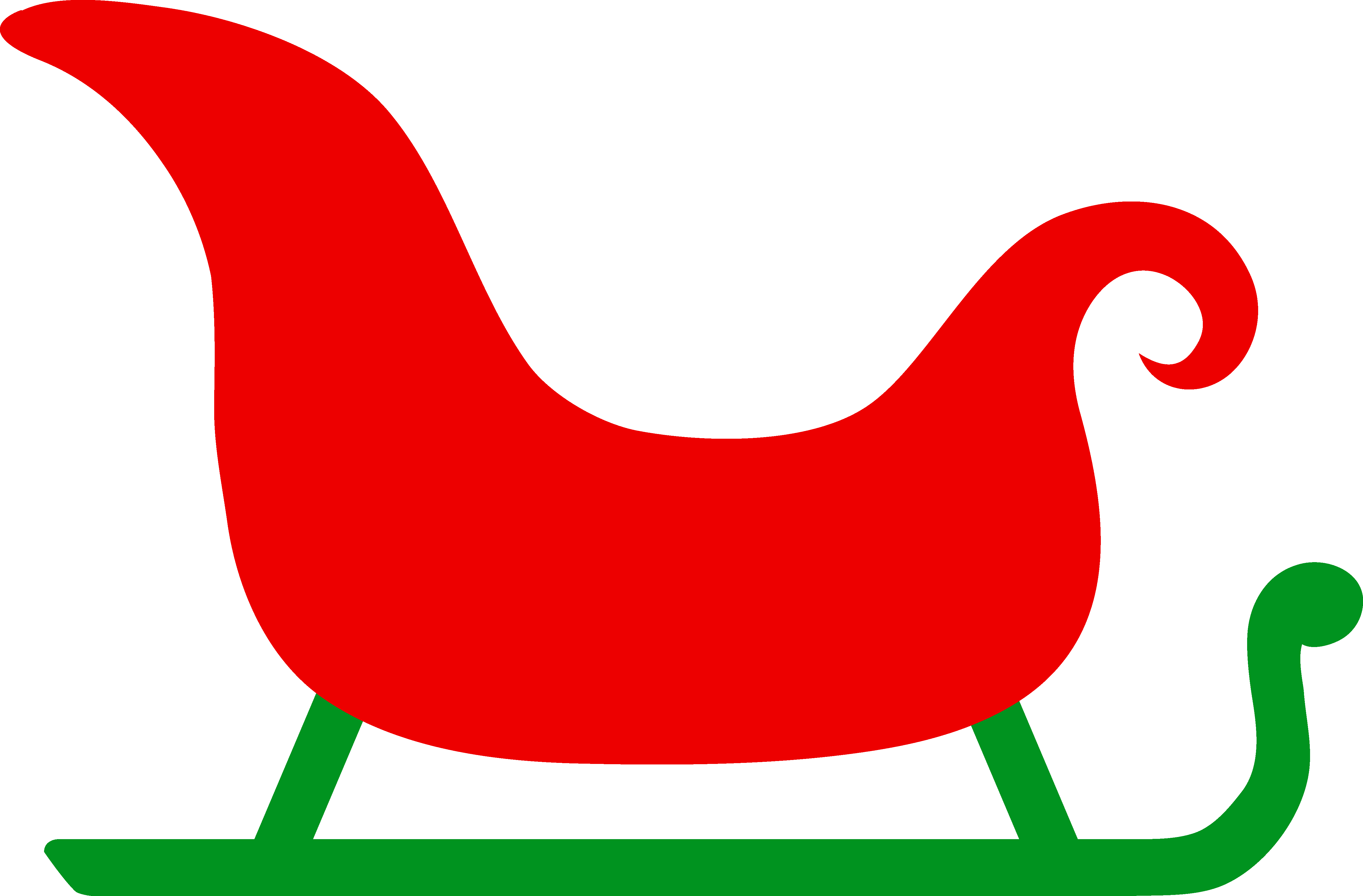 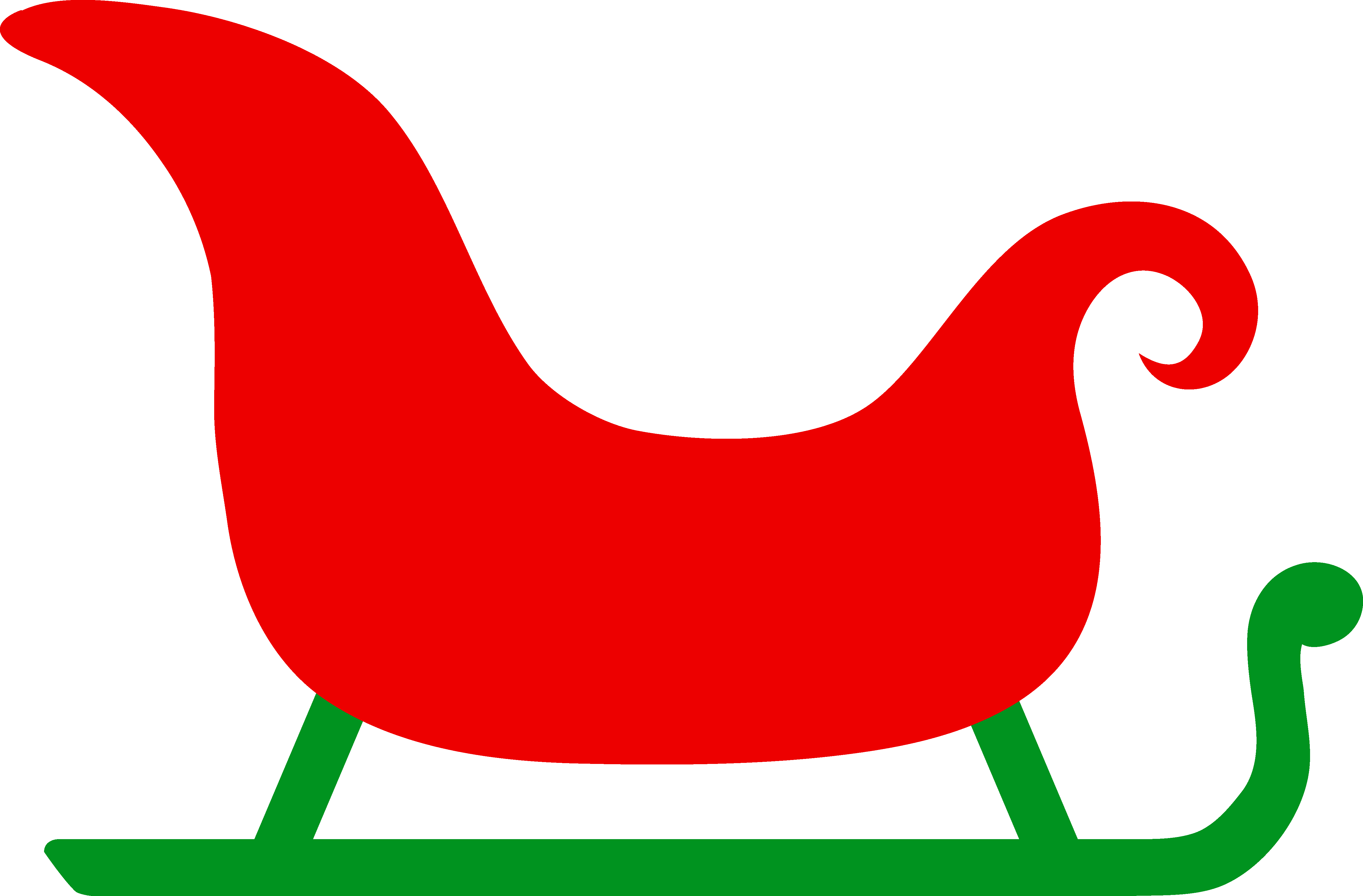 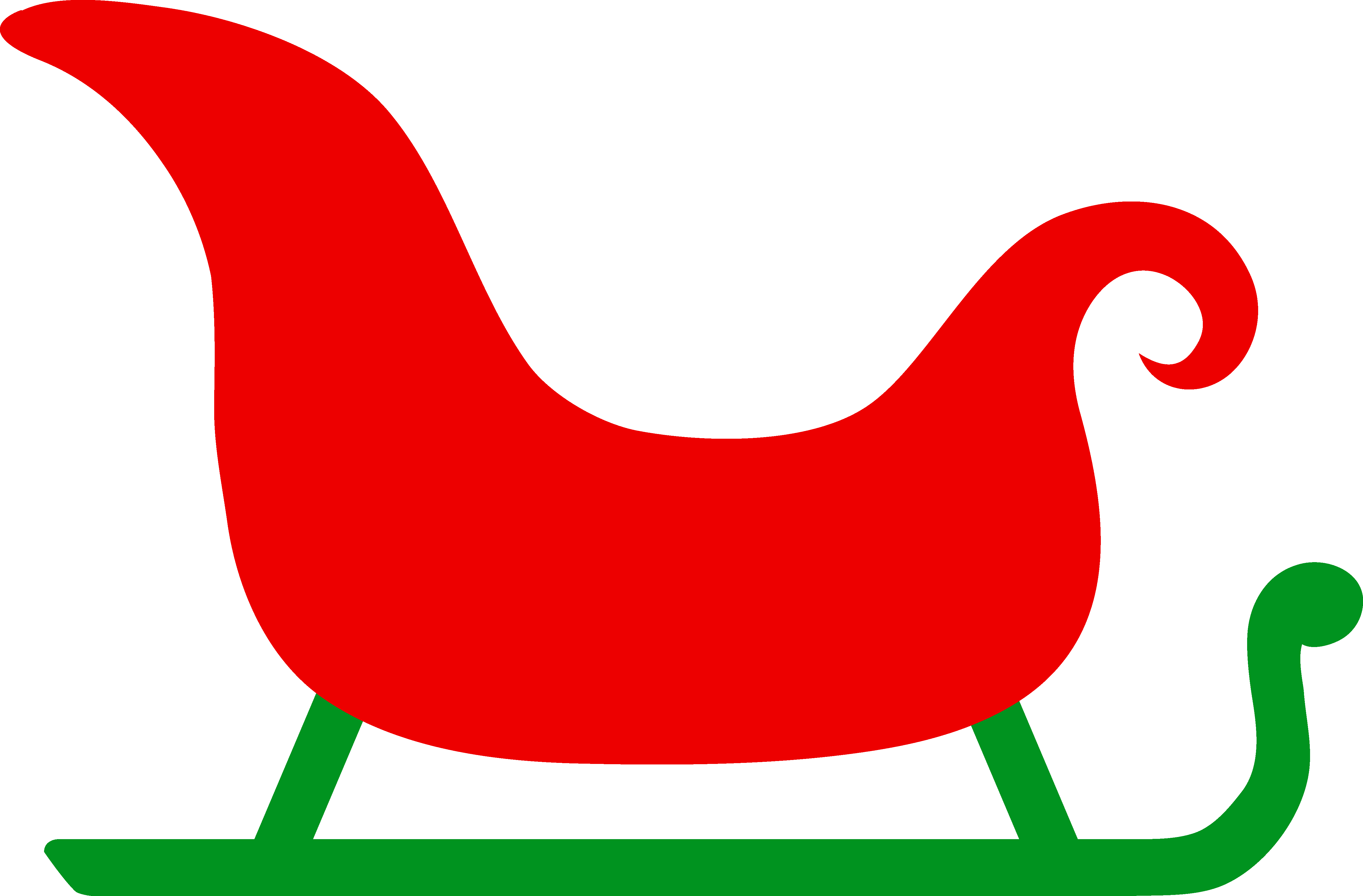 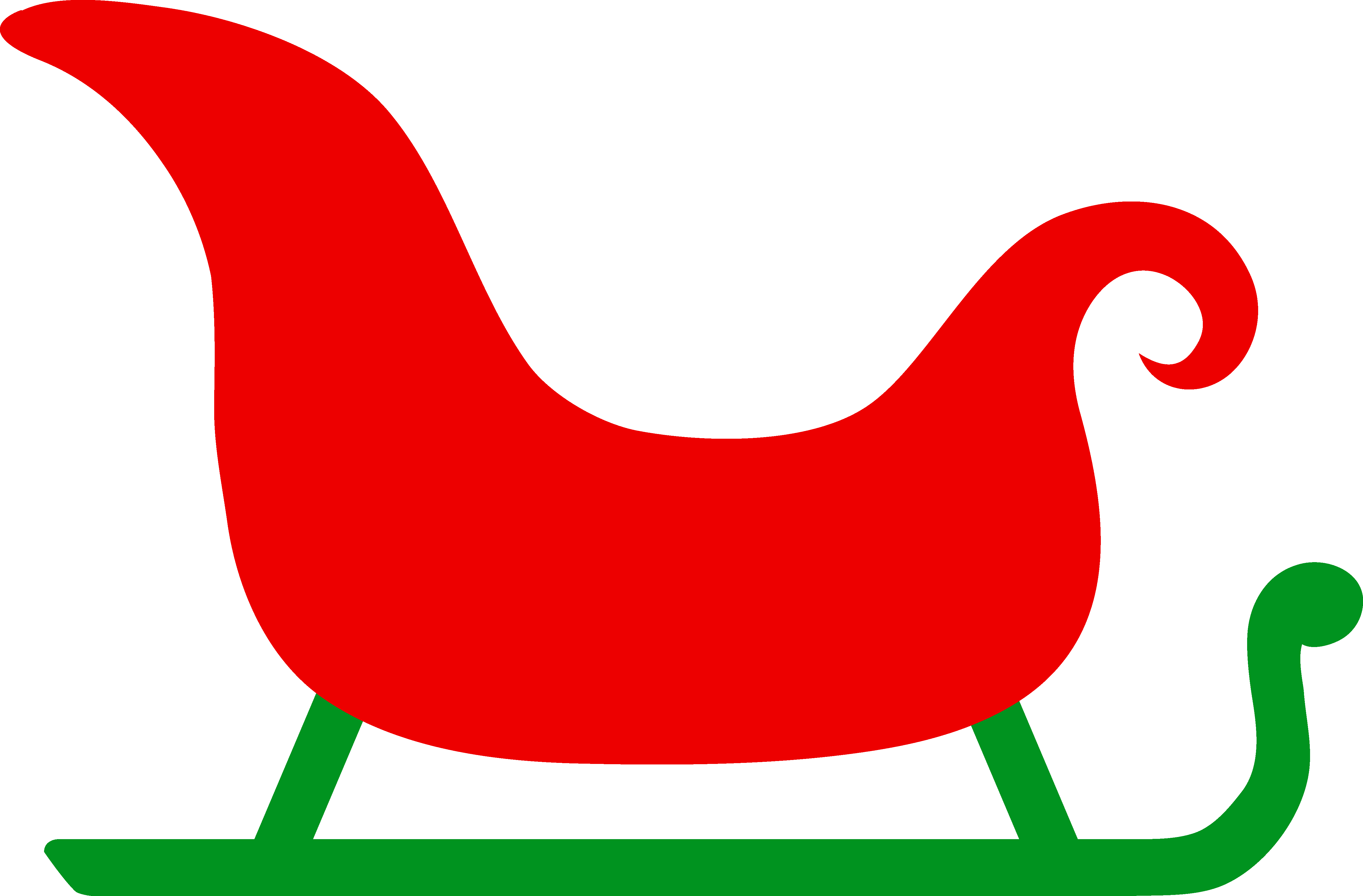 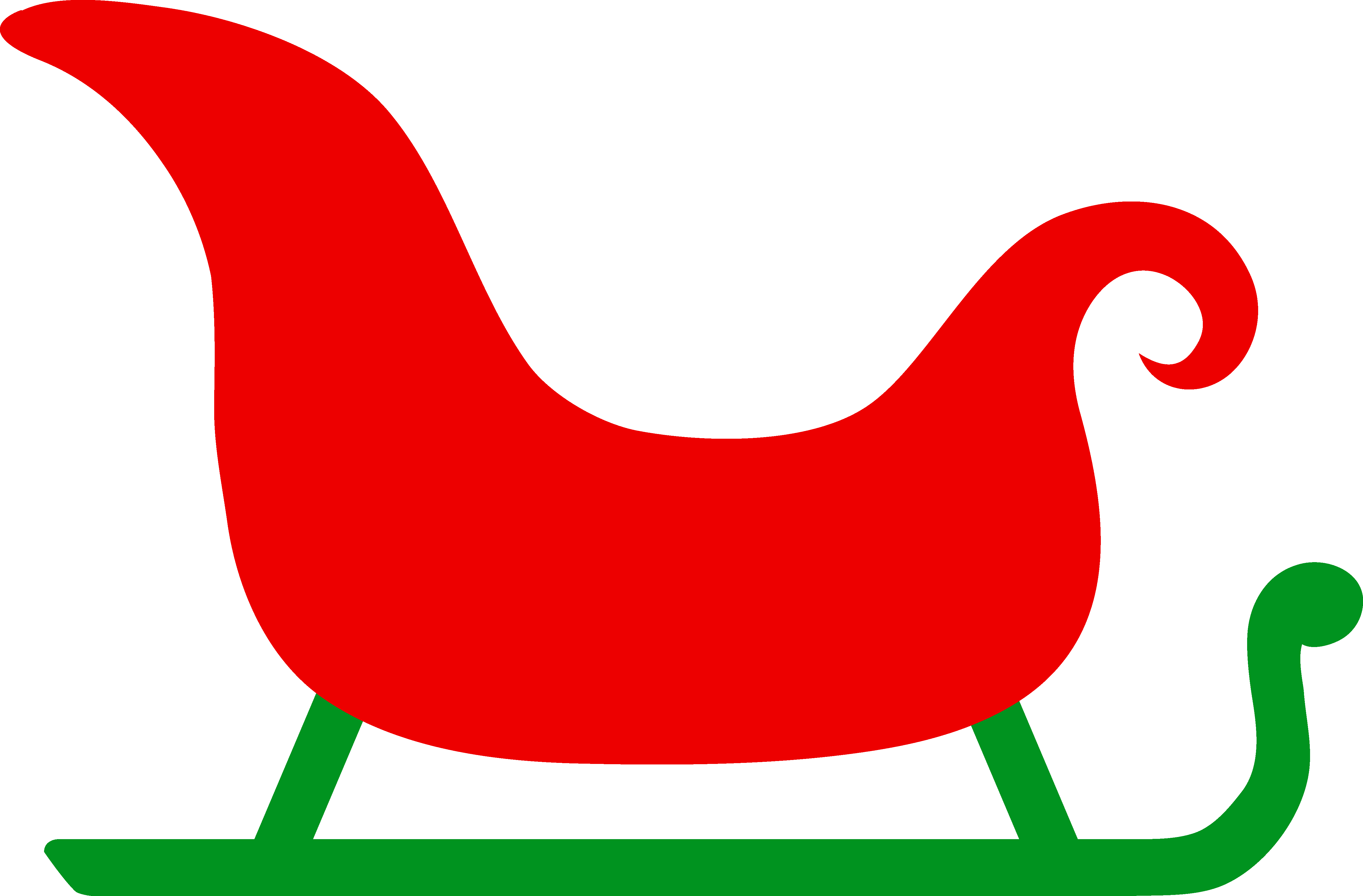 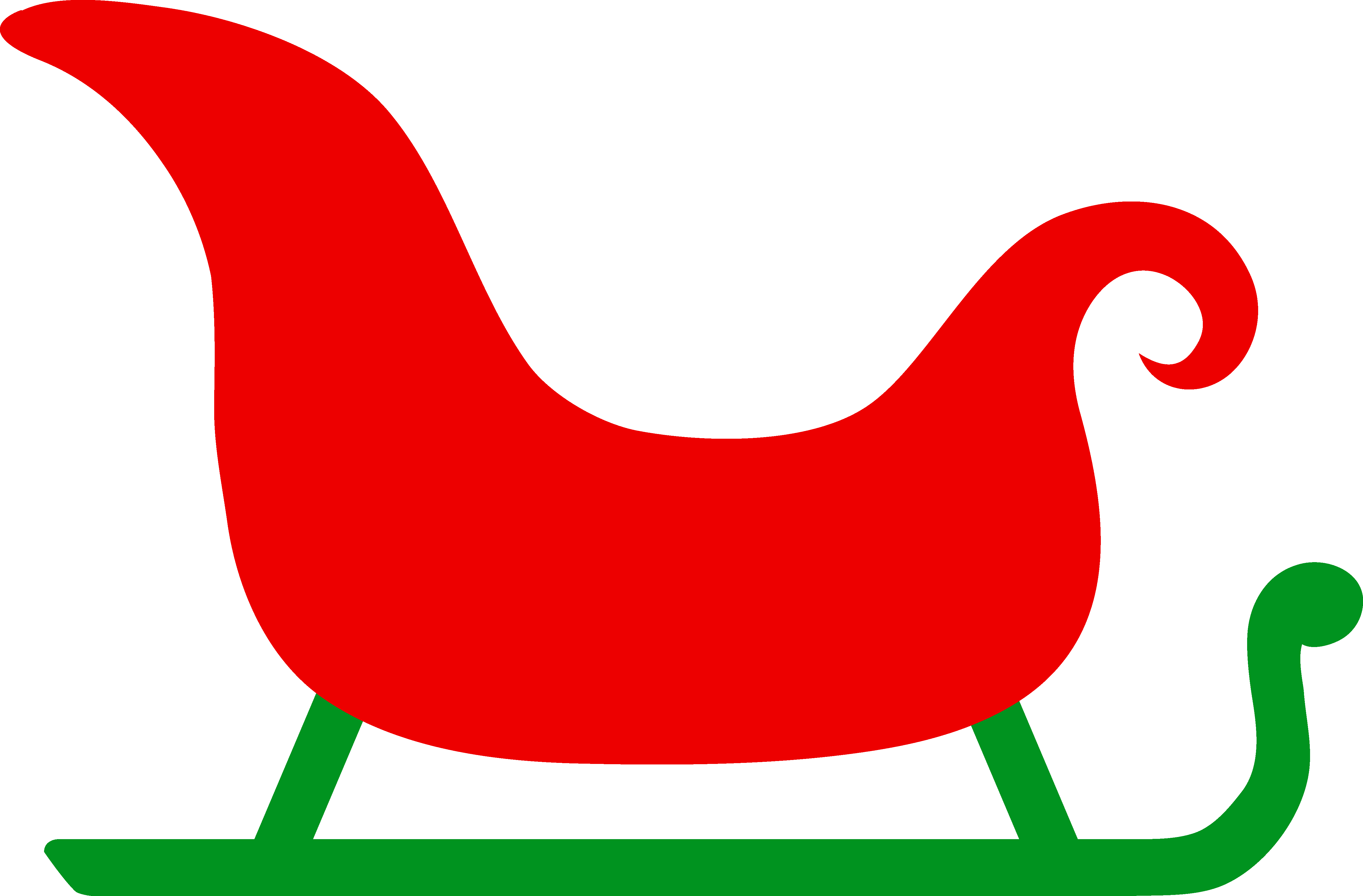 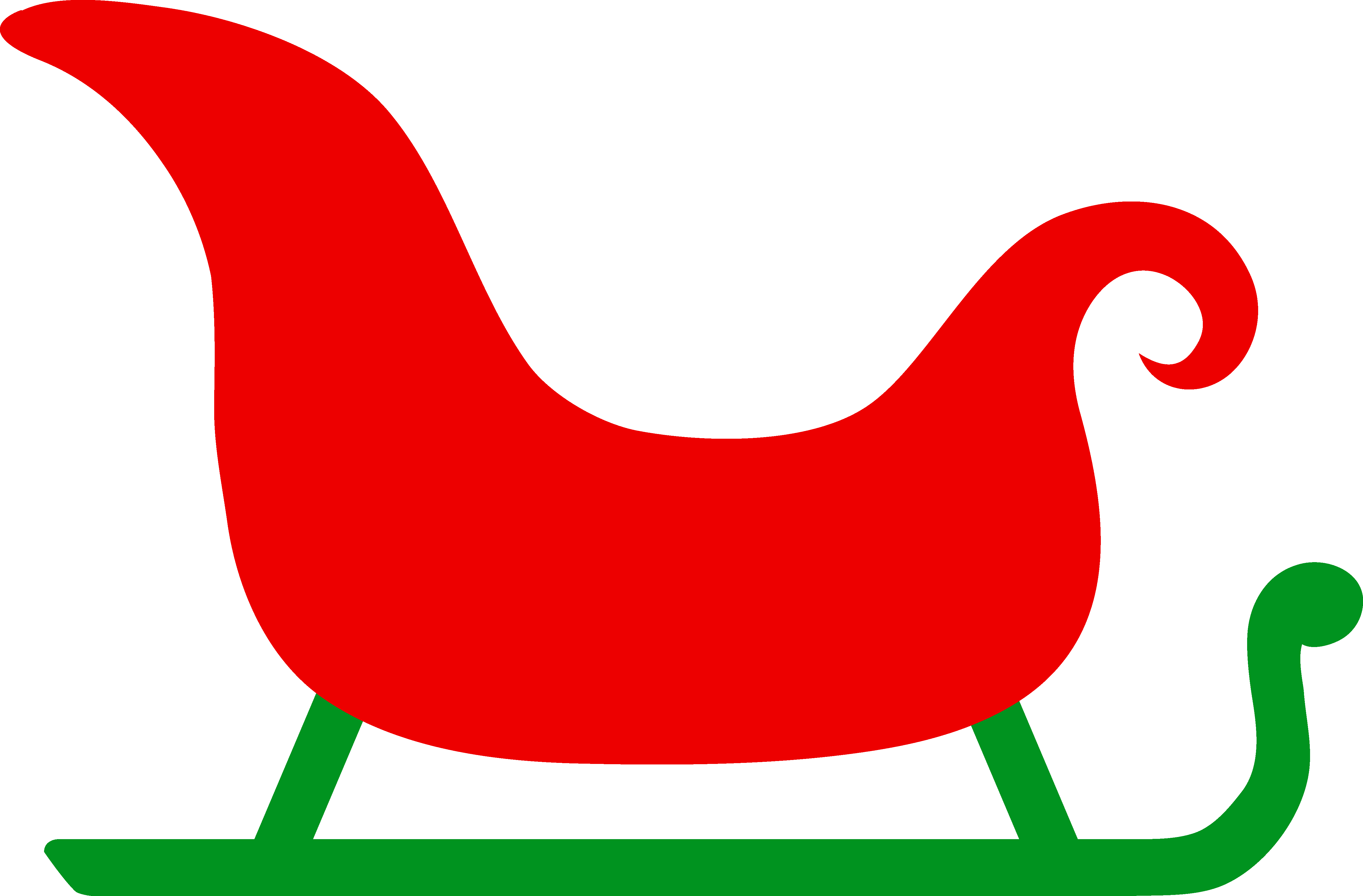 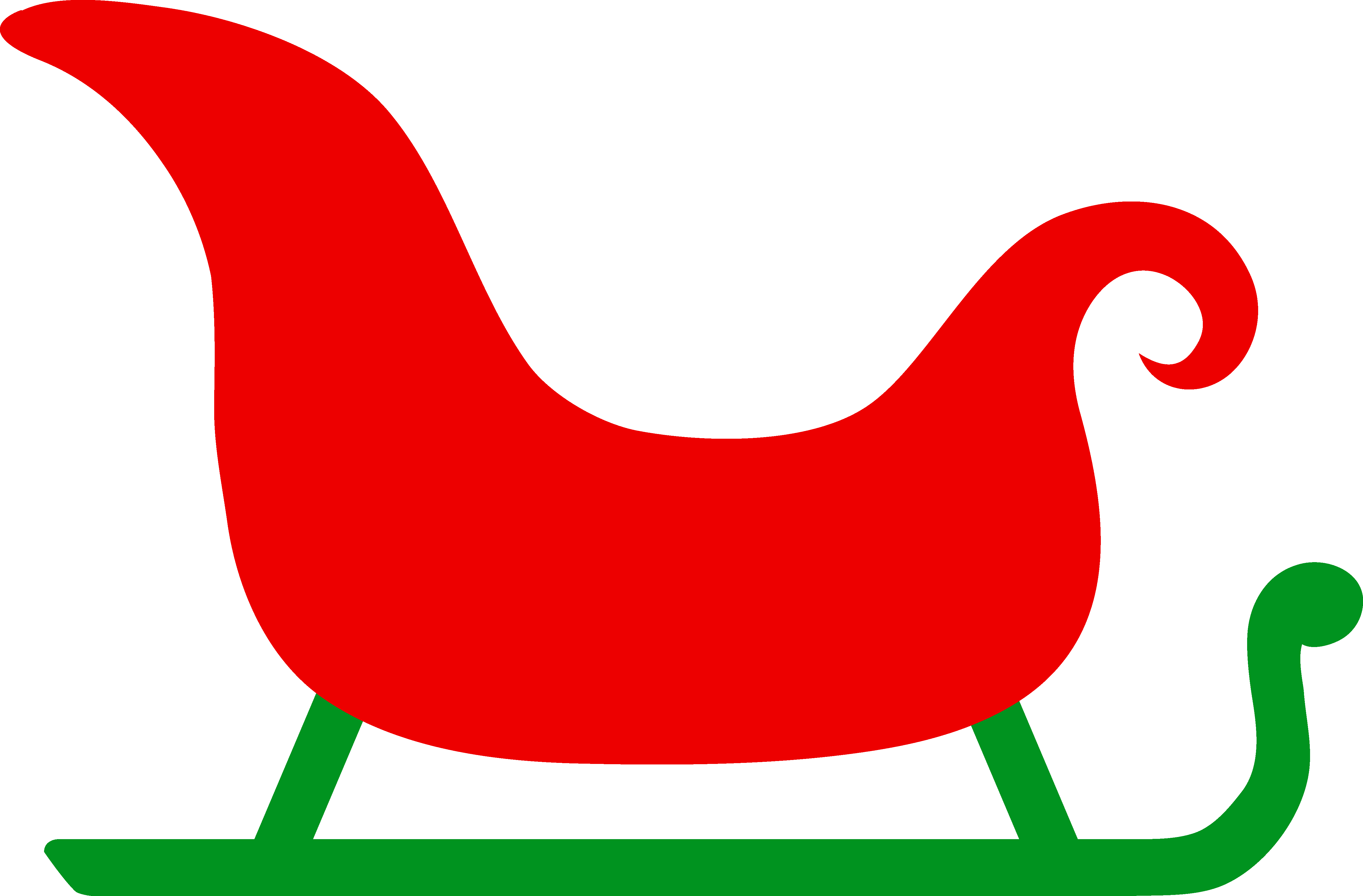 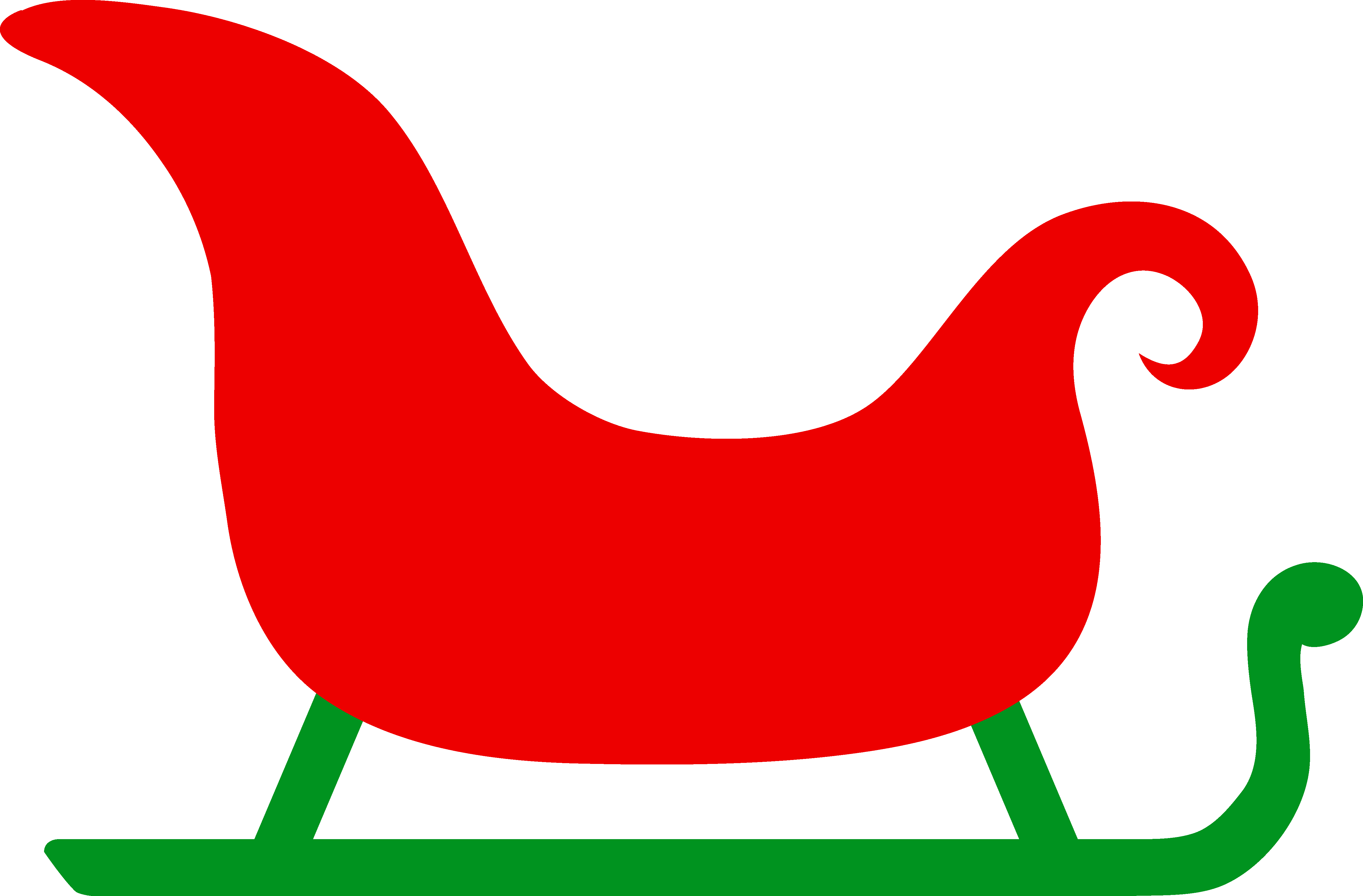 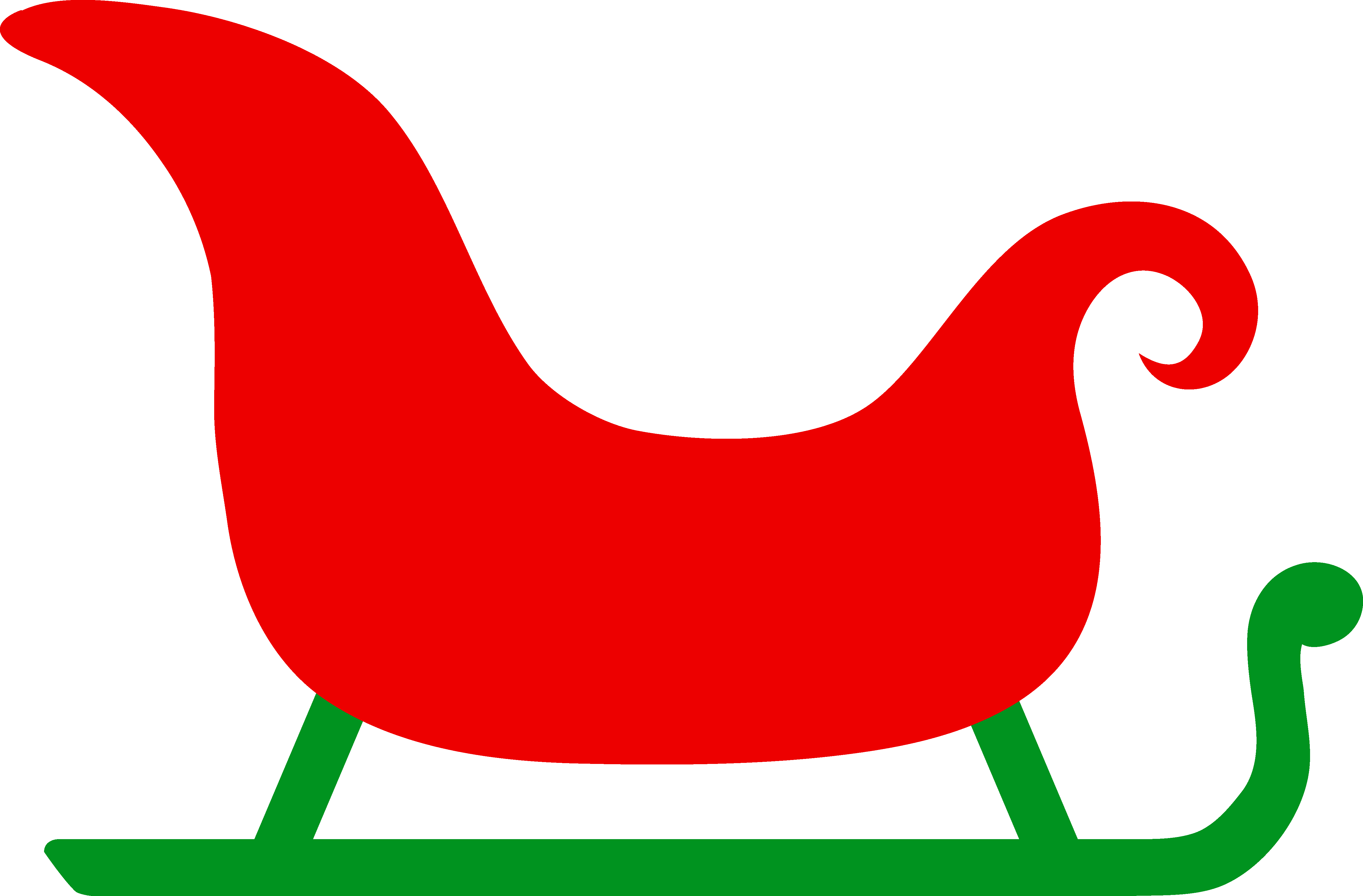 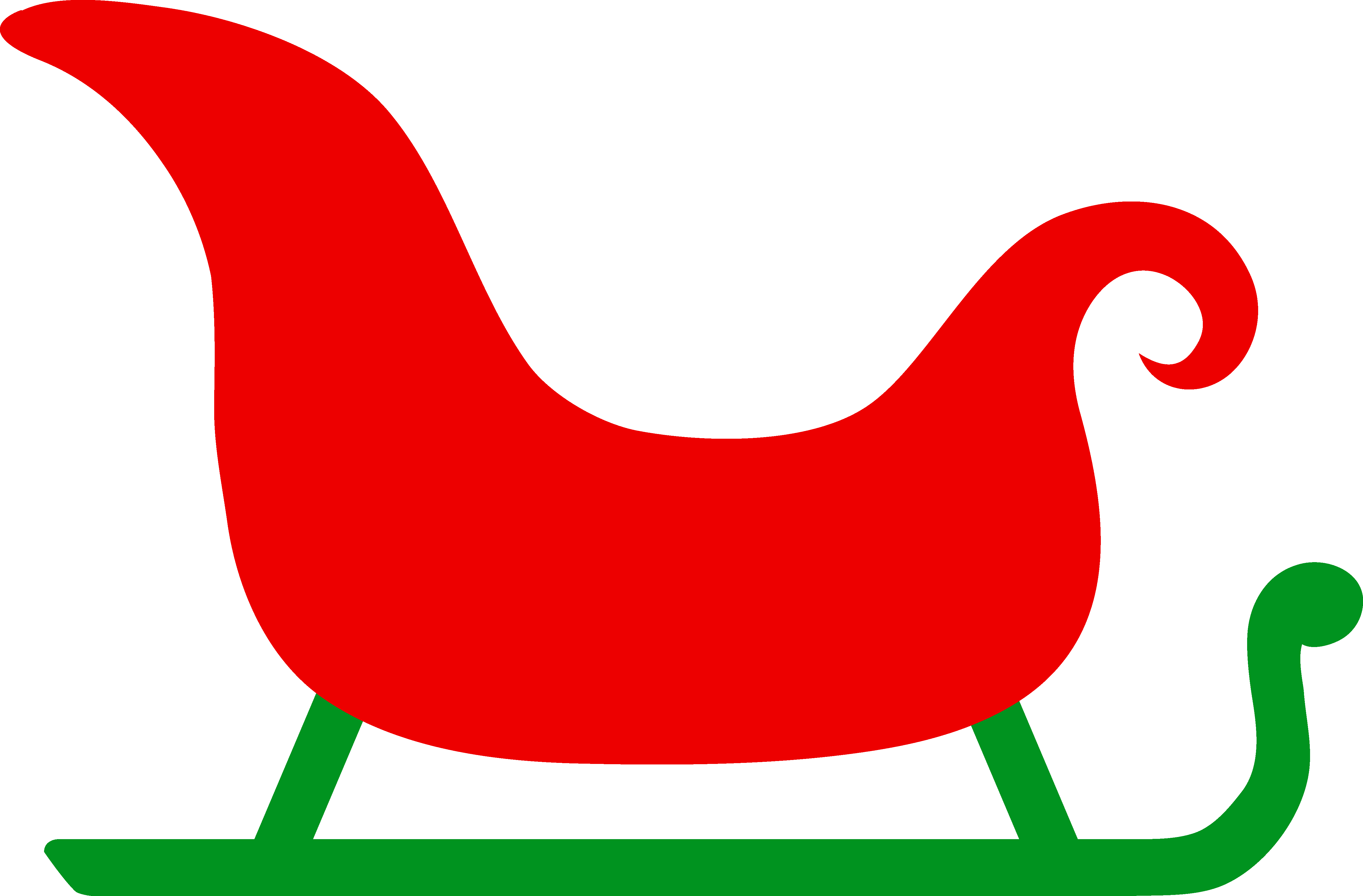 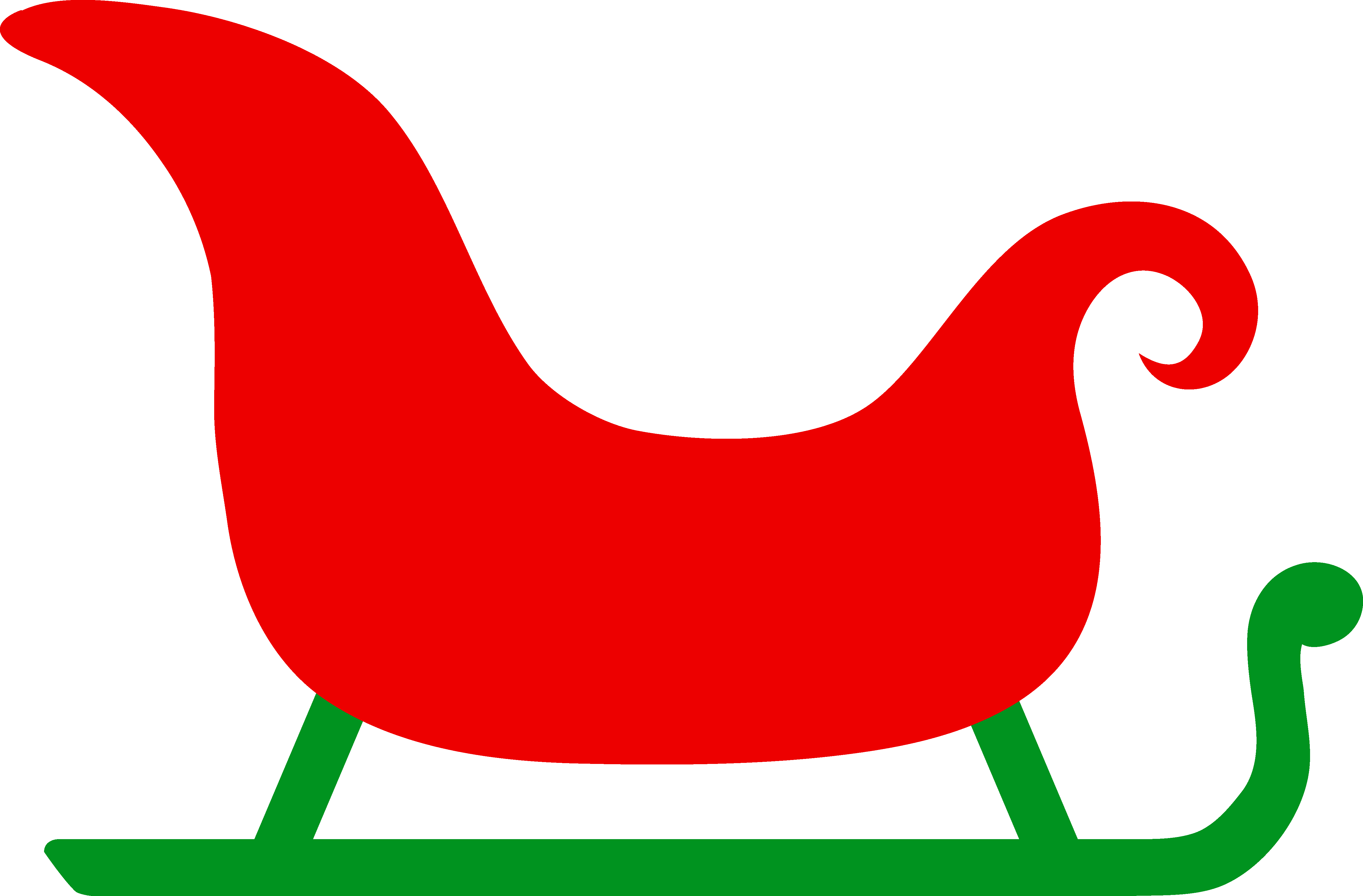 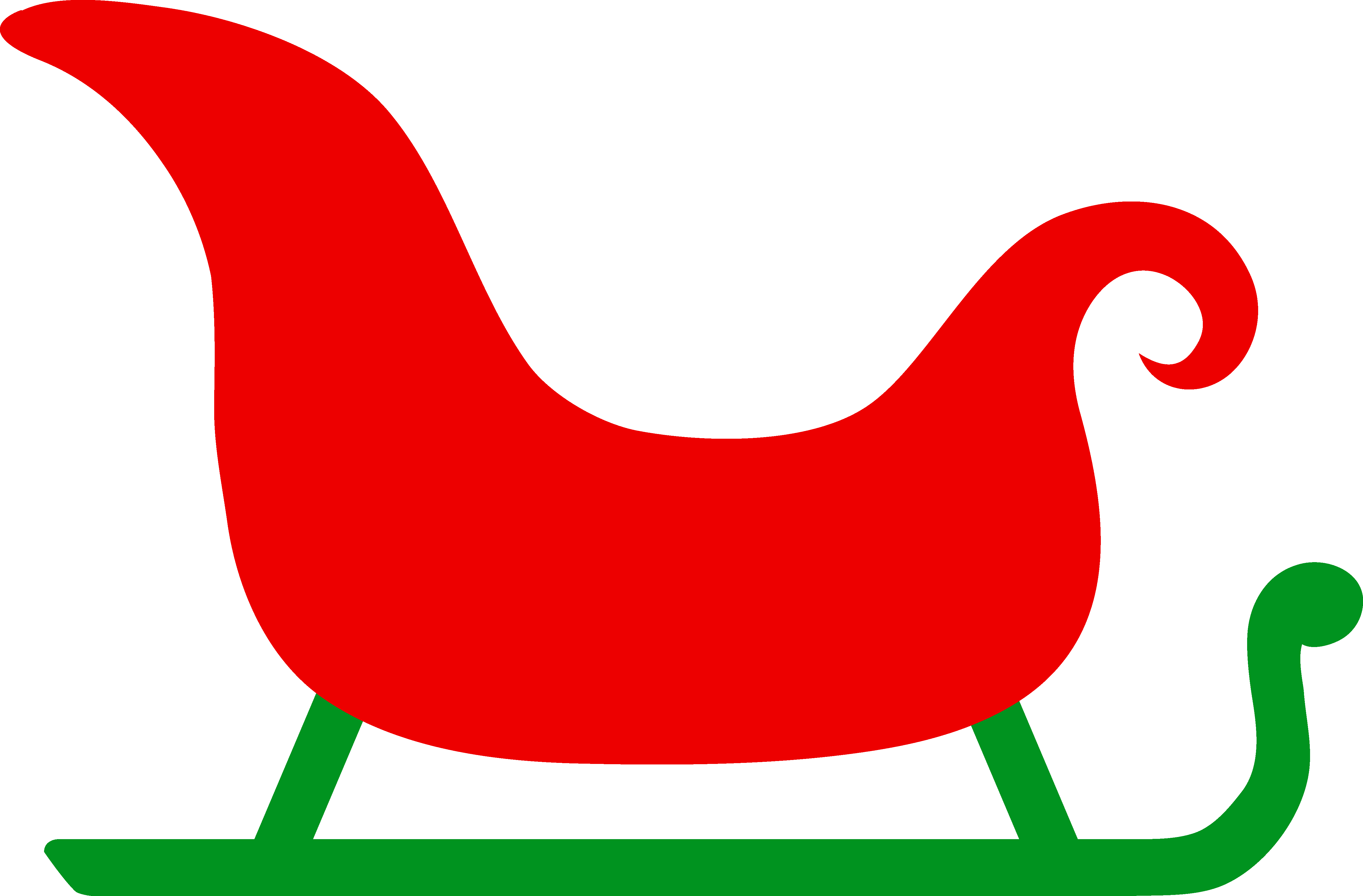 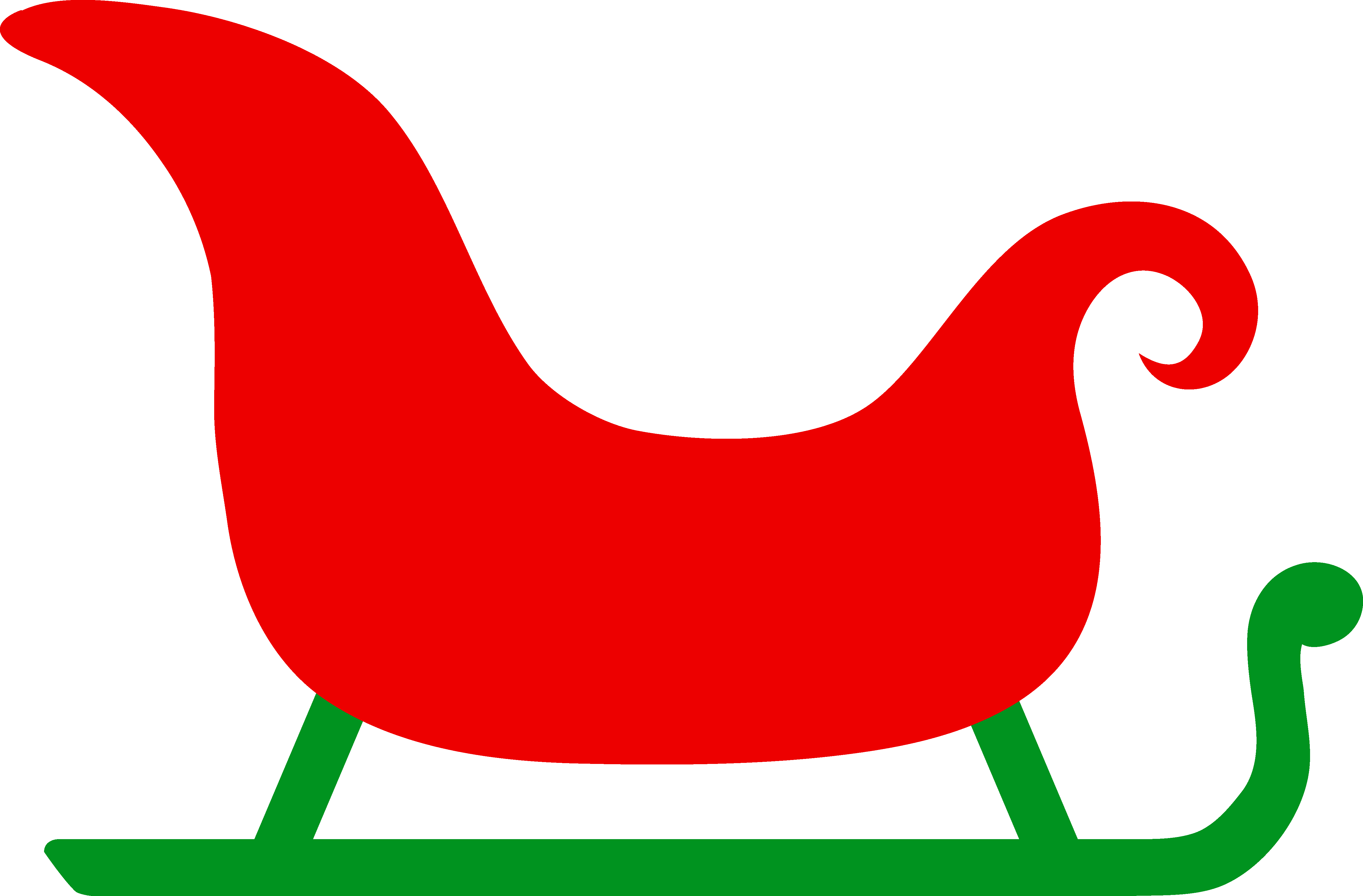 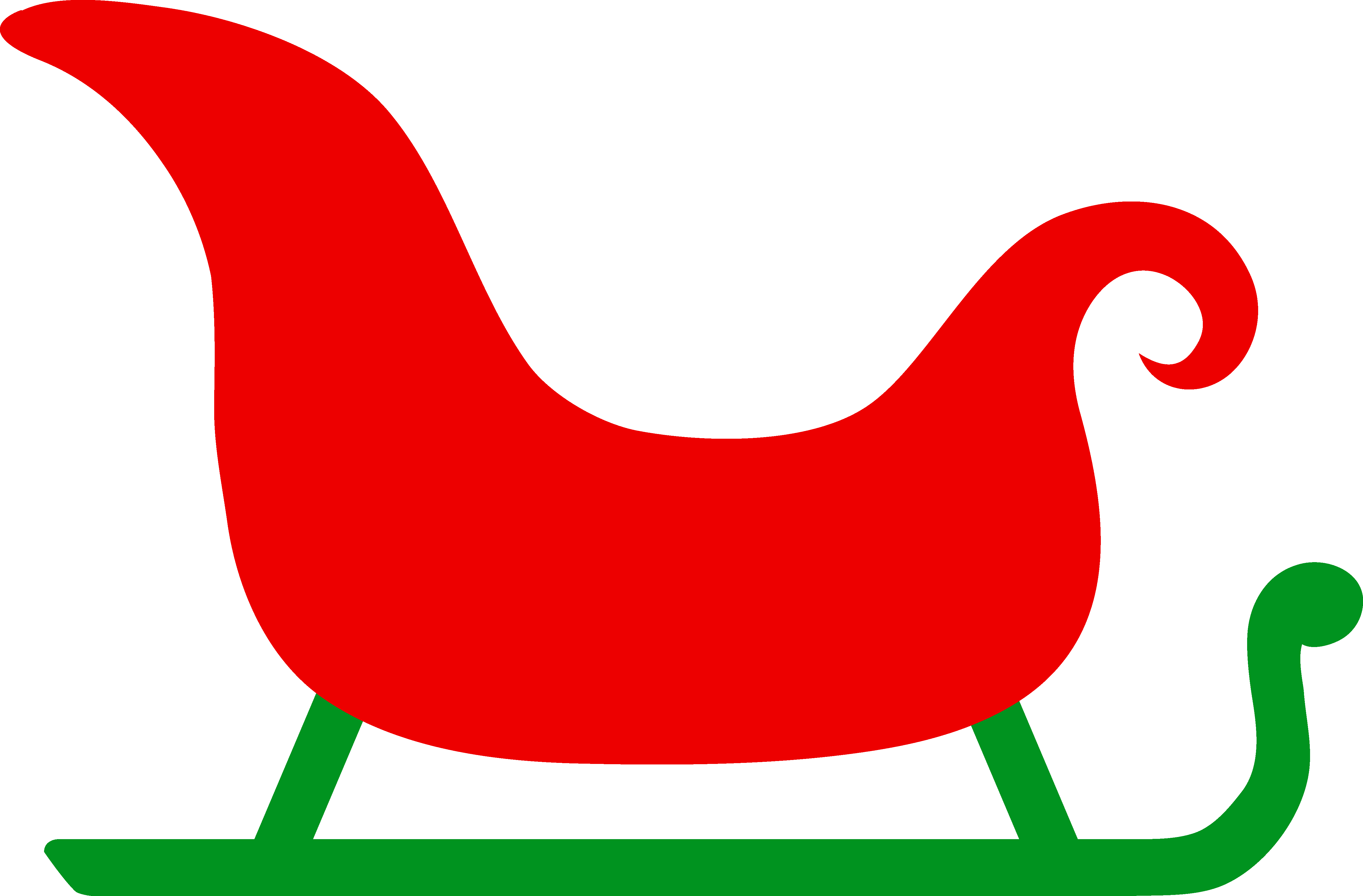 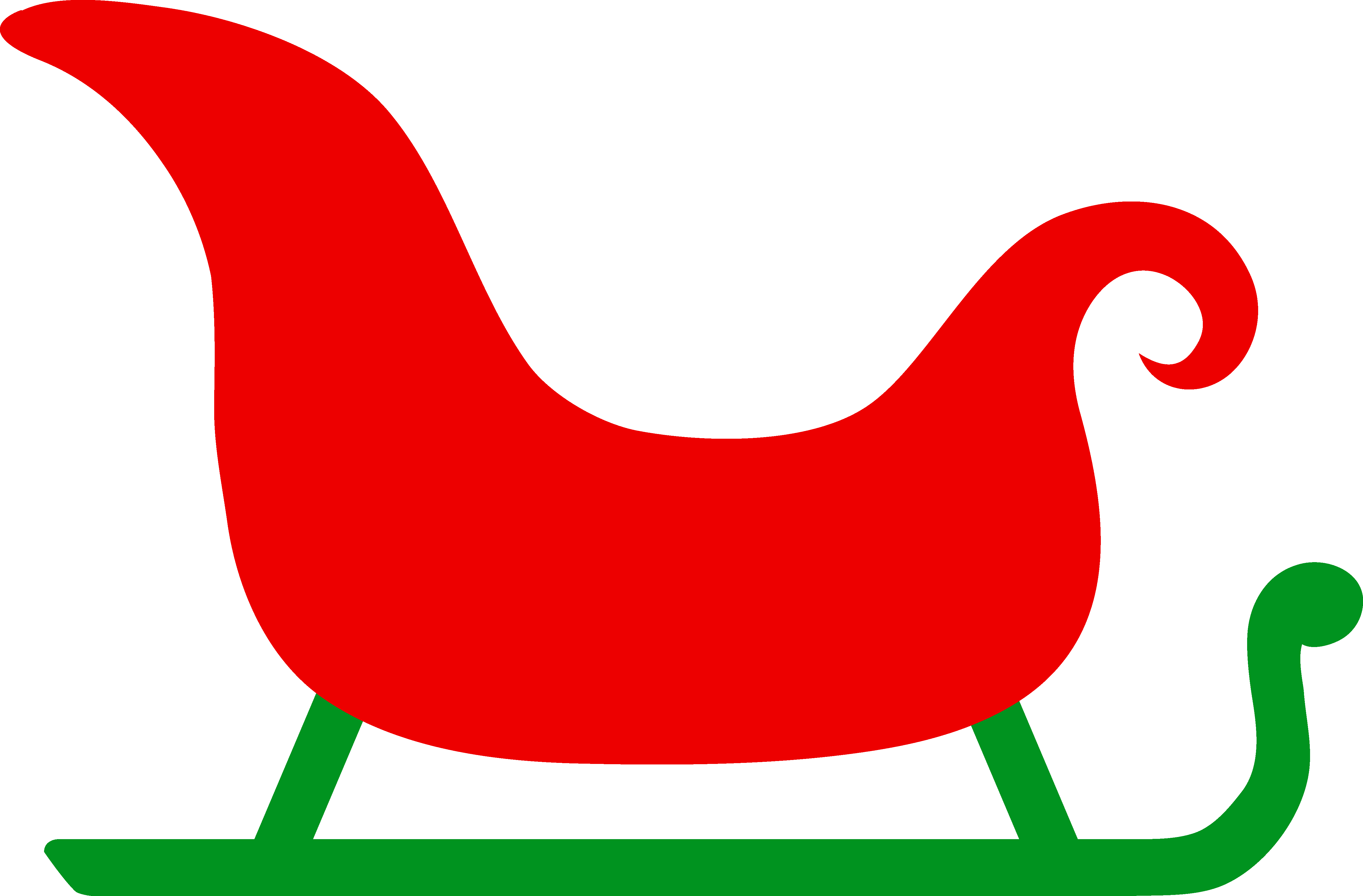 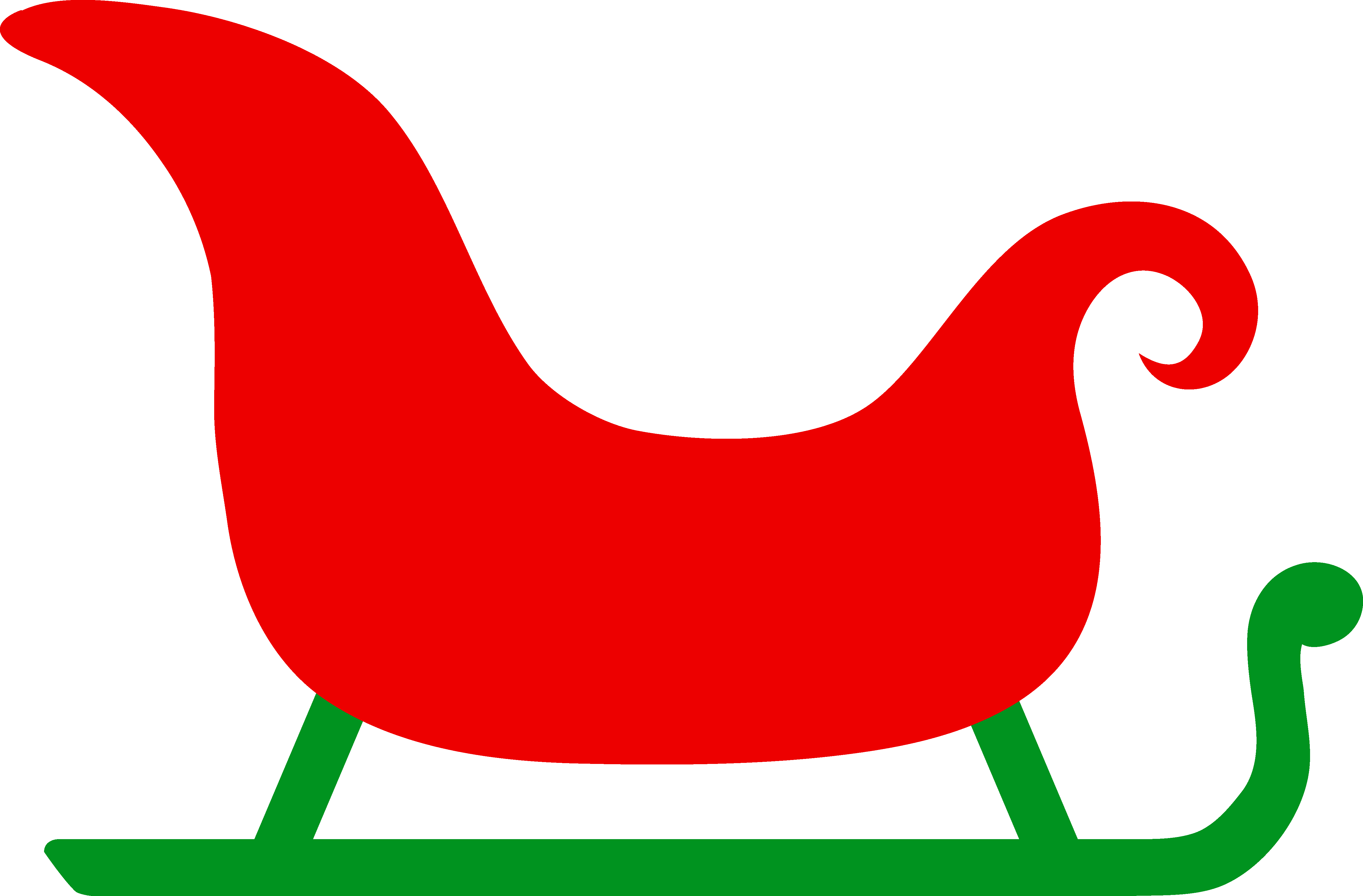 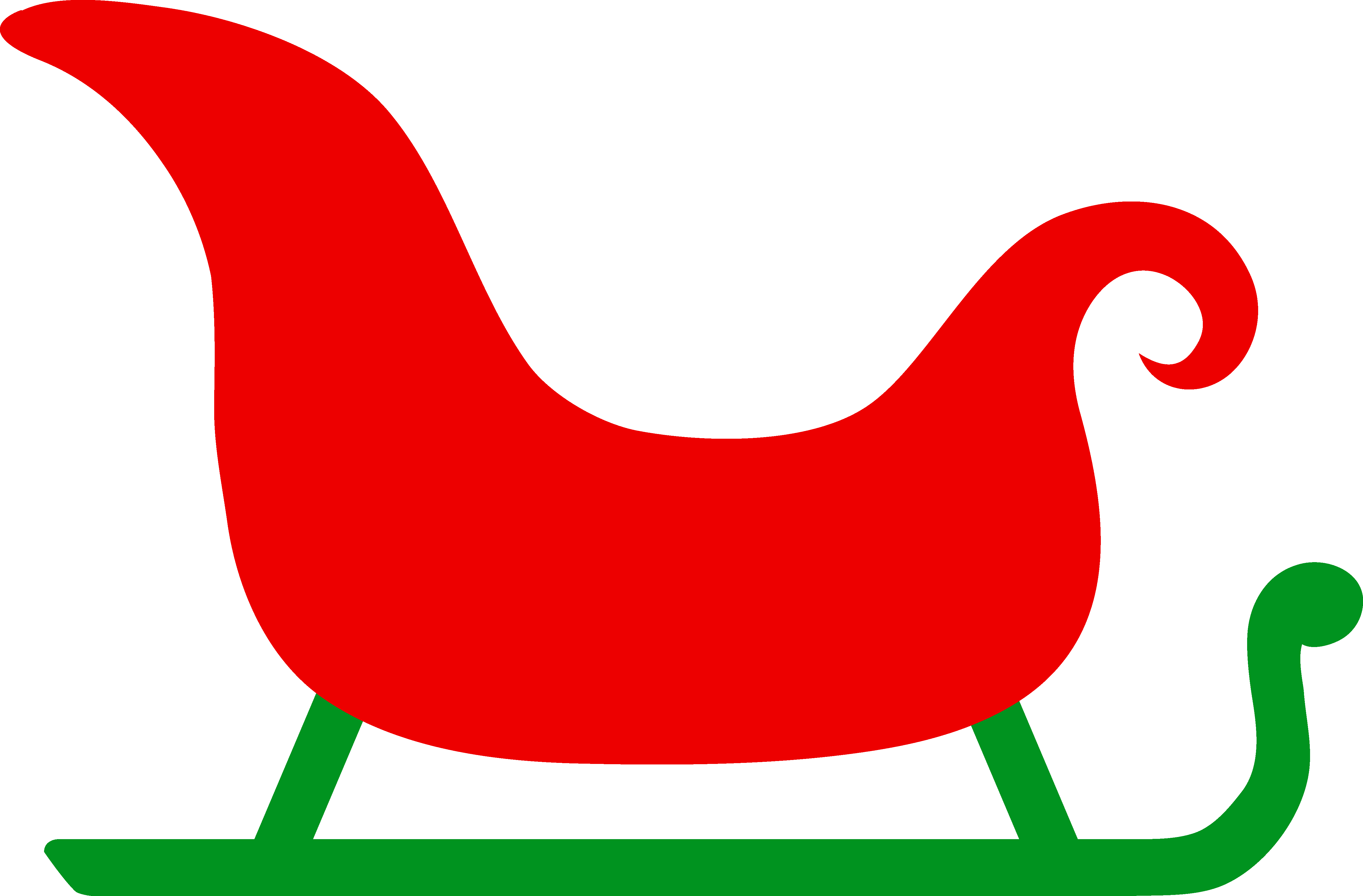 4
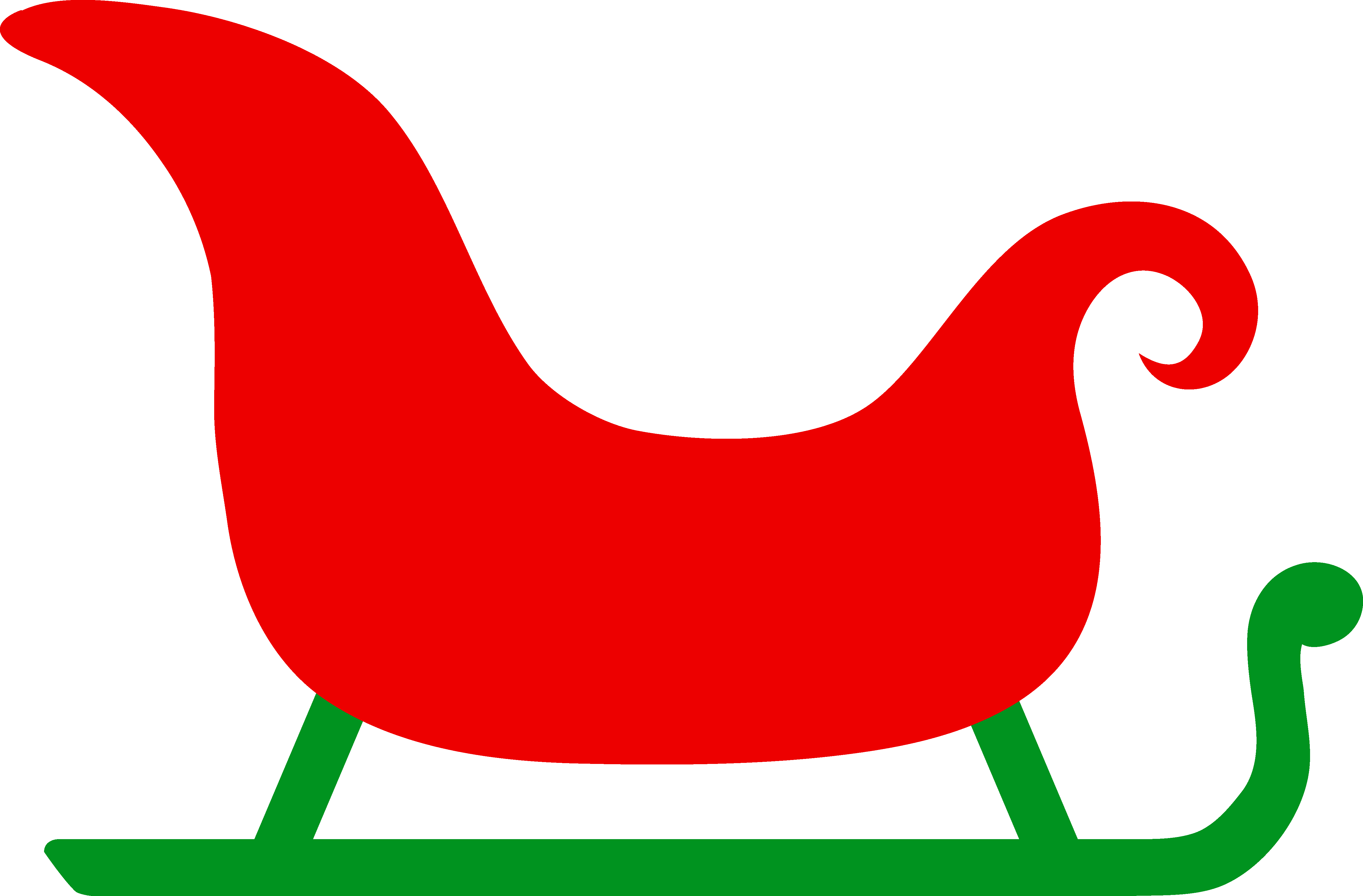 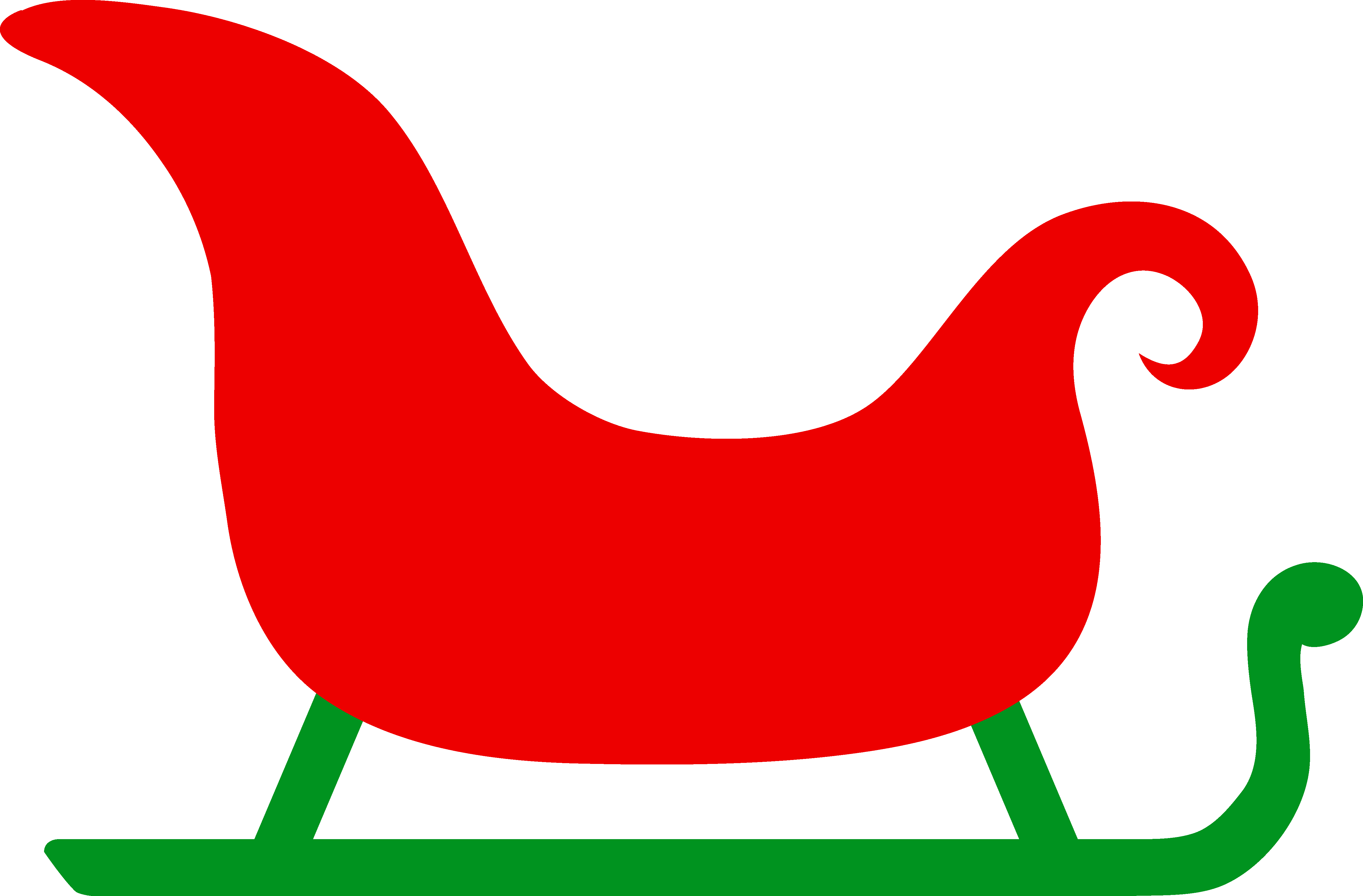 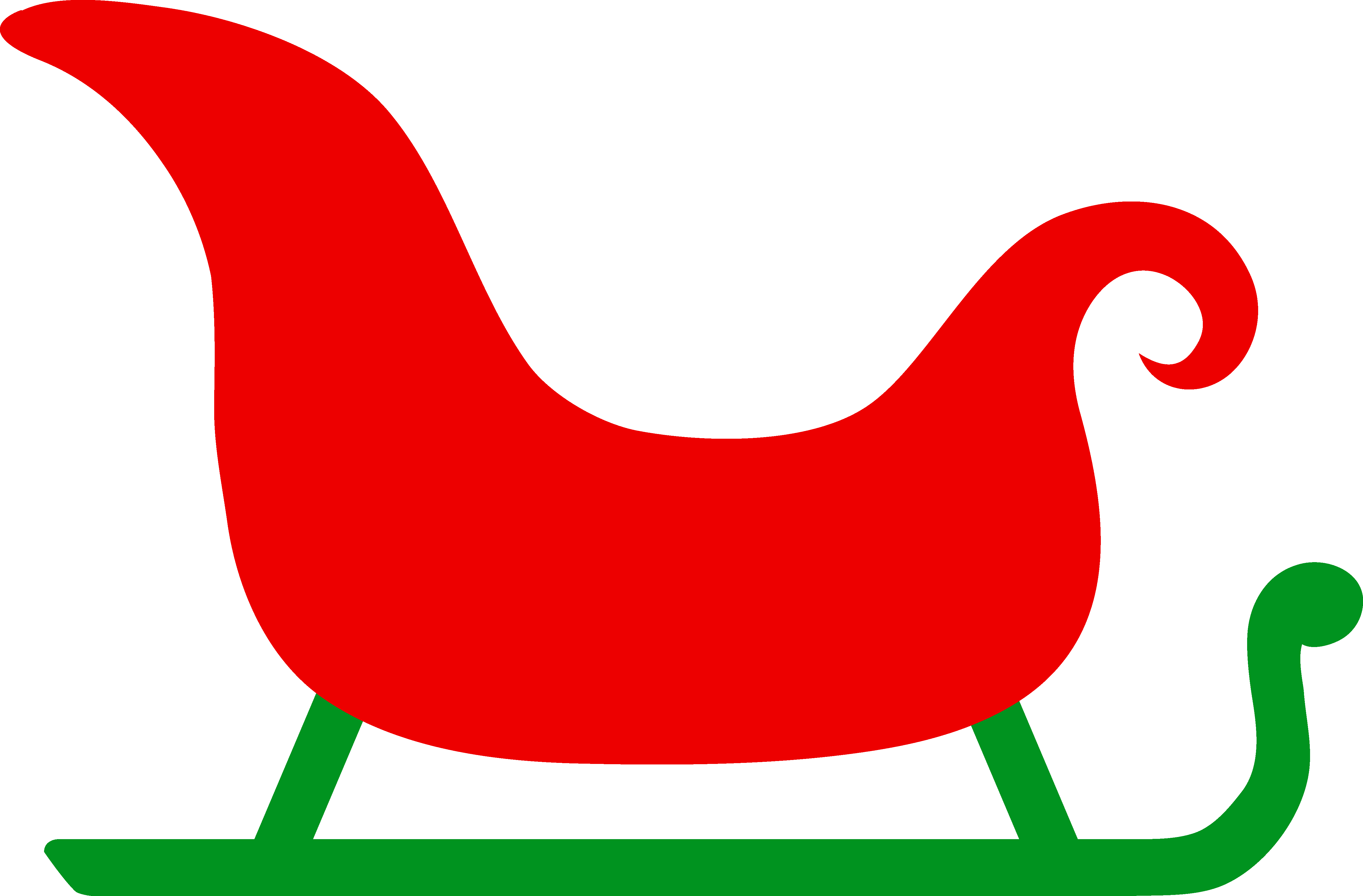 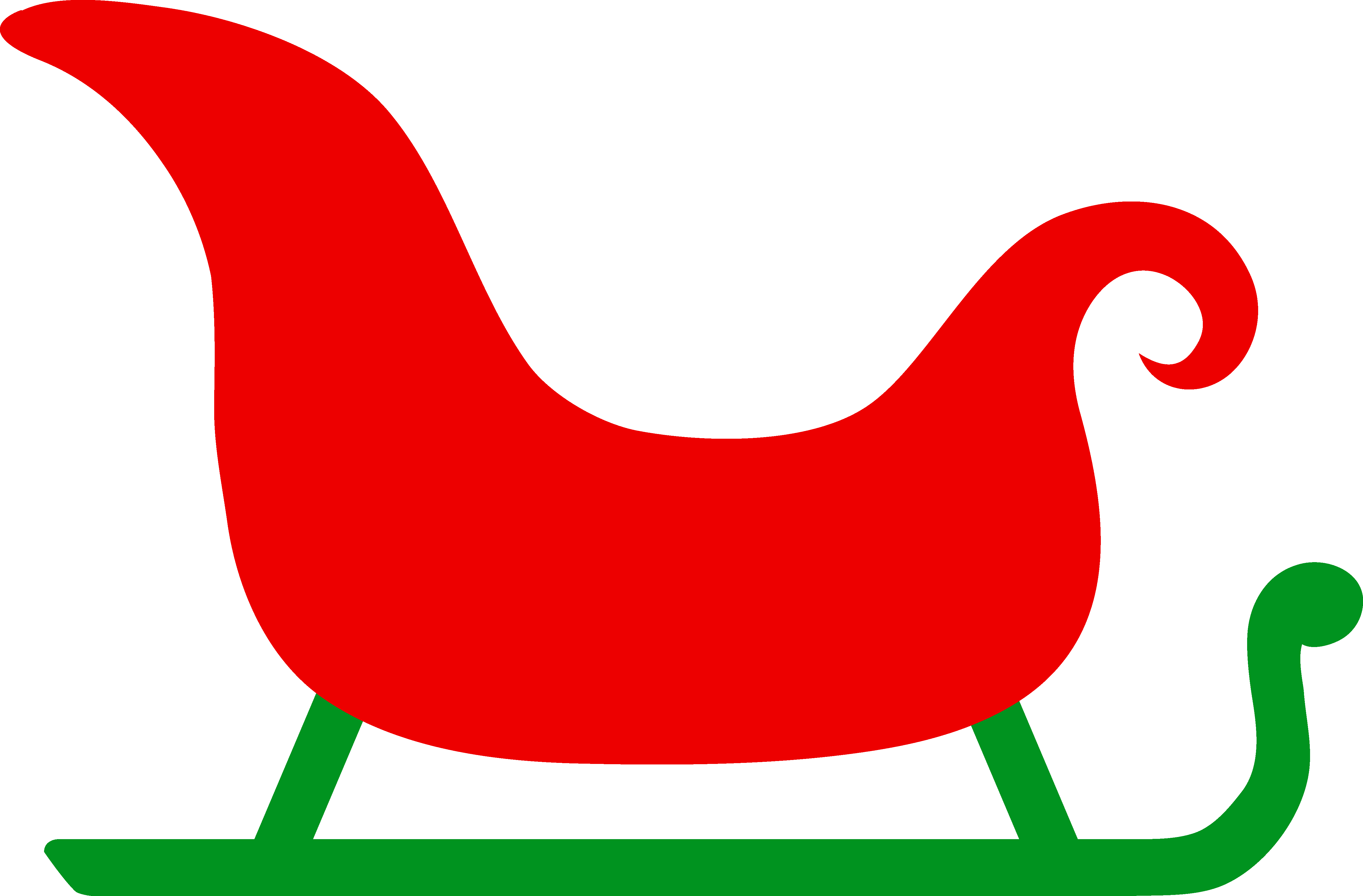 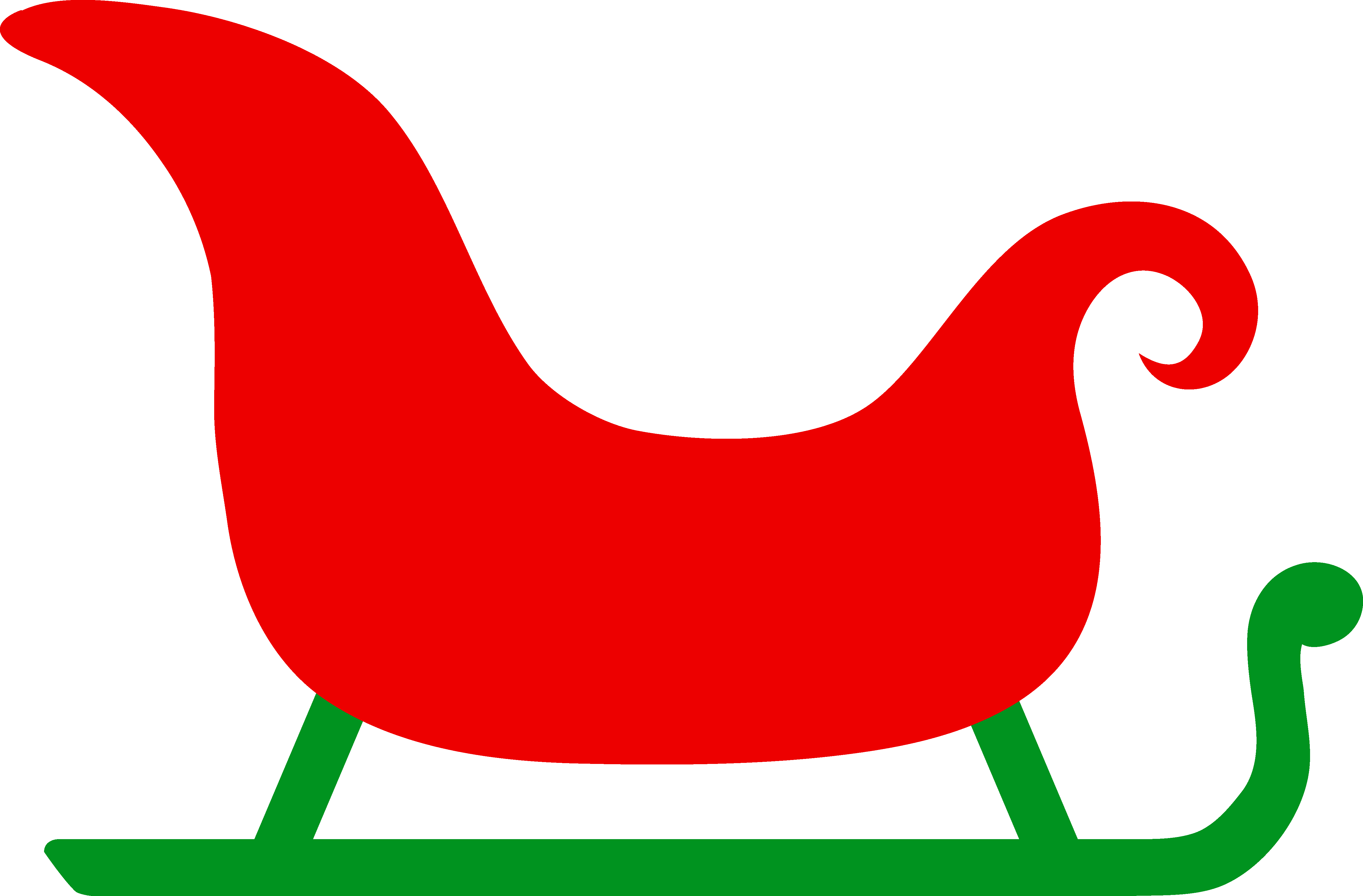 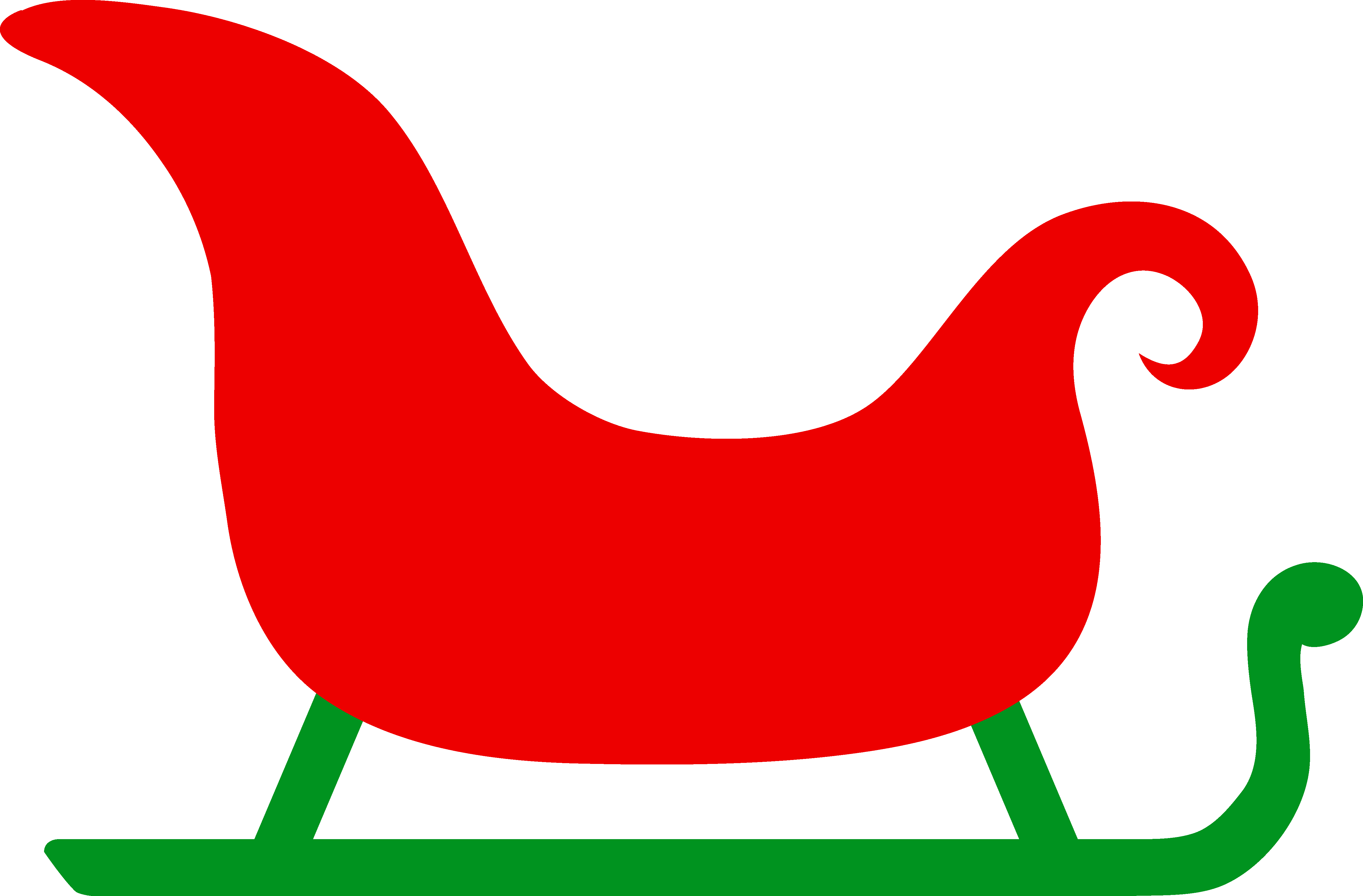 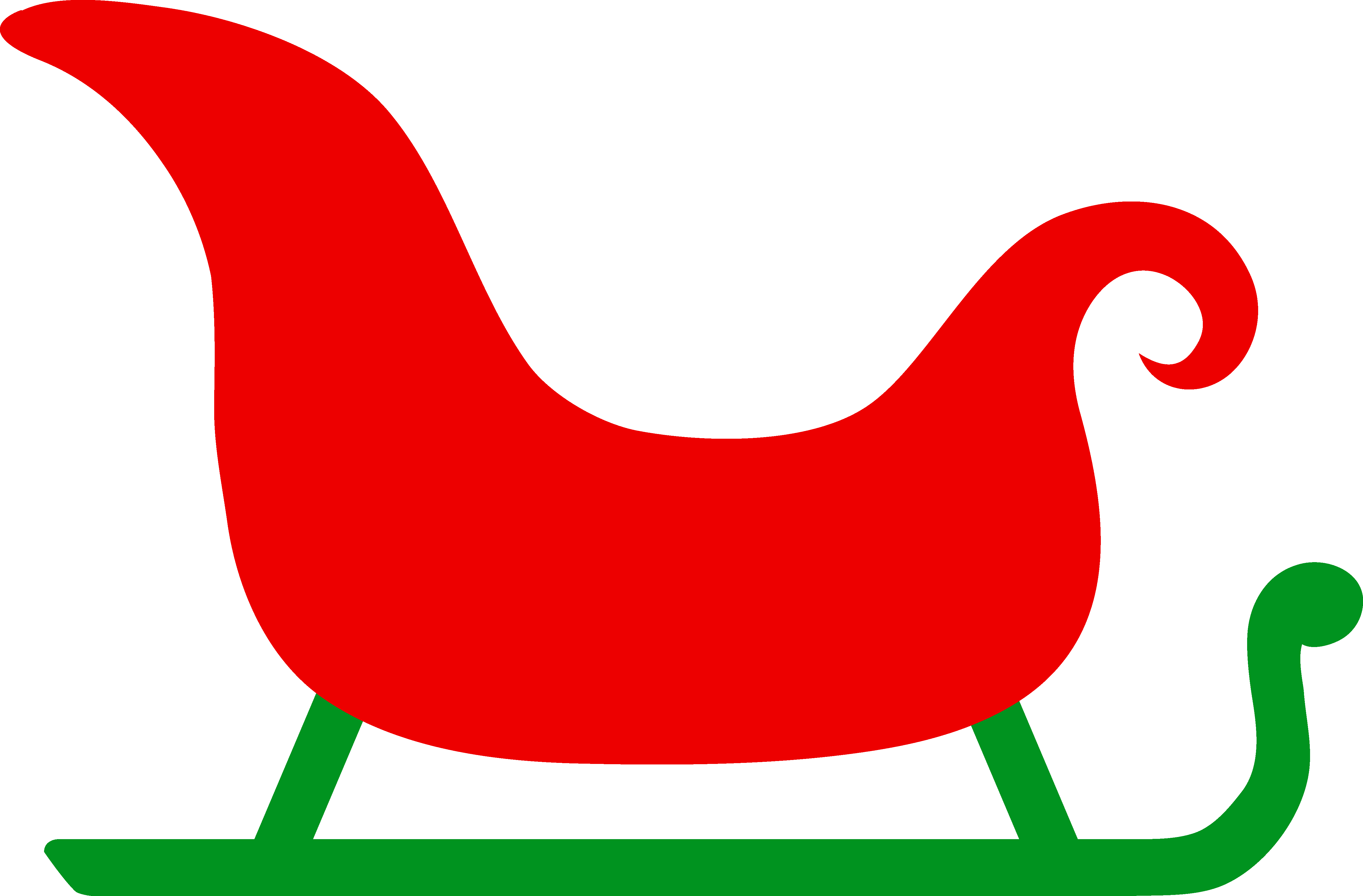 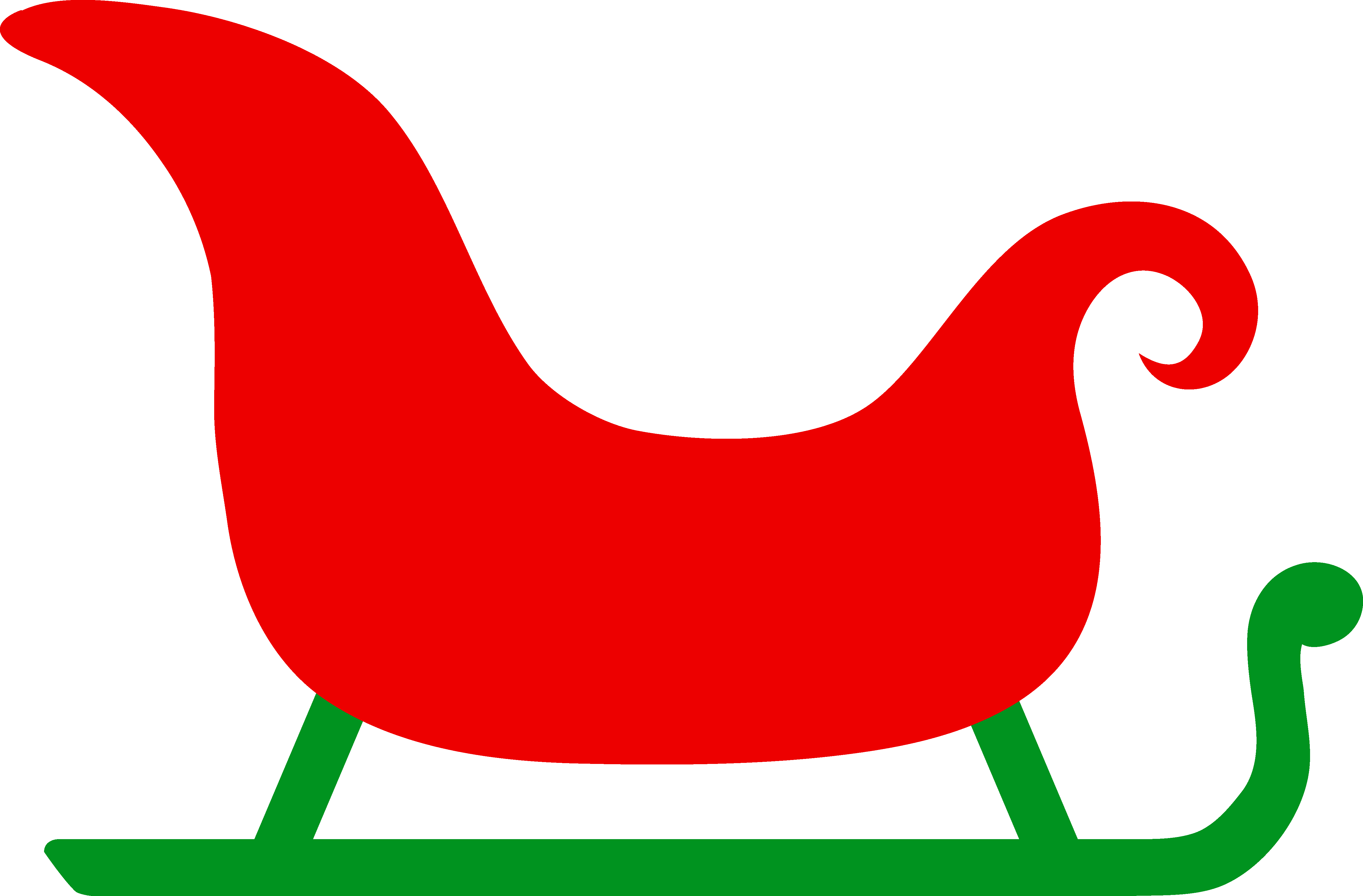 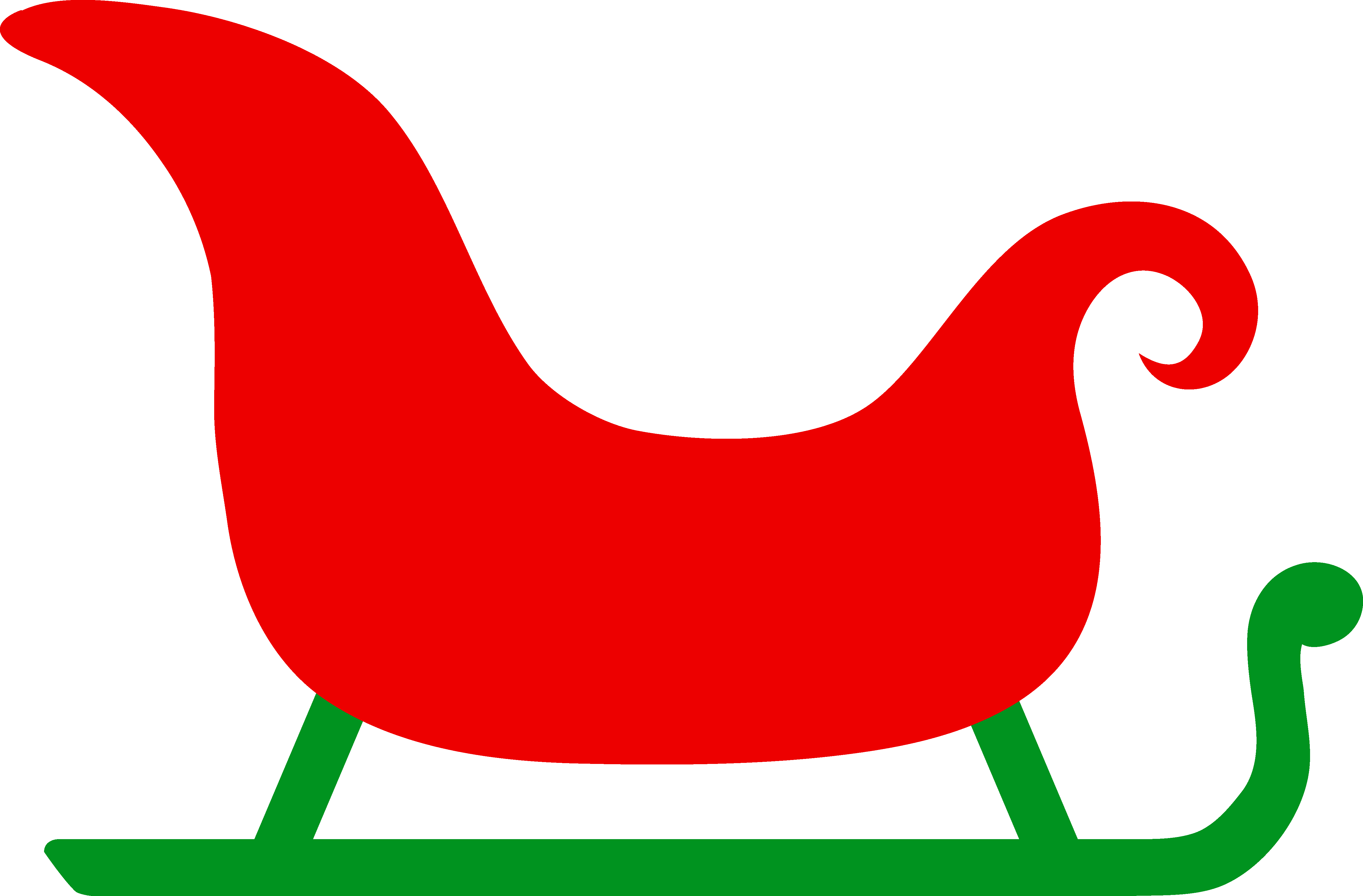 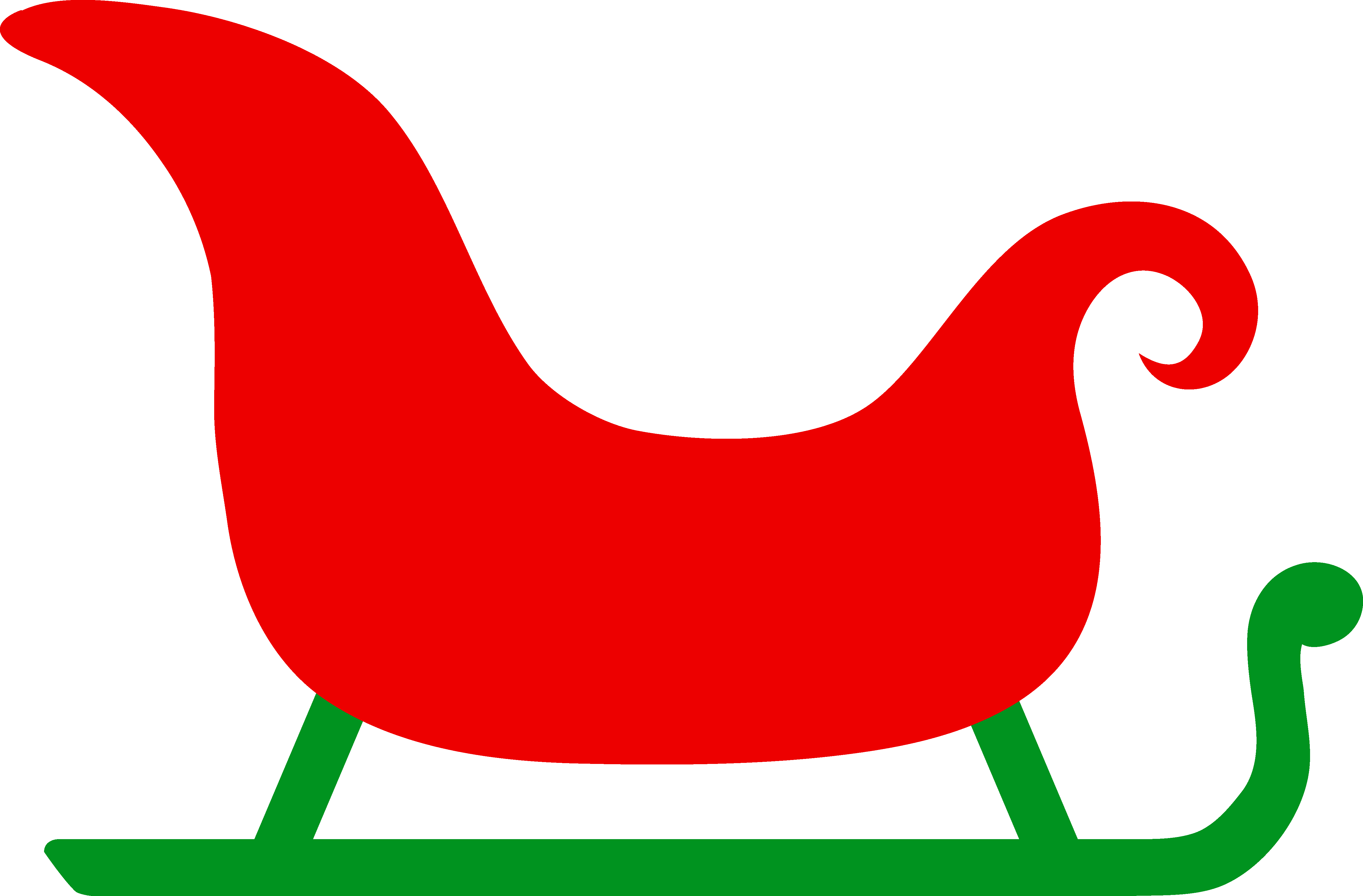 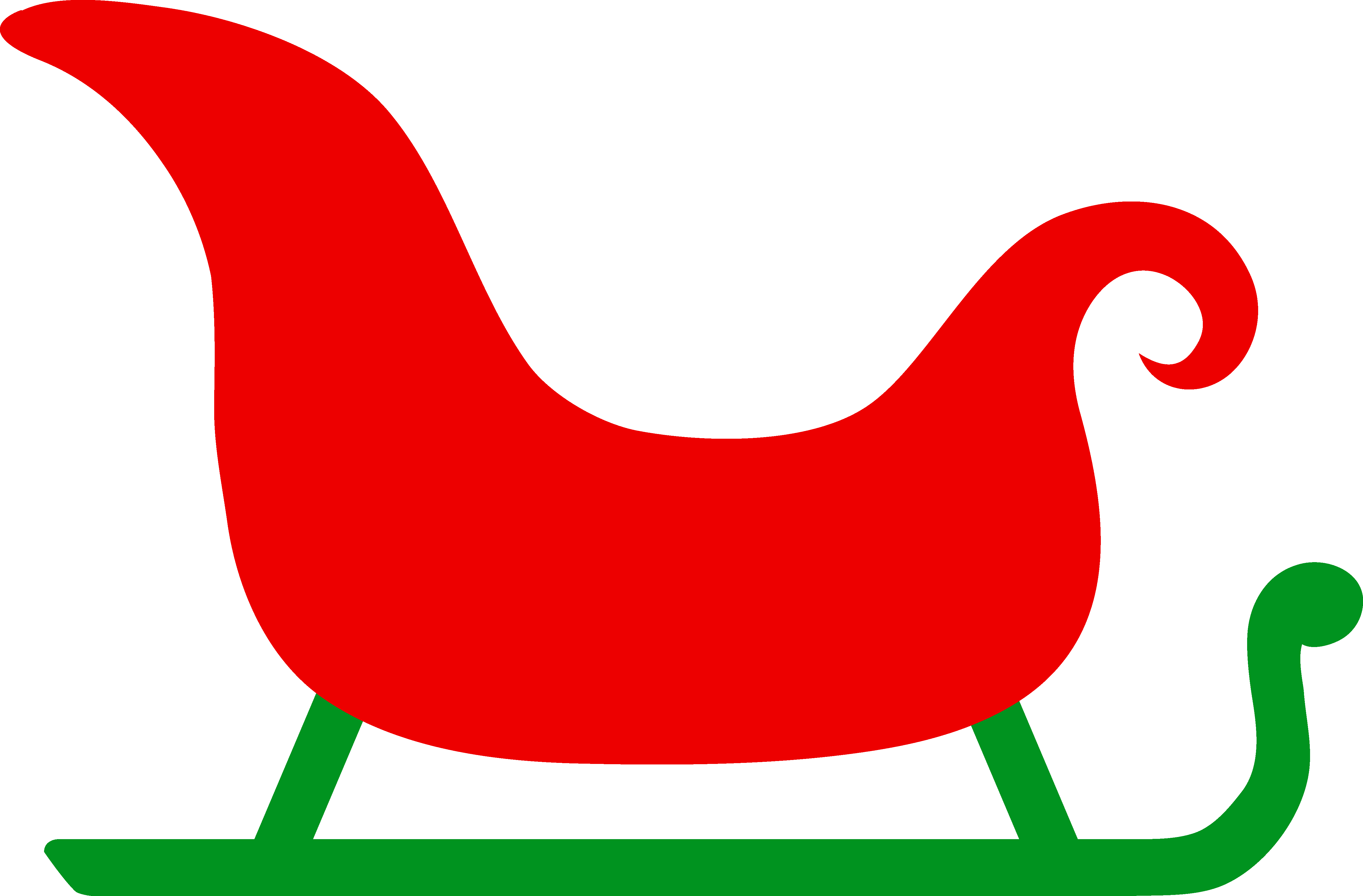 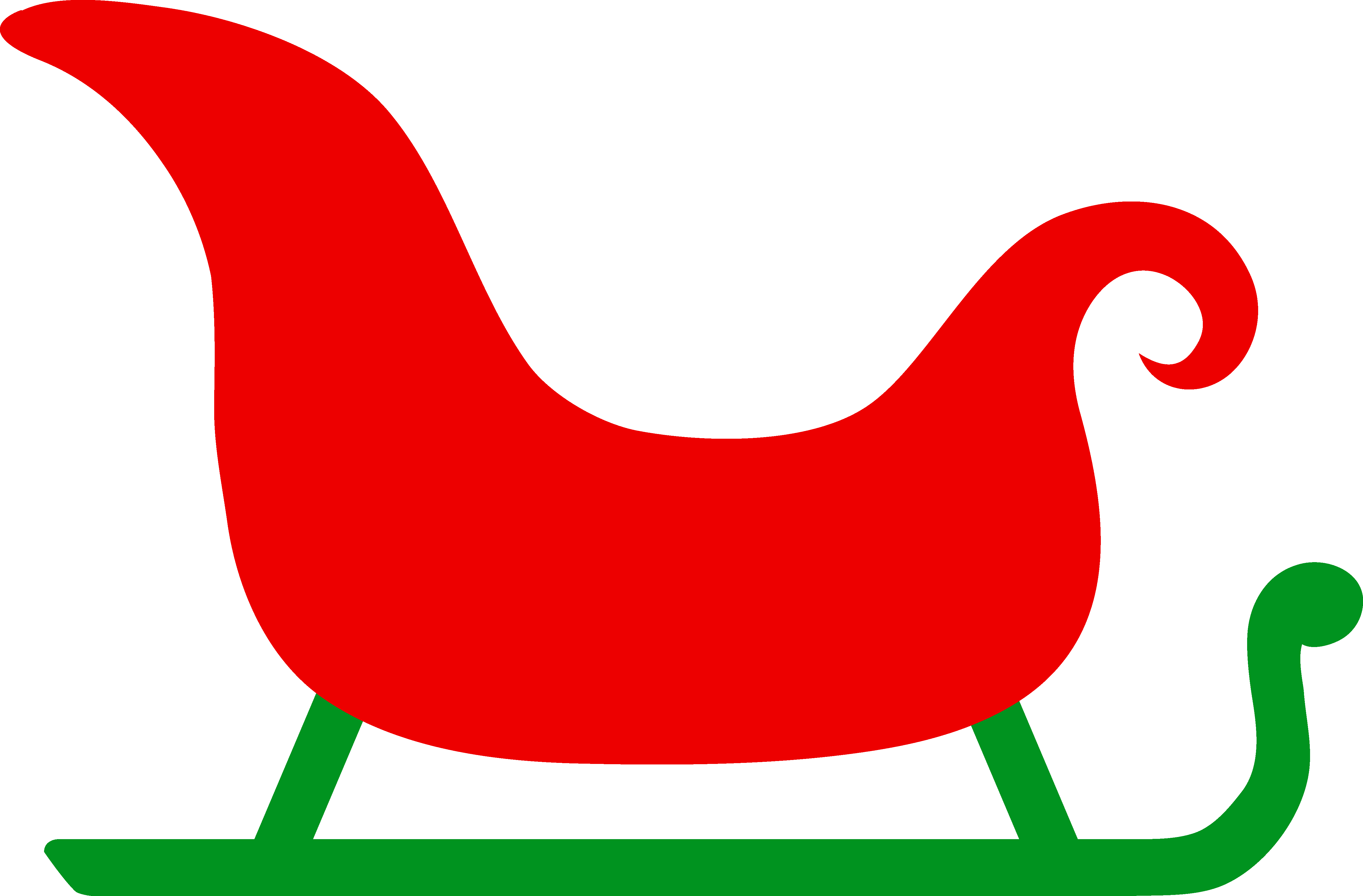 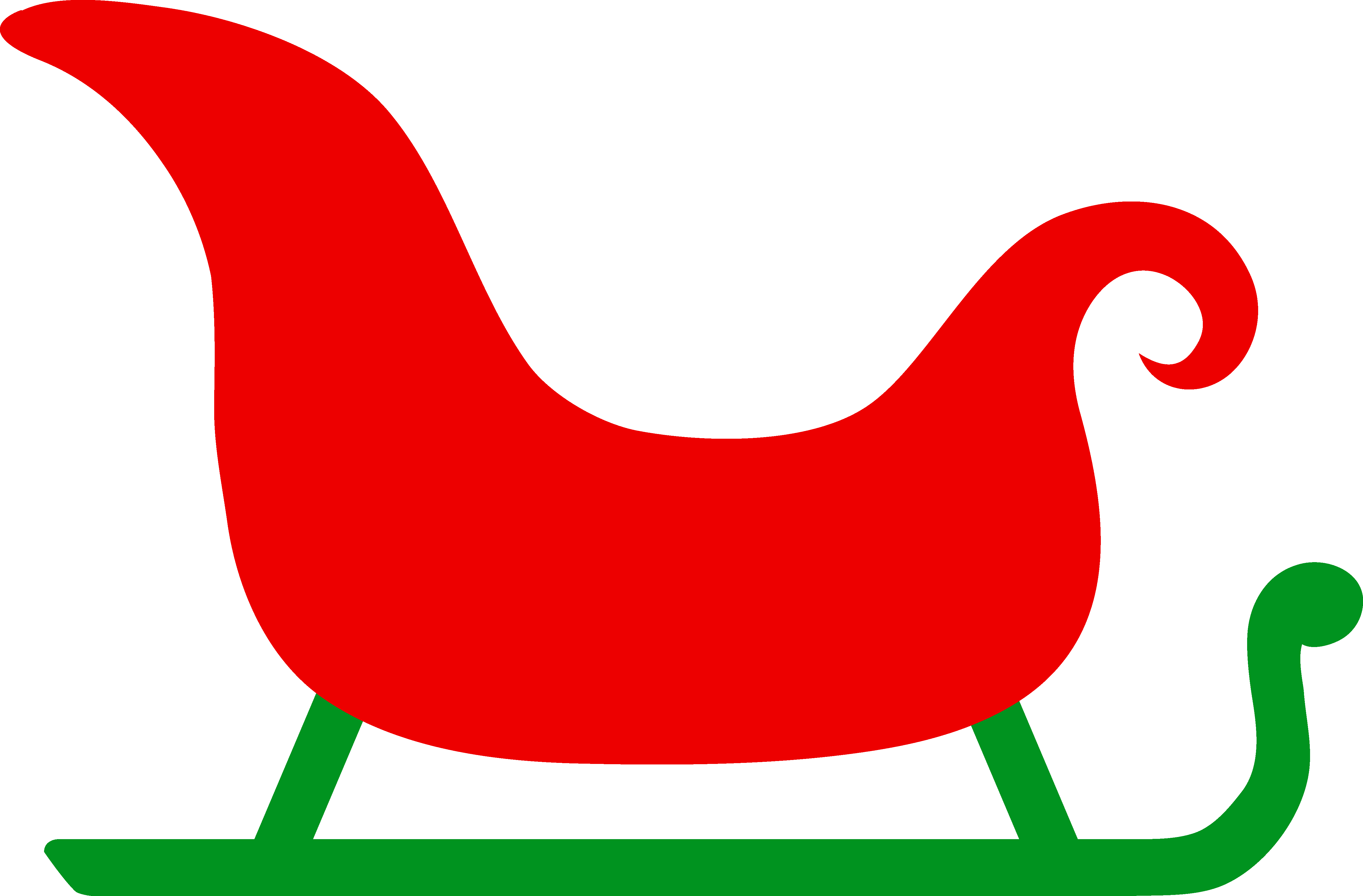 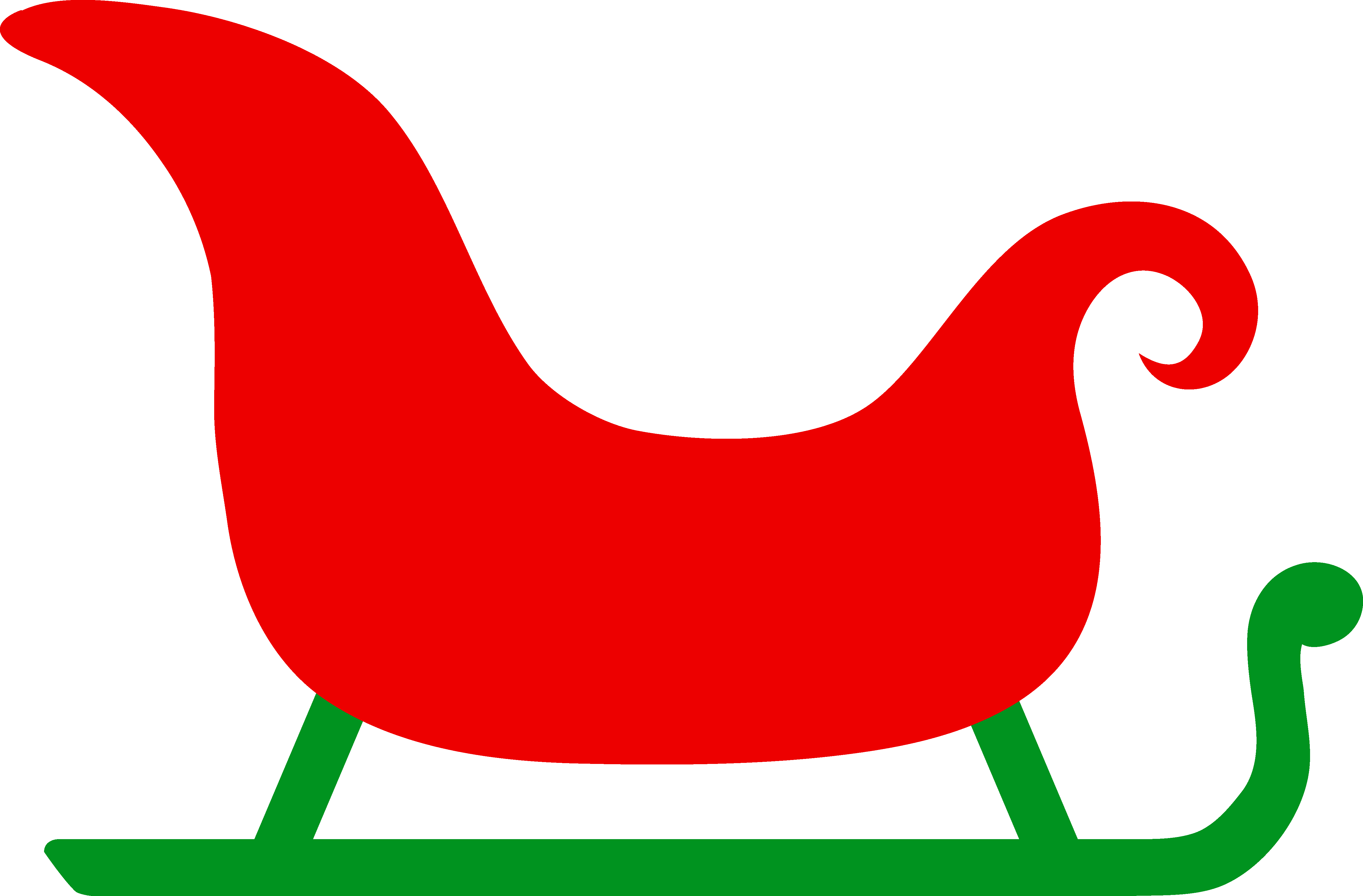 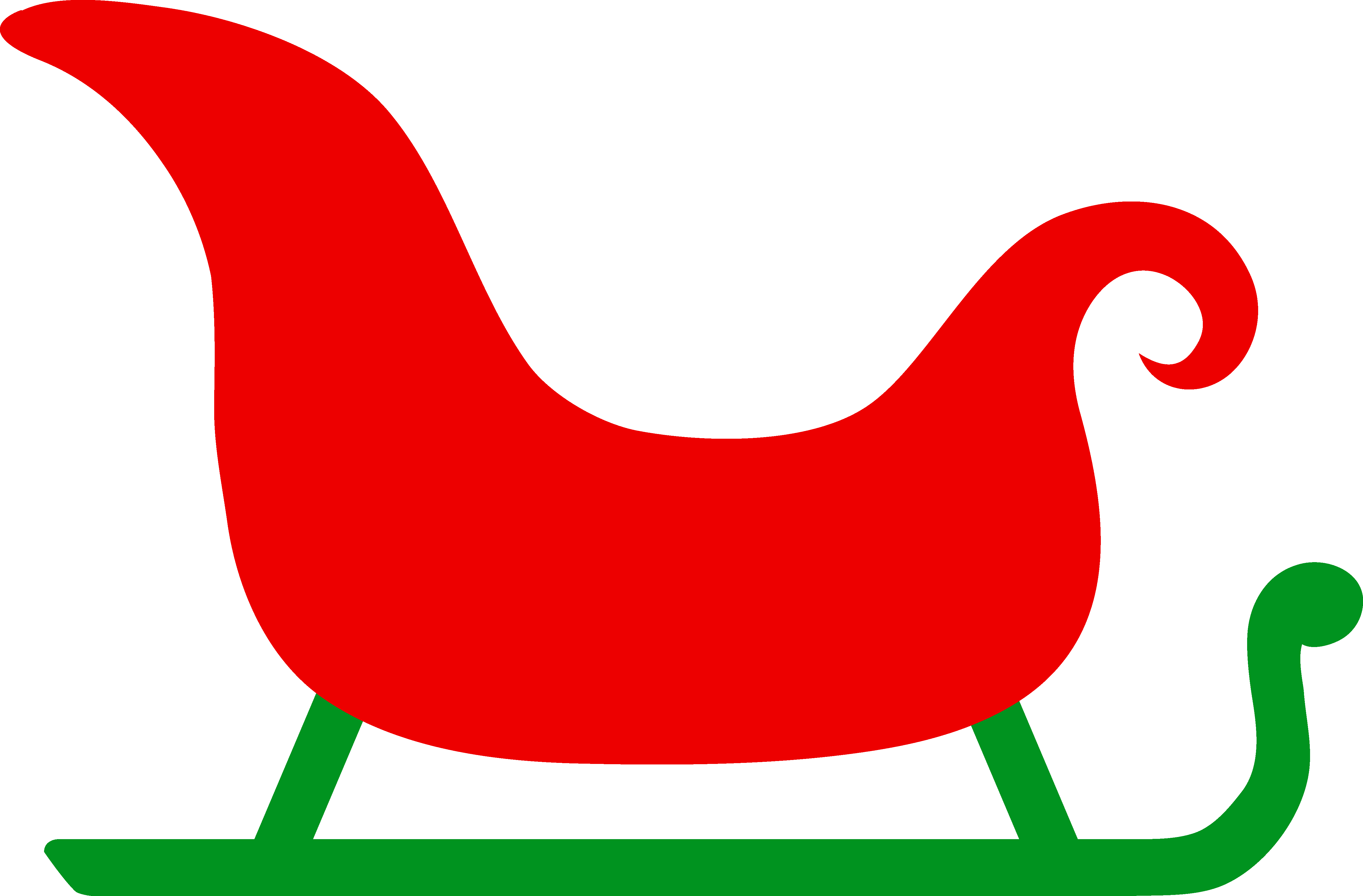 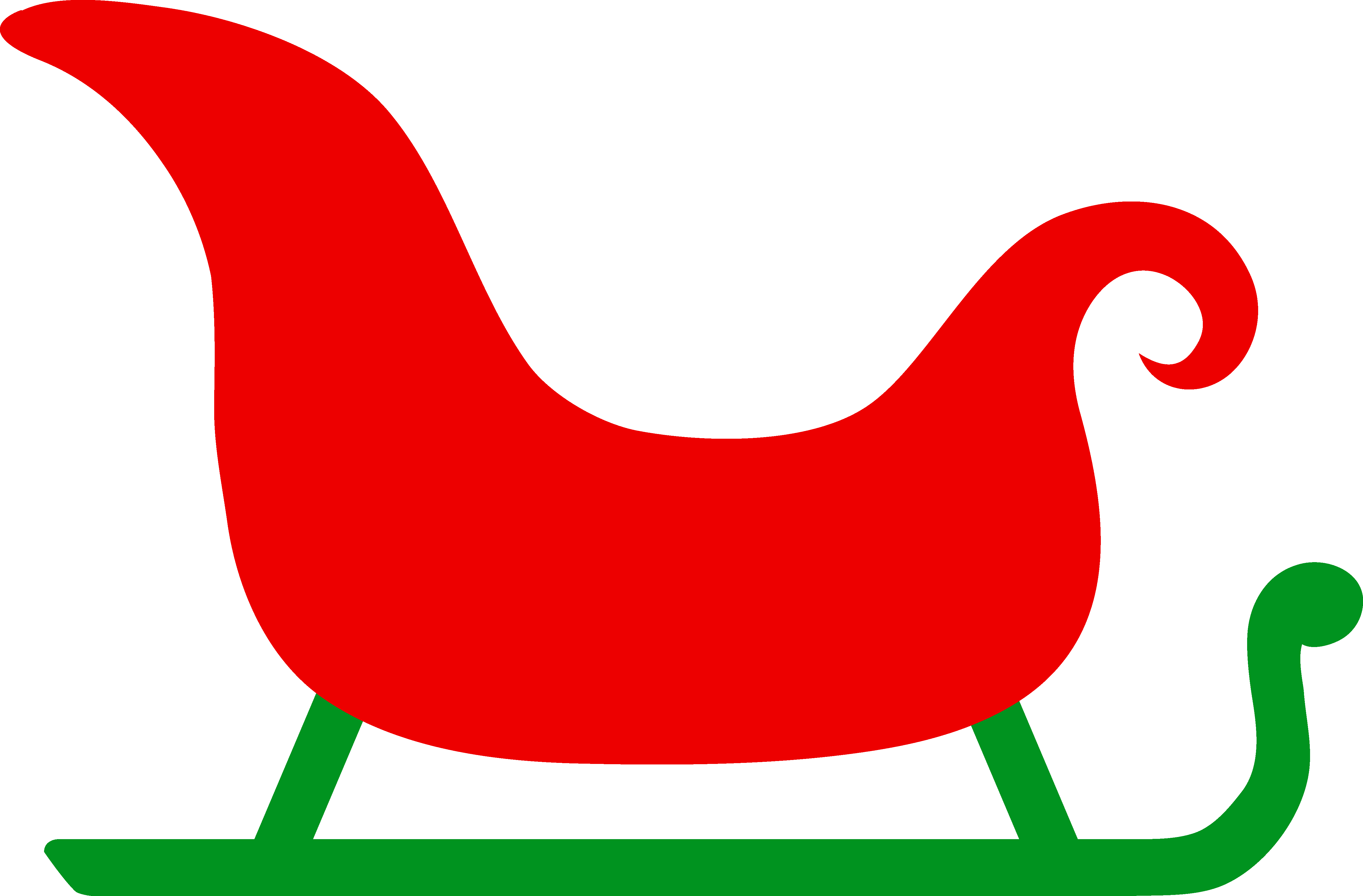 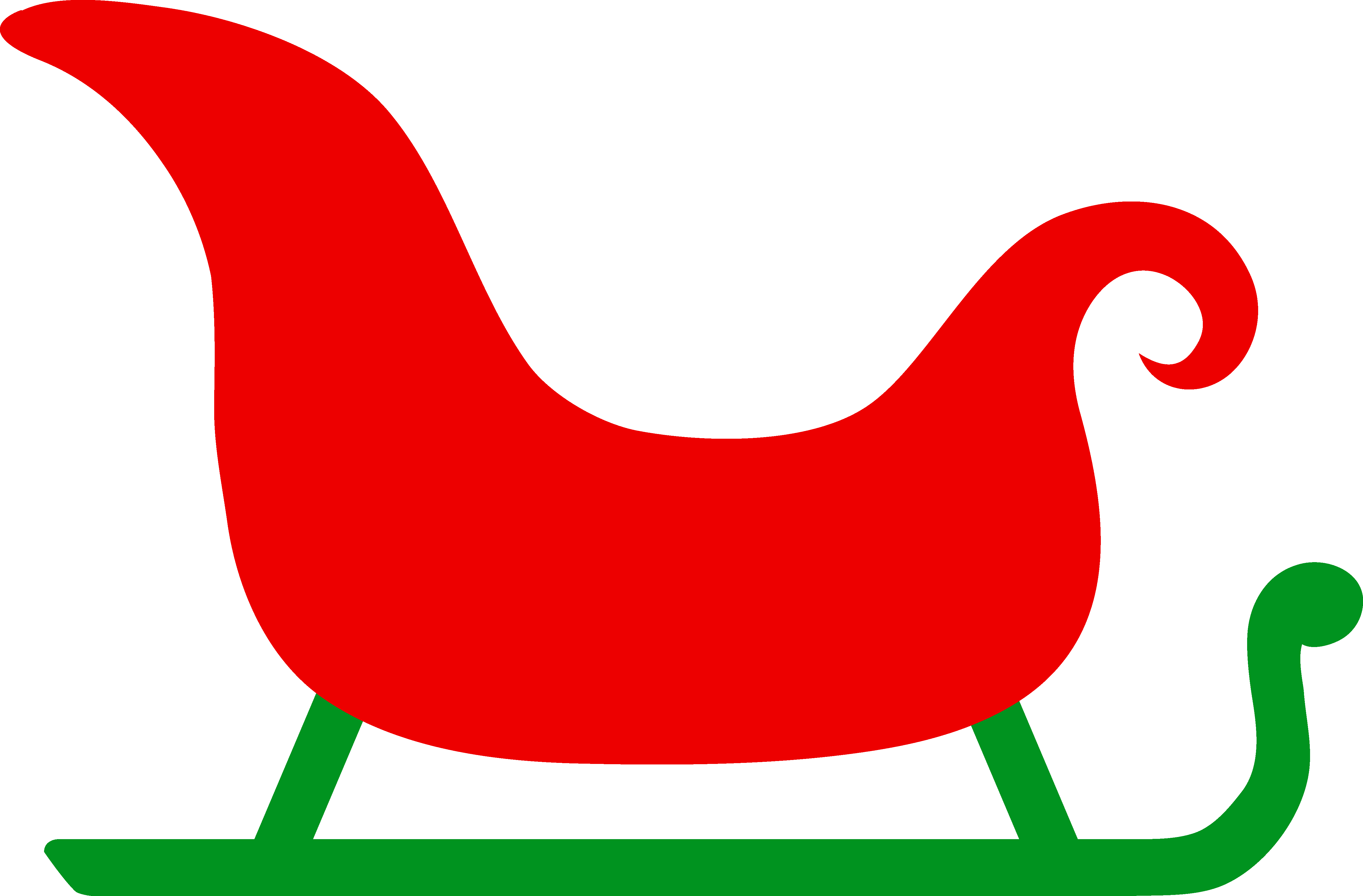 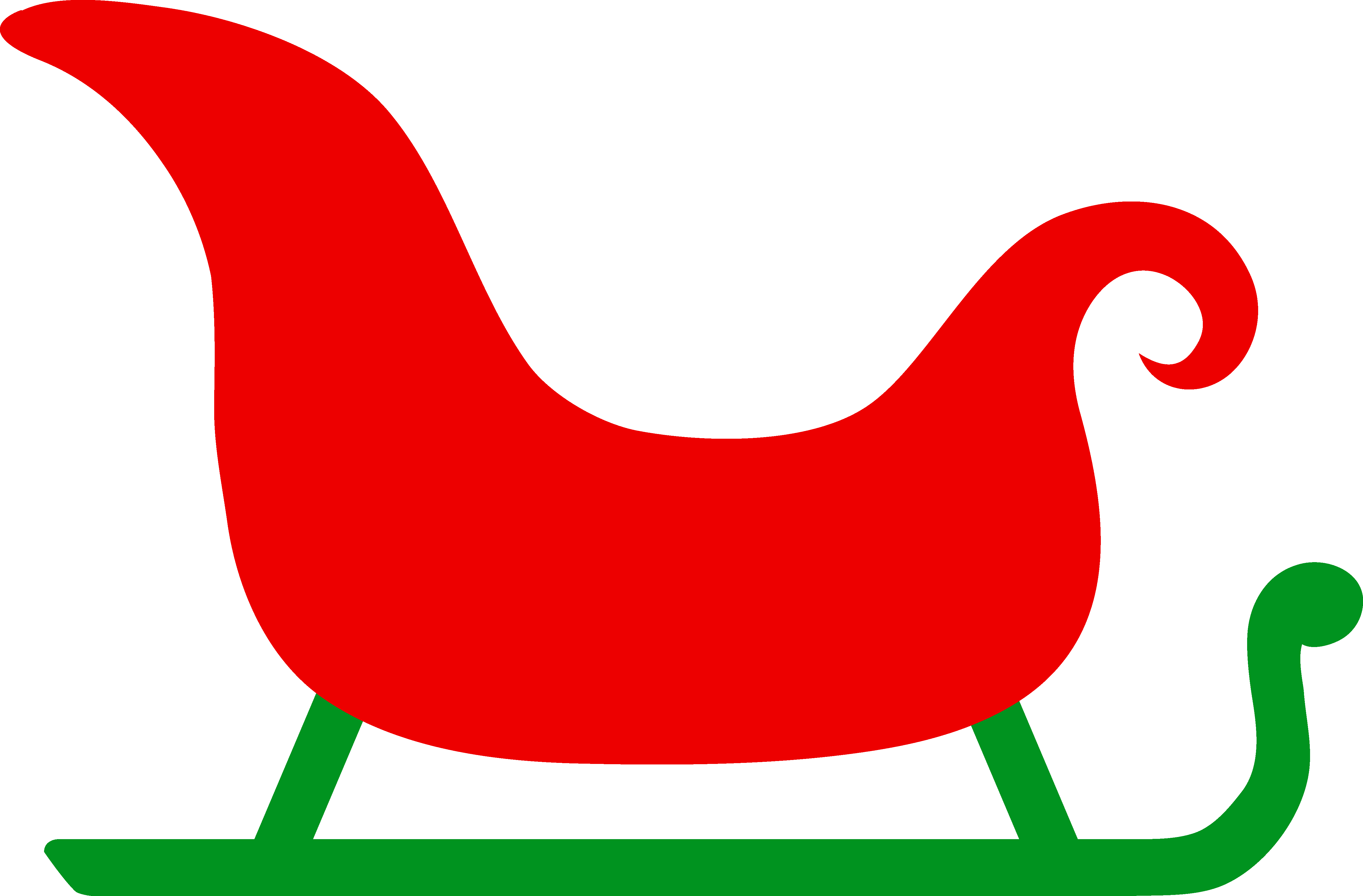 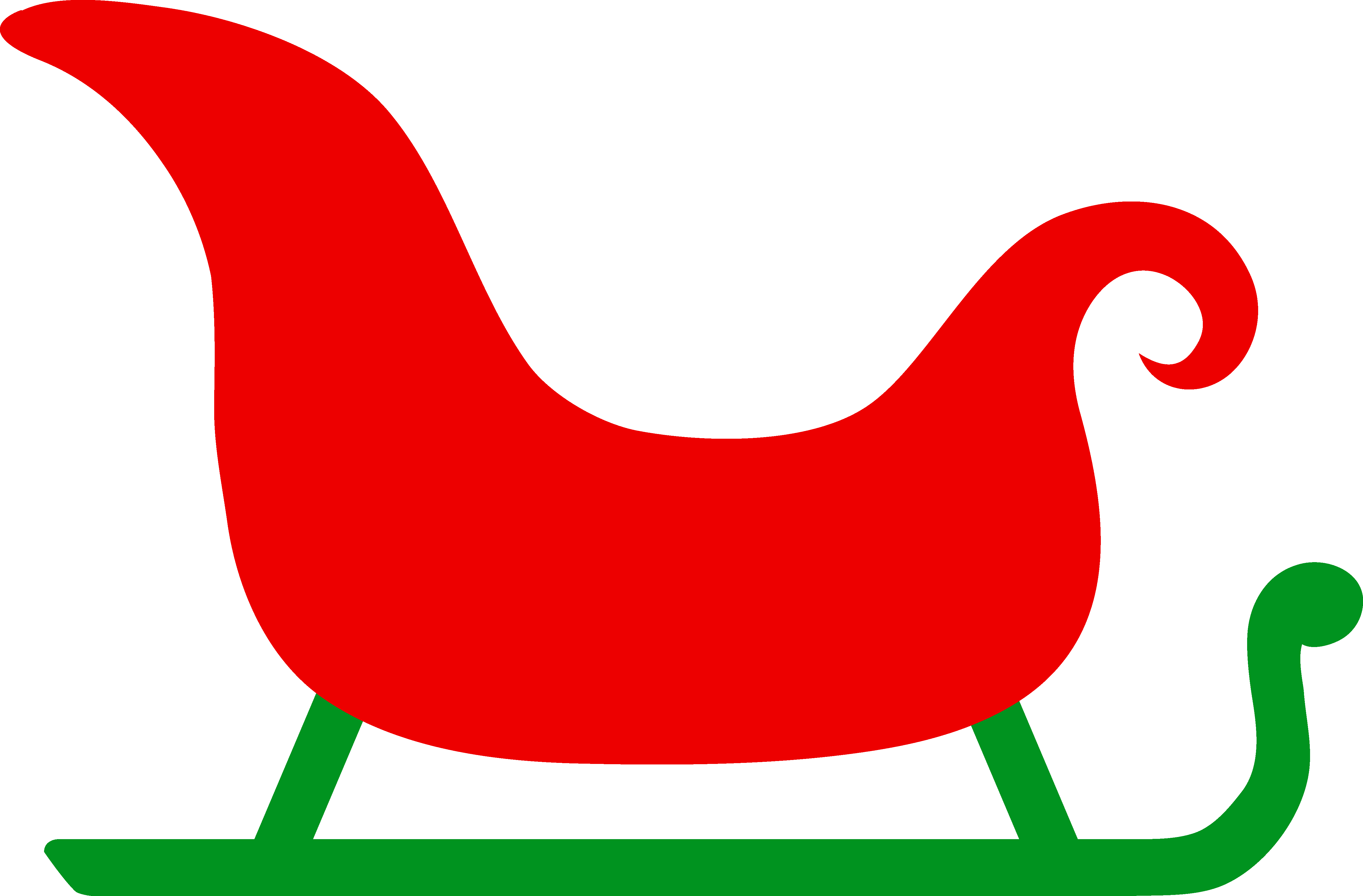 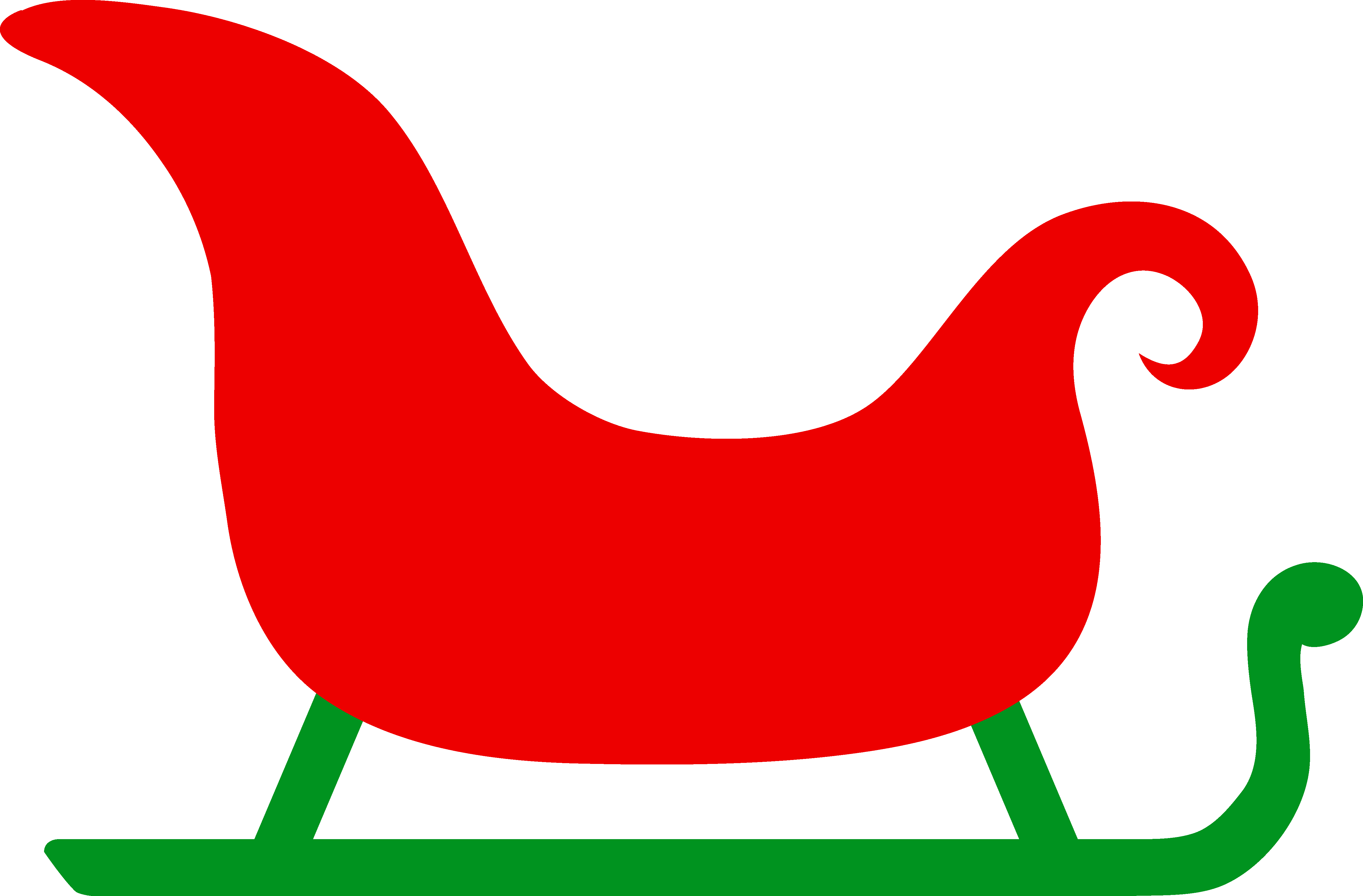 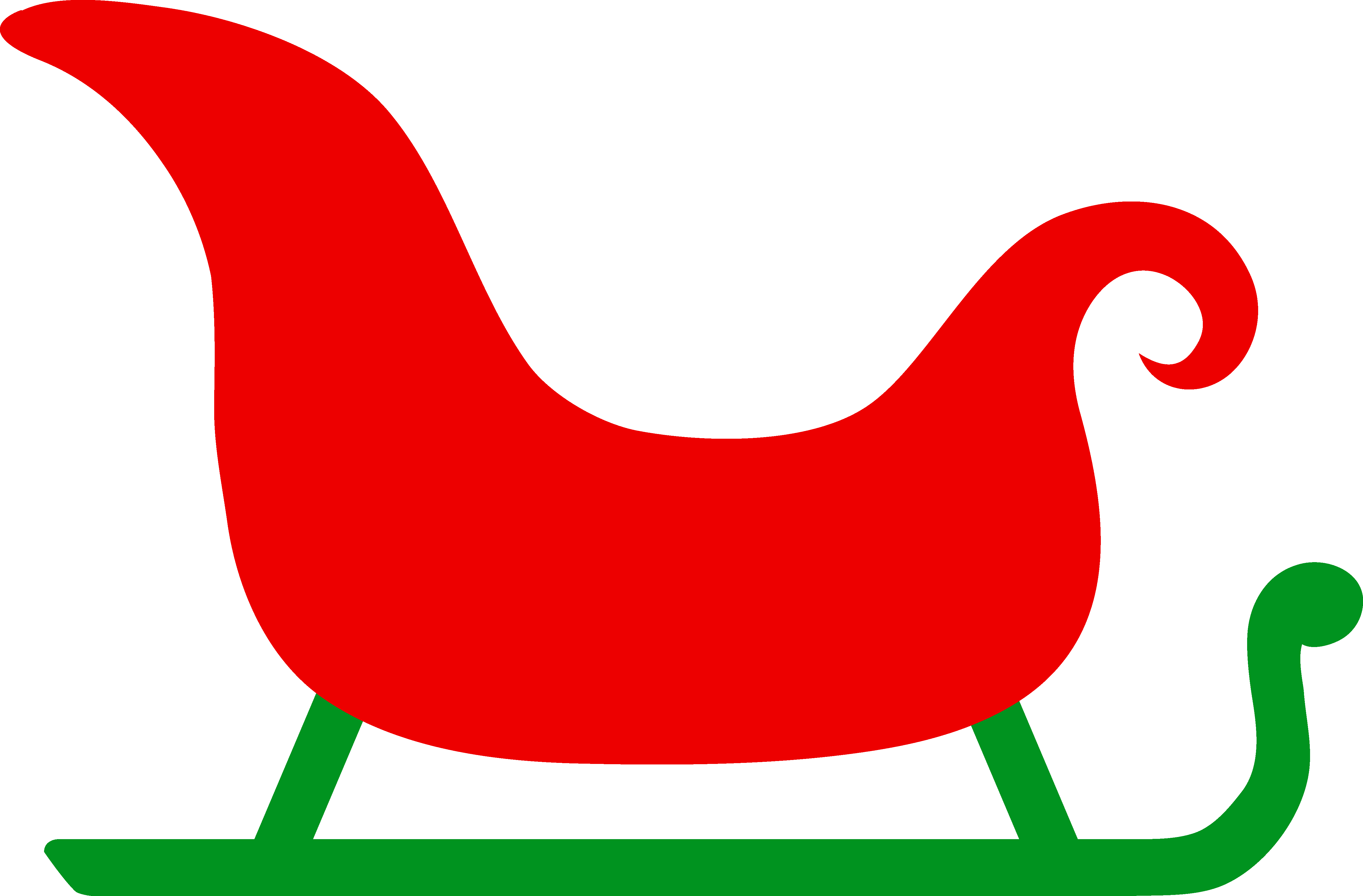 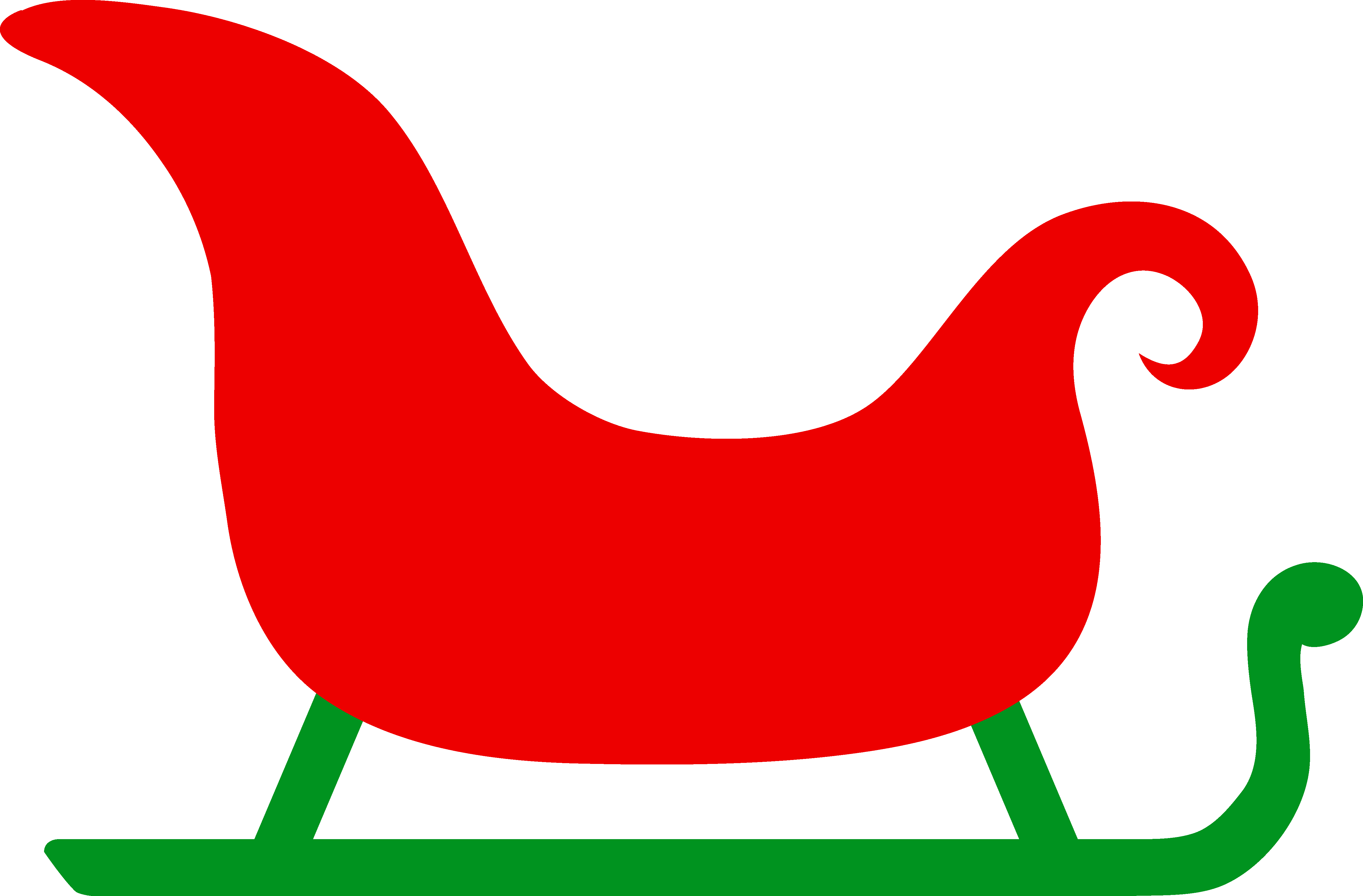 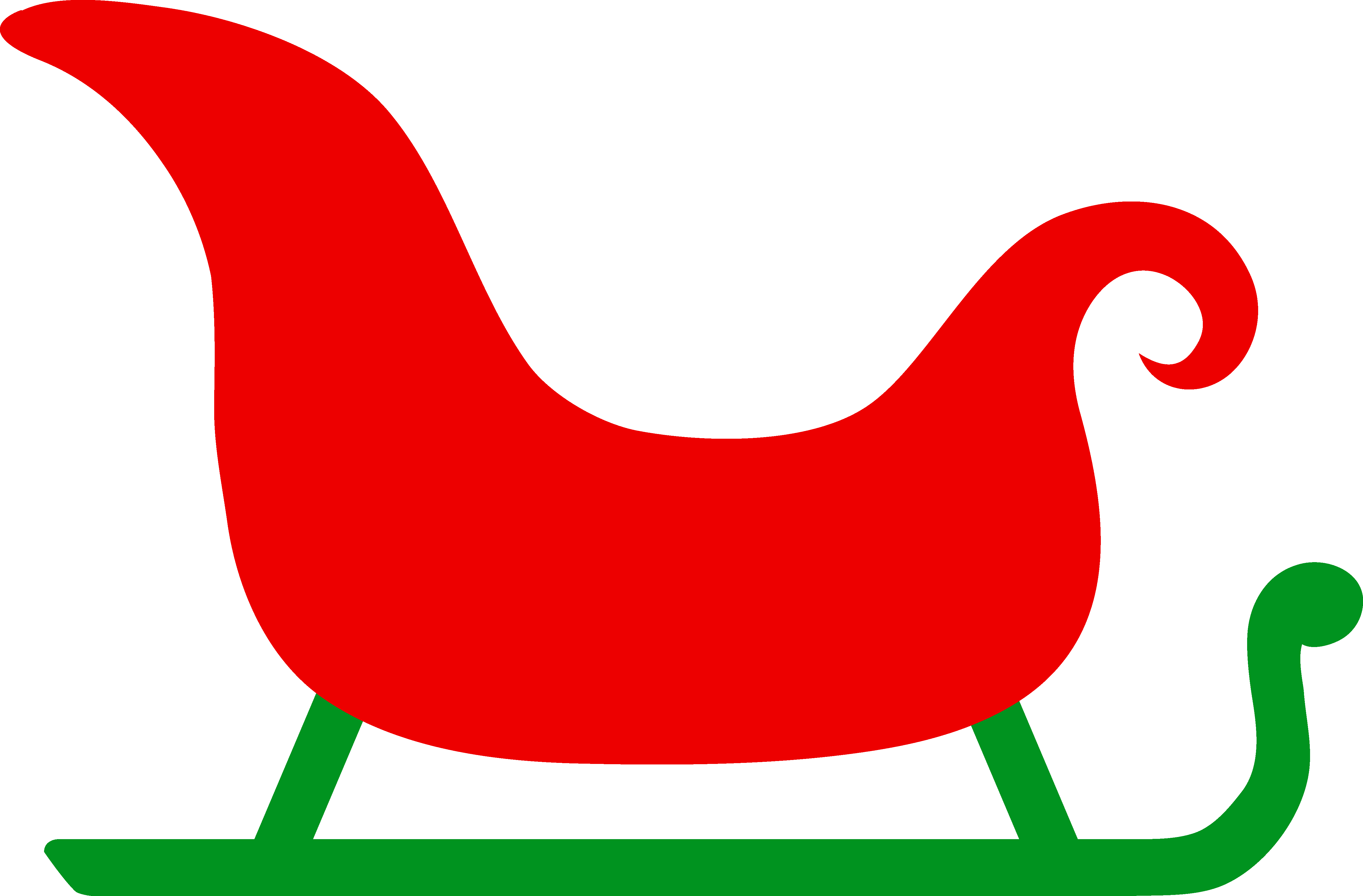 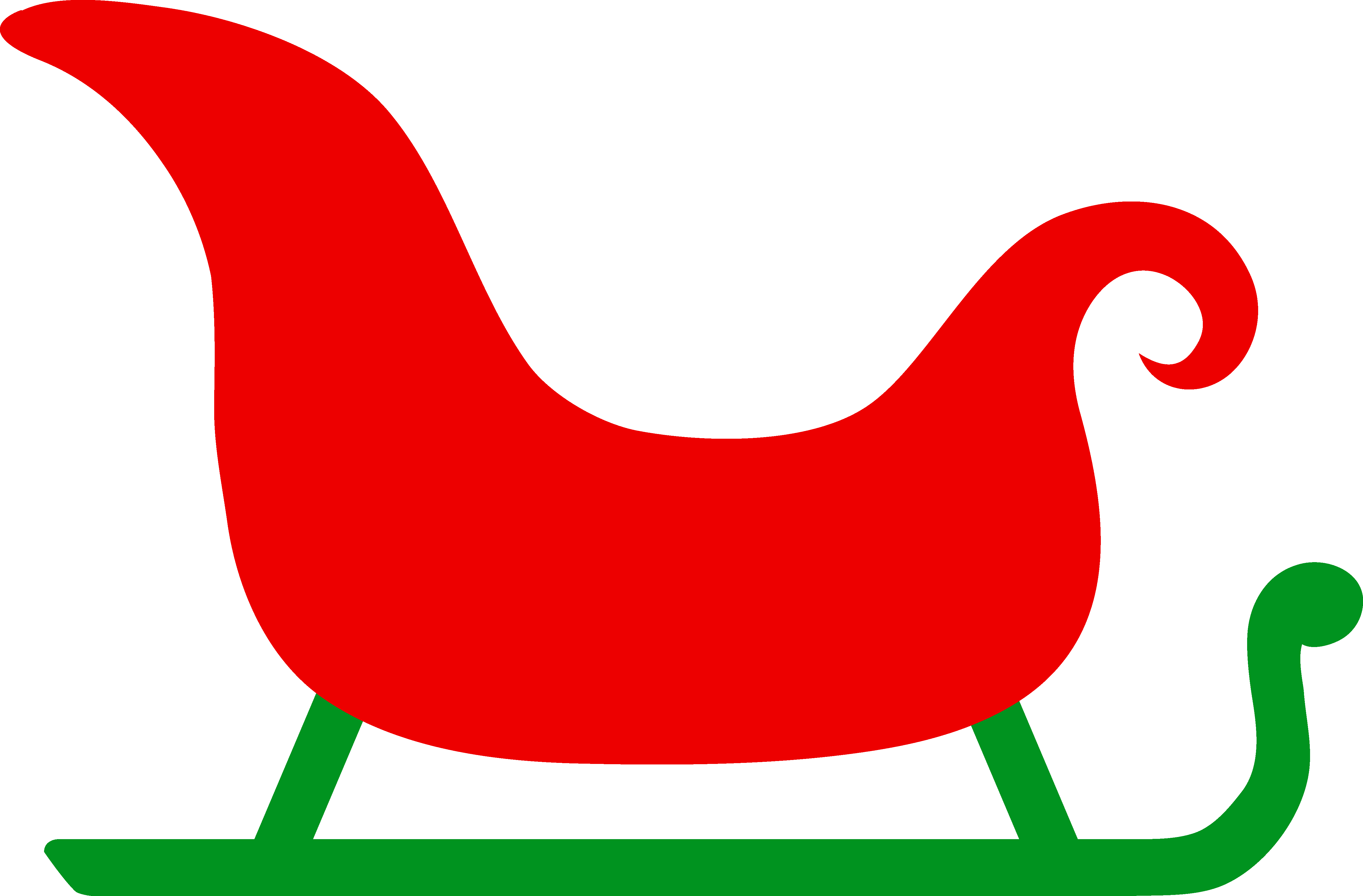 4
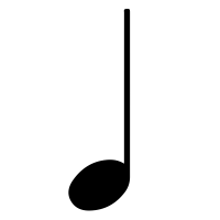 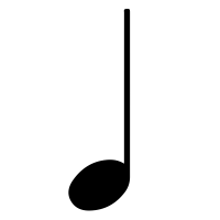 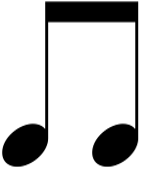 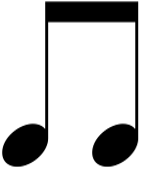 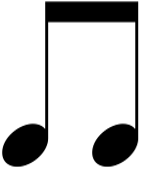 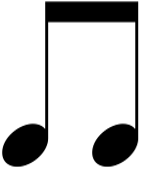 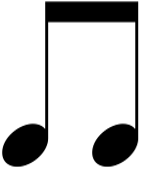 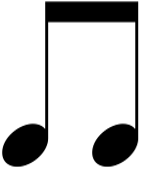 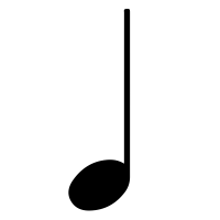 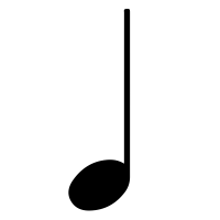 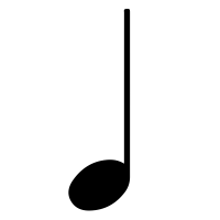 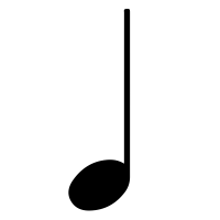 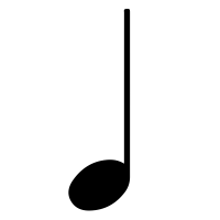 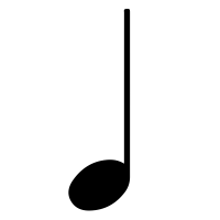 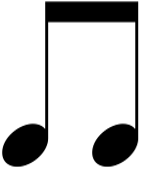 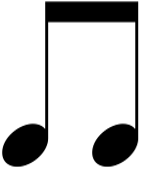 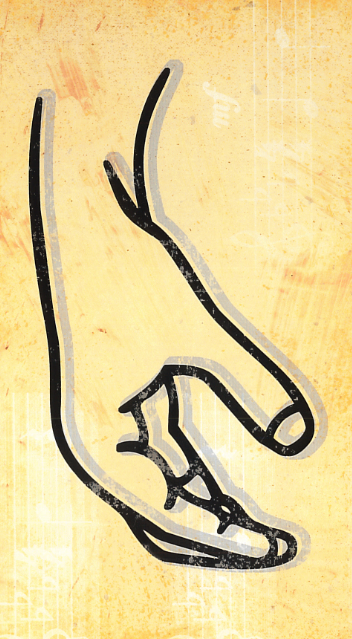 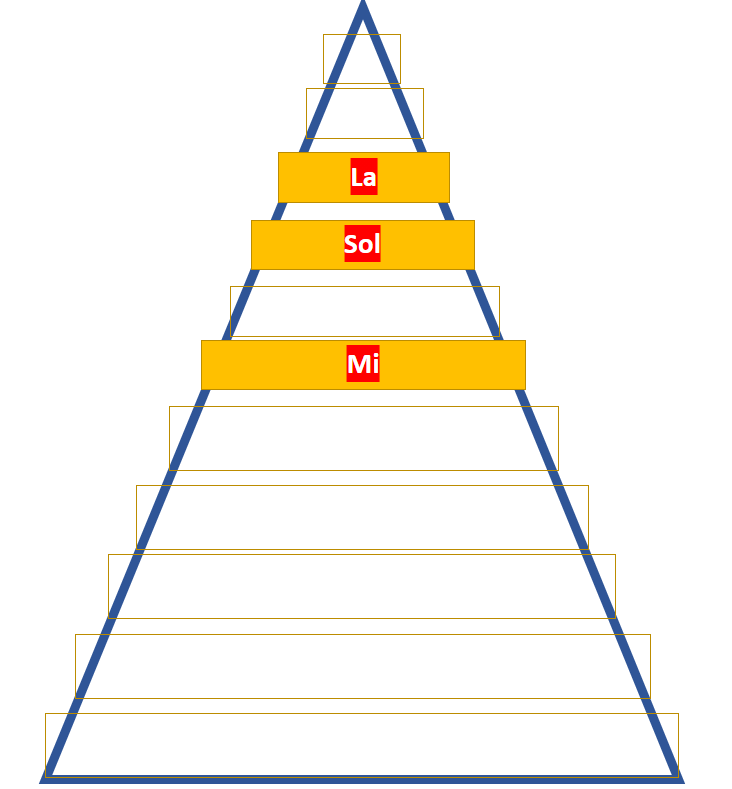 La
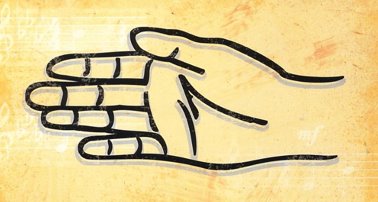 Sol
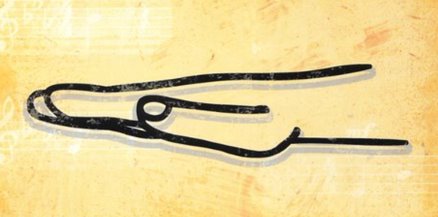 Mi
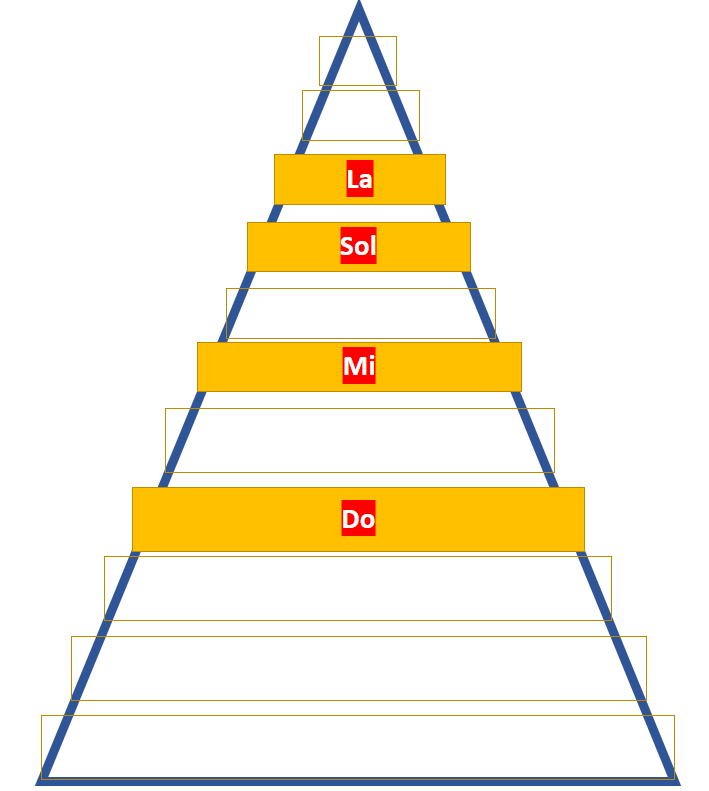 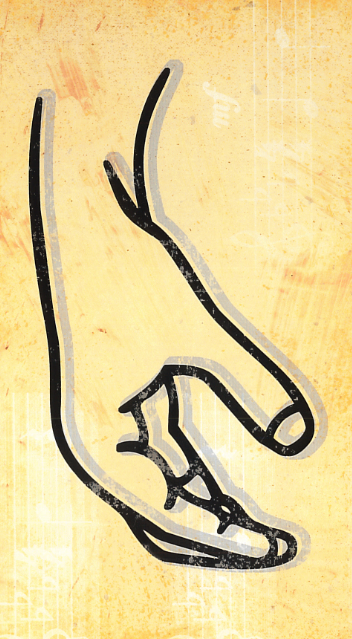 La
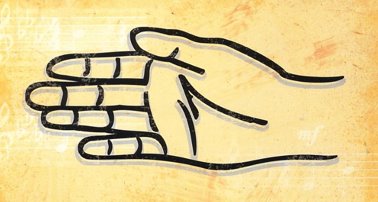 Sol
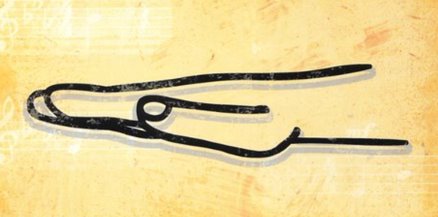 Mi
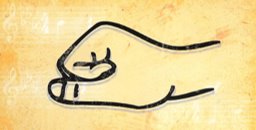 Do
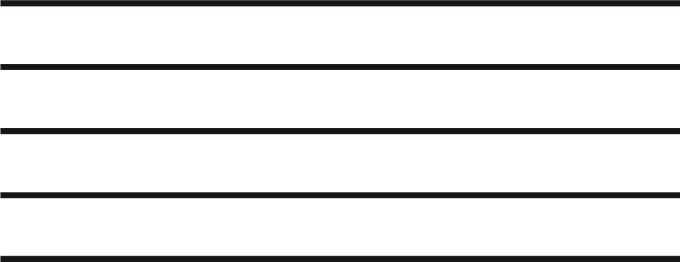